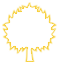 Липецкая 
область
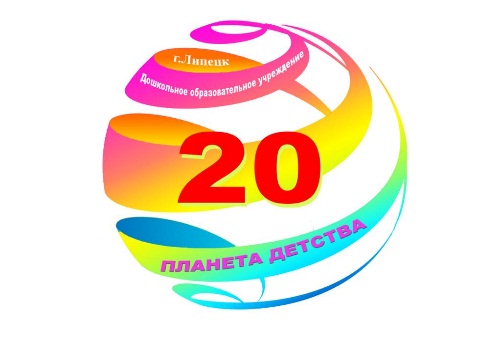 Внедрение инструментов эффективного организационного управления
Бережливые решения
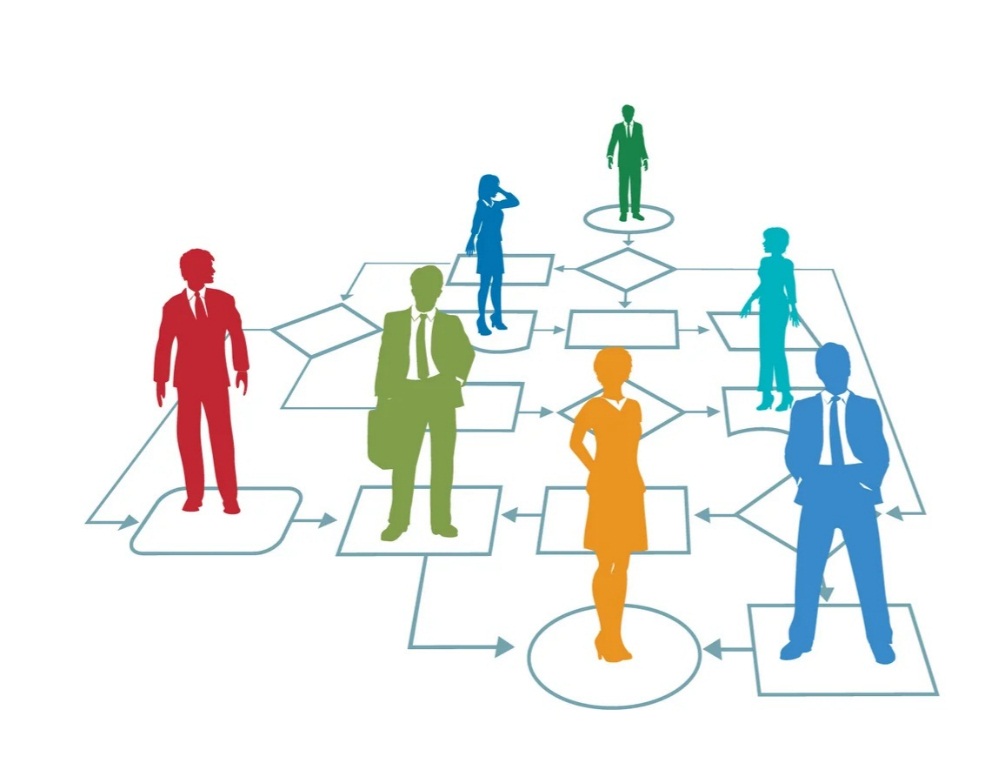 ДОУ № 20 г. Липецк
2
Содержание
___________________________
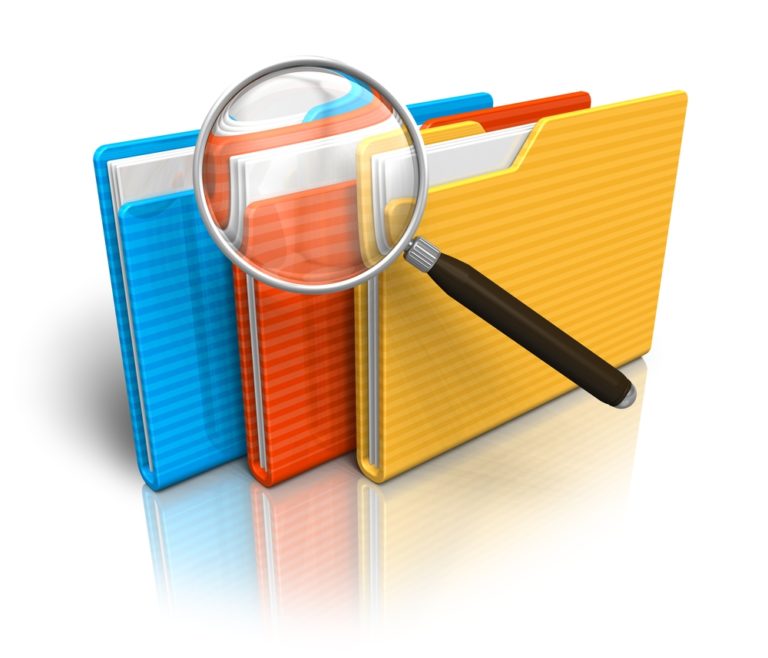 3
СОГЛАСОВАНО                                                                                                                                                                                                           УТВЕРЖДАЮ               Управляющий совет ДОУ №20 г. Липецка                                                                                                                                               Заведующая ДОУ №20 г. Липецка            Председатель Ушакова О.А                                                                                                                                                                            Приказ от     №     Некрасова М.АНазвание проекта: Внедрение инструментов эффективного организационного управления
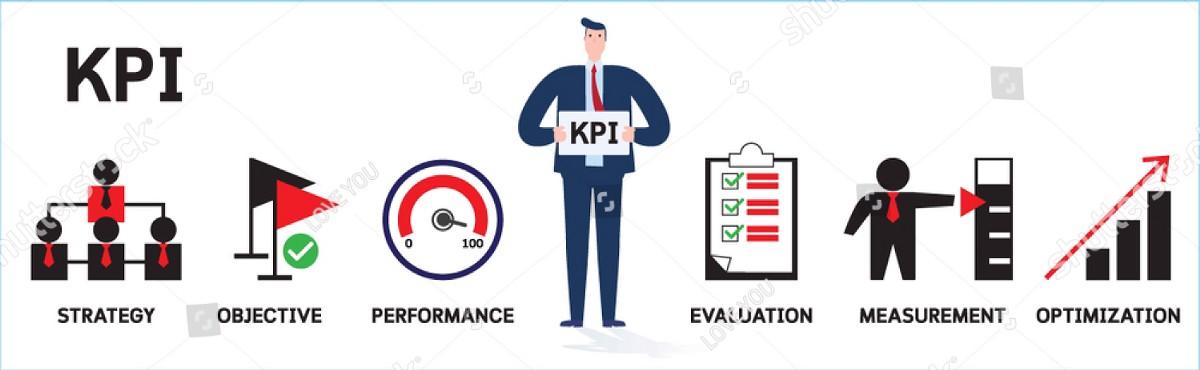 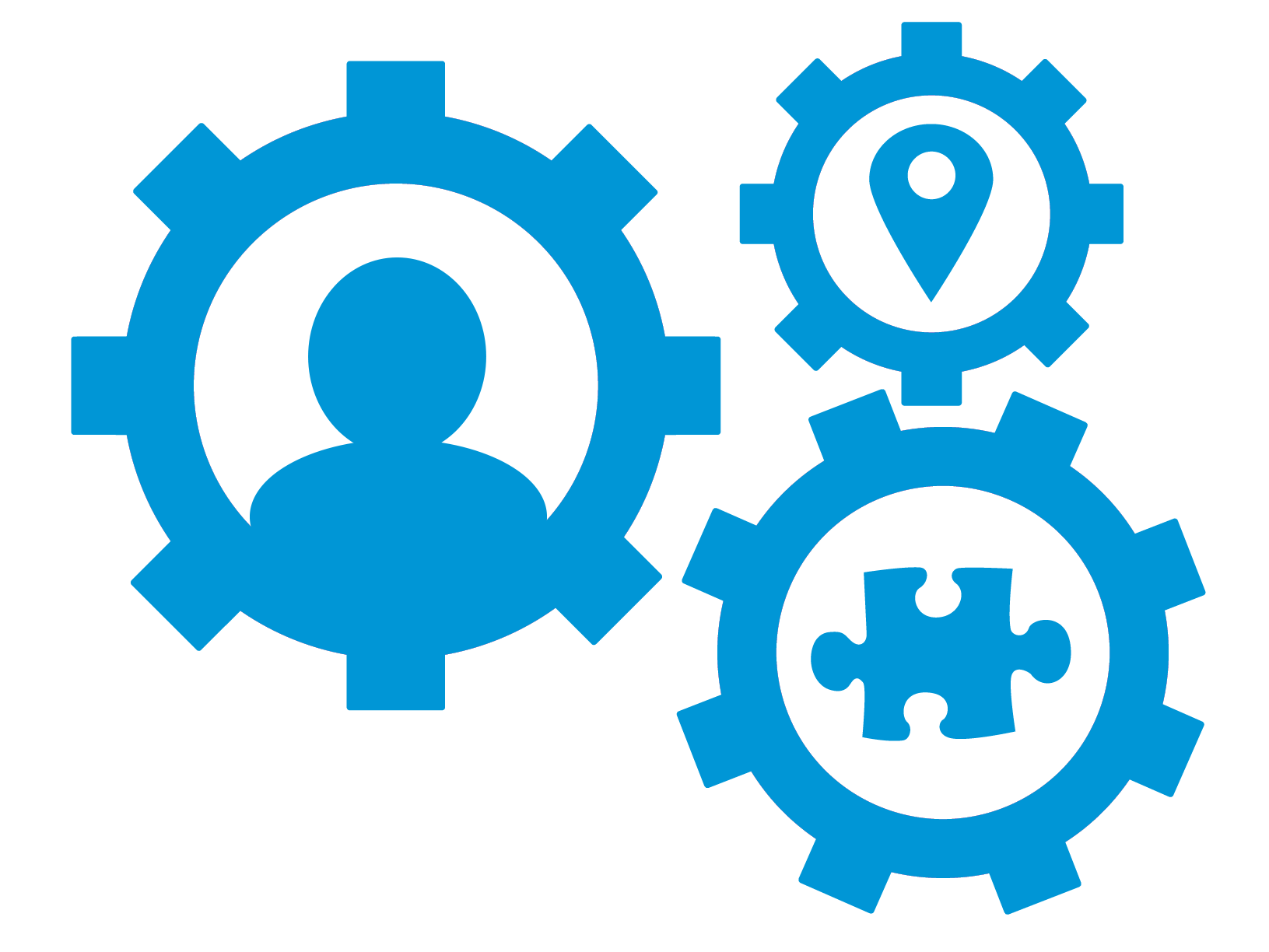 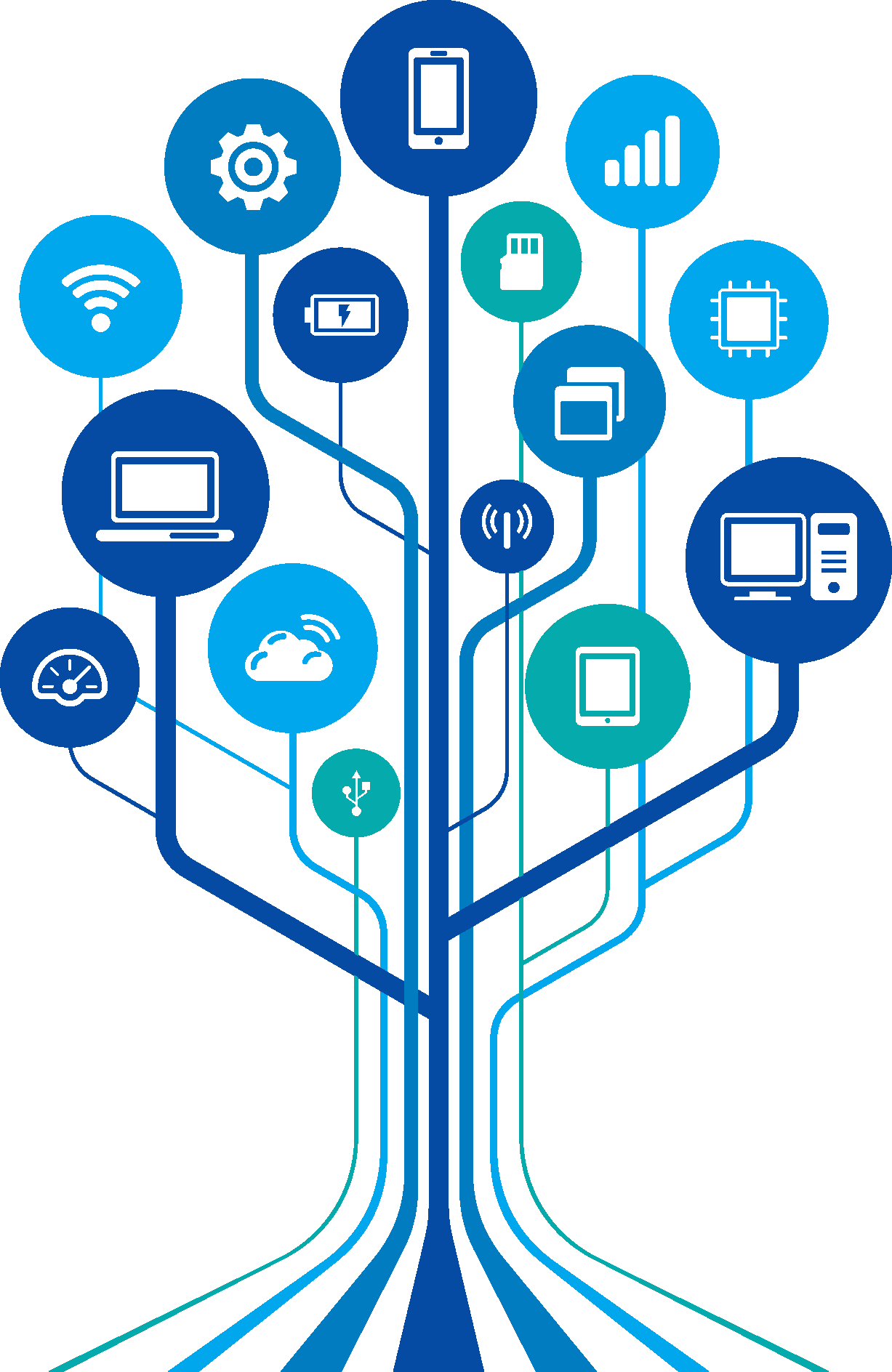 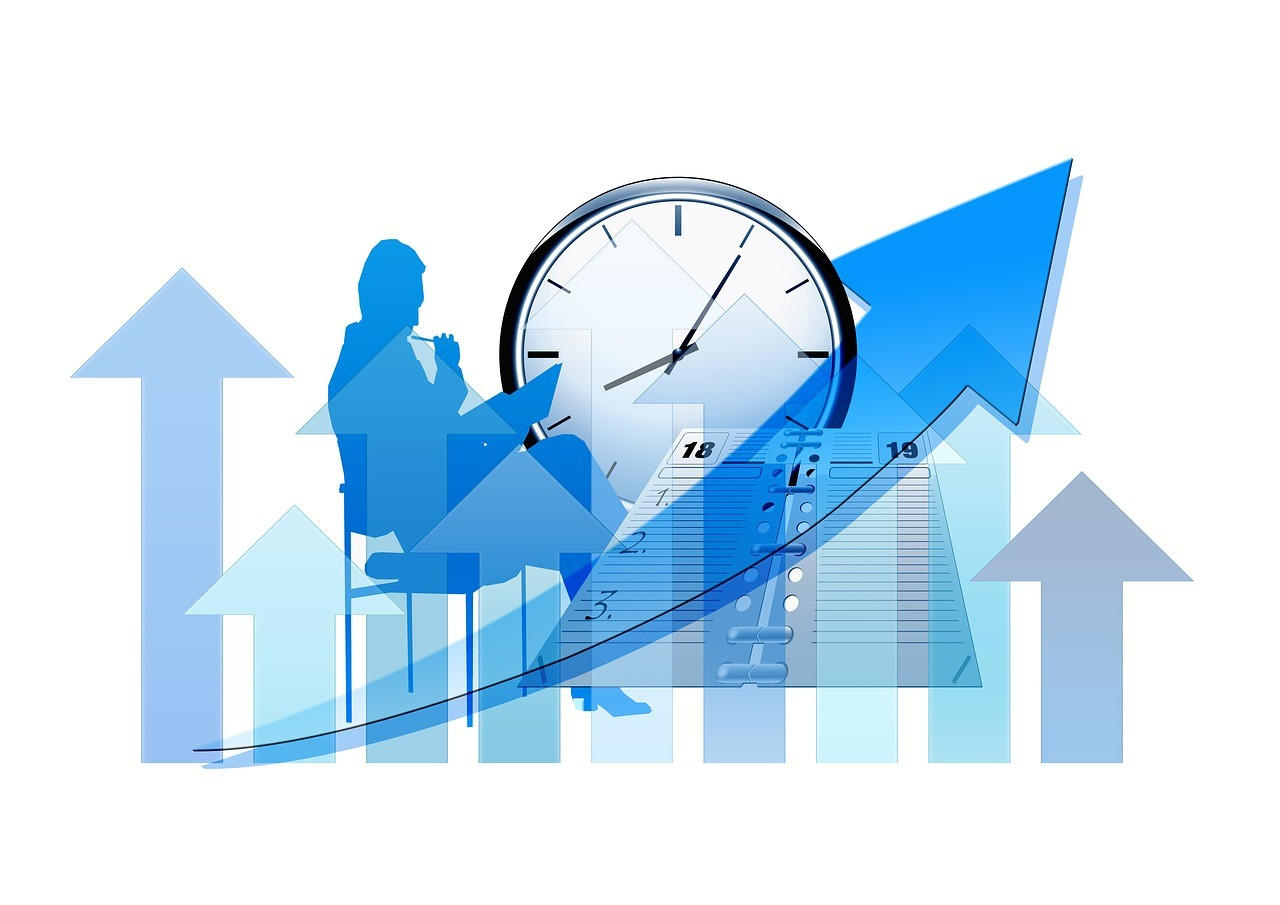 4
СОСТАВЛЕНИЕ ПАСПОРТА ПРОЕКТА
Вовлеченные лица и рамки проекта 
1. Заказчик проекта: Департамент образования Липецкой области 
2. Владелец процесса: ДОУ № 20 г. Липецка 
3. Повышение уровня самоорганизации и самоконтроля сотрудников в системе эффективного организационного управления 
4. Границы процесса: от создания проекта решения до утверждения
5. Руководитель проекта: Некрасова М.А. заведующая ДОУ № 20
6. Команда проекта:
Заместители заведующей Некрасова Т.А., Дрига А.В., Петрушина Е.С., Яковлева А.А
Обоснование выбора 

отсутствие мотивации
отсутствие понимания цели в работе
дублирование информации в разных документах
несоблюдение сроков
отсутствие планирования рабочего дня
неправильное информирование
неэффективная коммуникация среди сотрудников
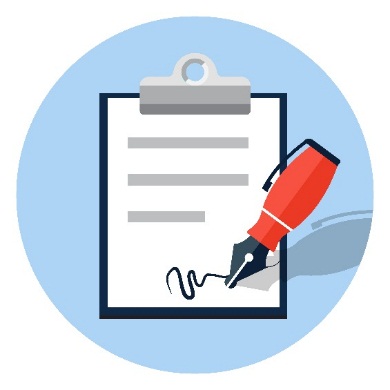 5
СОСТАВЛЕНИЕ ПАСПОРТА ПРОЕКТА
Цели и плановый эффект
1.Введение мотивационной системы на основании KPI (SMART целей работы сотрудников)
2.Повышение эффективности производительности управленческого процесс
3.Оптимизация процесса планирования в работе путём постановки задач для эффективности работы сотрудников.
4.Создание Экосистемы для правильной и эффективной коммуникации сотрудников.
Основные события проекта 
1.Старт проекта. Разработка паспорта проекта
2. Анализ текущей ситуации. 
3. Разработка карты идеального и целевого состояния
4. Выявление коренных причин проблем, формирование предложений по их решению
5.Защита выработанных предложений по совершенствованию 
6. Реализация плана мероприятий 
7. Контроль (производственный анализ) и стандартизация результатов
8.Закрытие проекта 
9. Мониторинг стабильности результатов
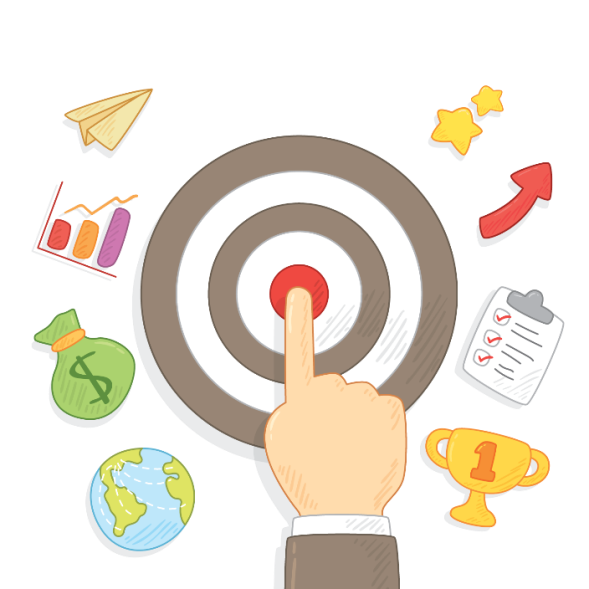 6
КРАТКАЯ СПРАВКА ОБ ОБРАЗОВАТЕЛЬНОЙ ОРГАНИЗАЦИИ
Здание детского сада введено в эксплуатацию в 2009 году
В учреждении функционируют 16 групп:
10 общеразвивающей направленности
3 группа компенсирующей направленности
1 группа комбинированной направленности 
2 группы кратковременного пребывания

Численный состав воспитанников: 487 человек
Численность кадрового состава: 74 человека


Адрес местонахождения:г.Липецк,ул. Мистюкова А. П.,7
Email: dou.20@mail.ru 
Сайт: http://mdou20.ru/
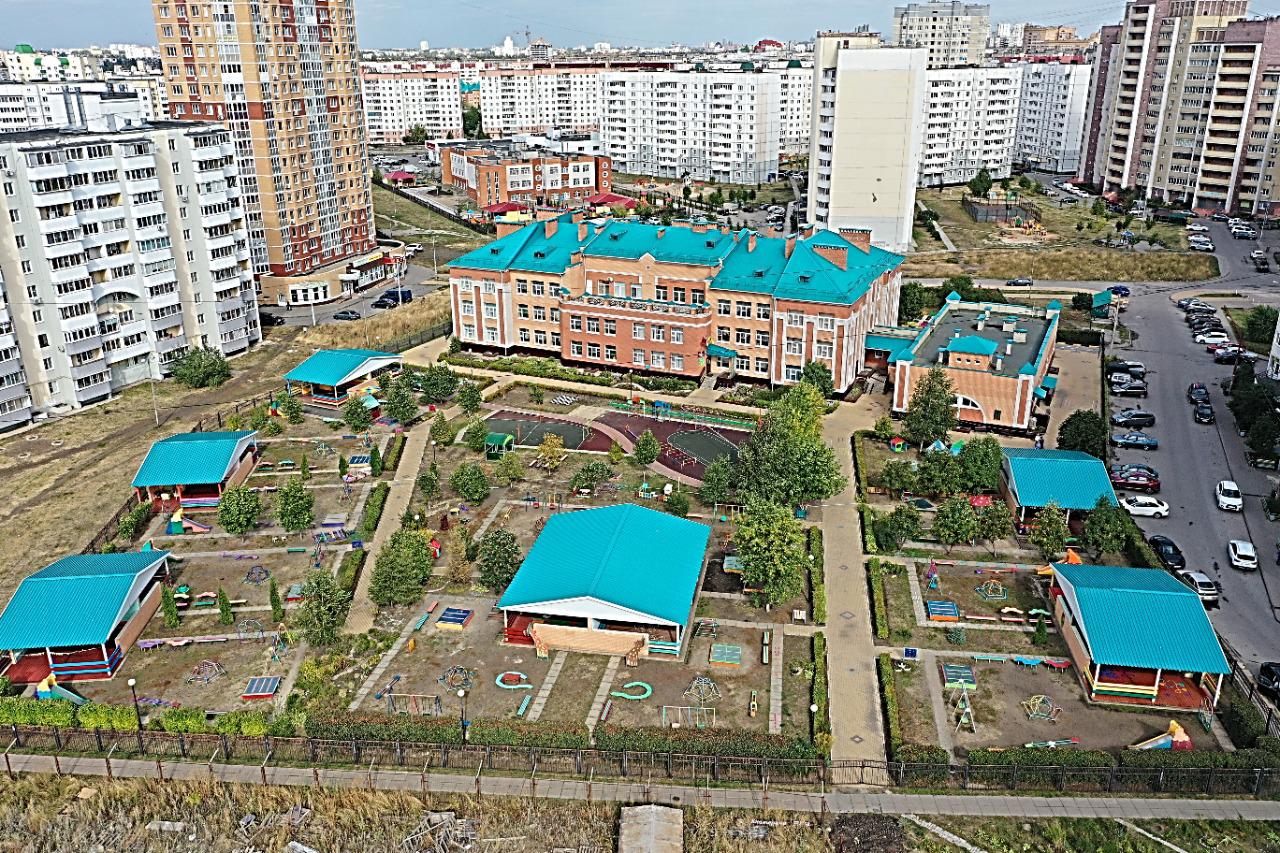 7
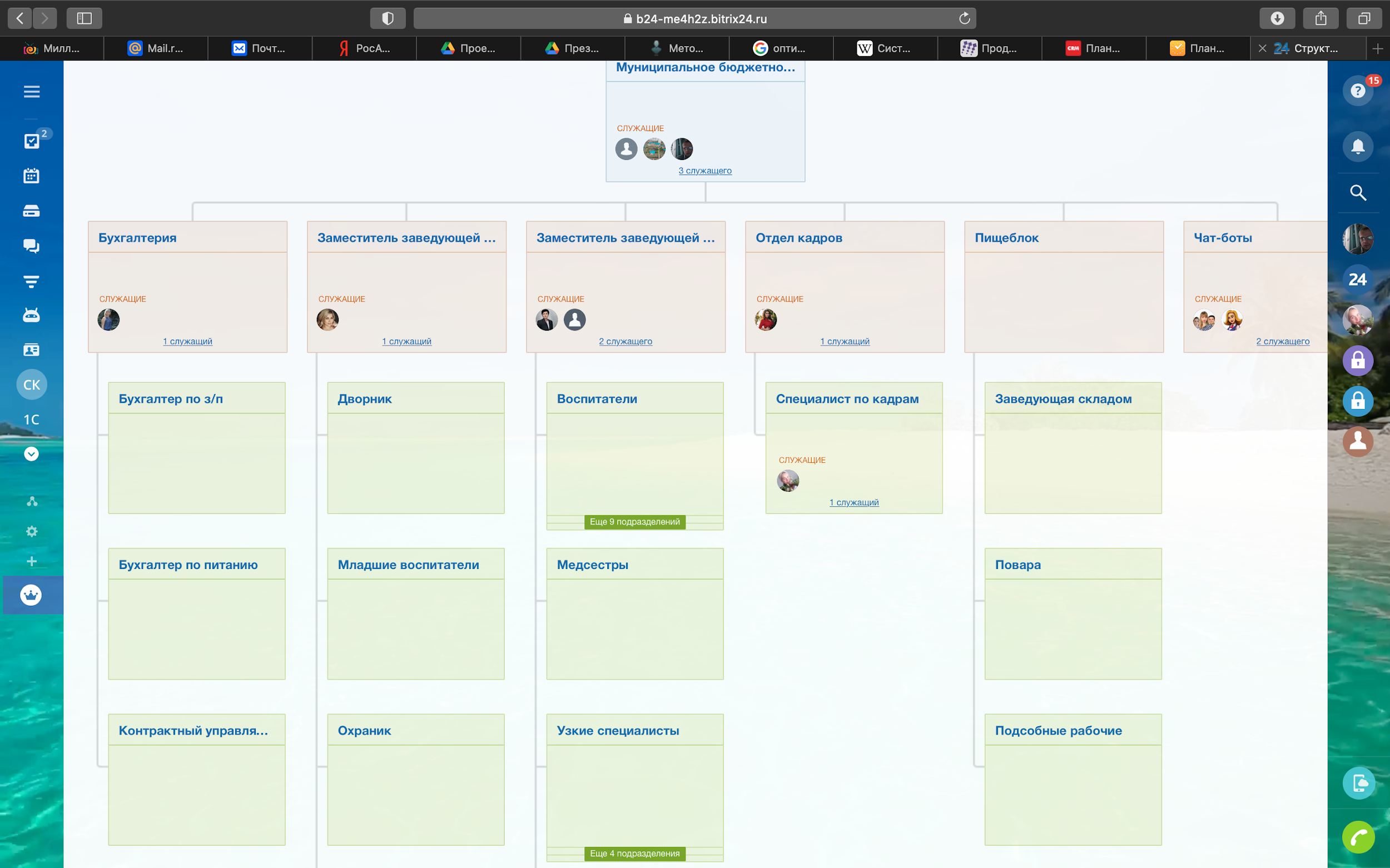 8
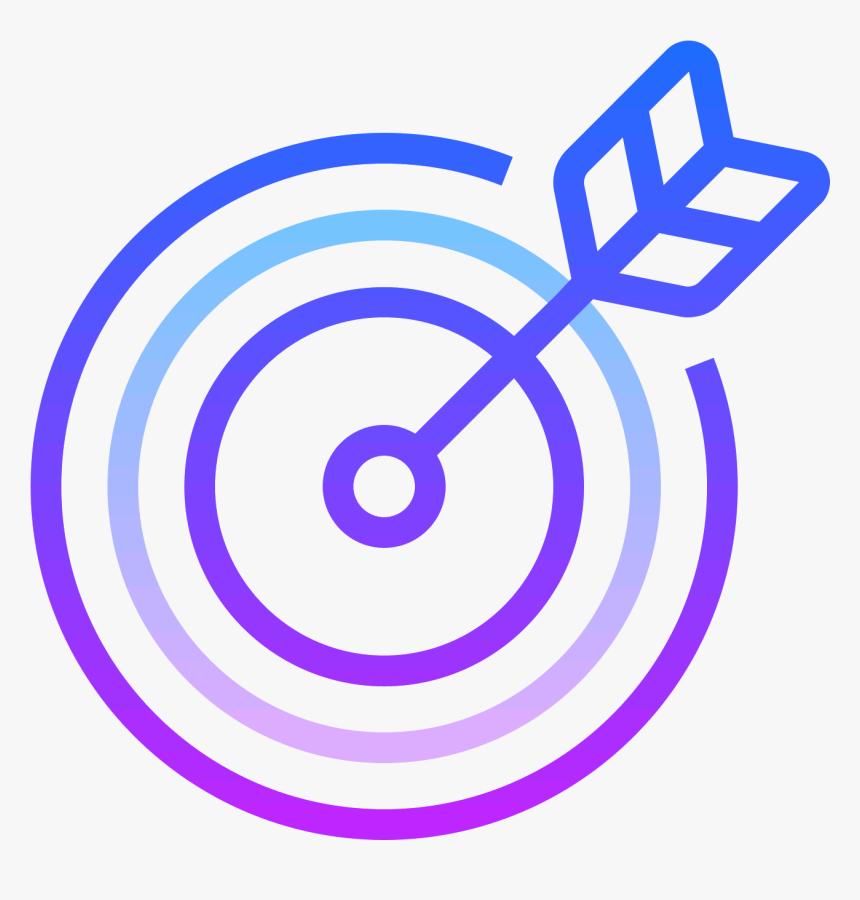 ЦЕЛИ
4.Создание Экосистемы для правильной и эффективной коммуникации сотрудников.
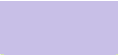 3.Оптимизация процесса планирования в работе путём постановки задач для эффективности работы сотрудников.
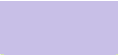 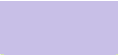 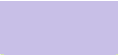 1.Введение мотивационной системы на основании KPI (SMART целей работы сотрудников)
2.Повышение эффективности производительности управленческого процесс
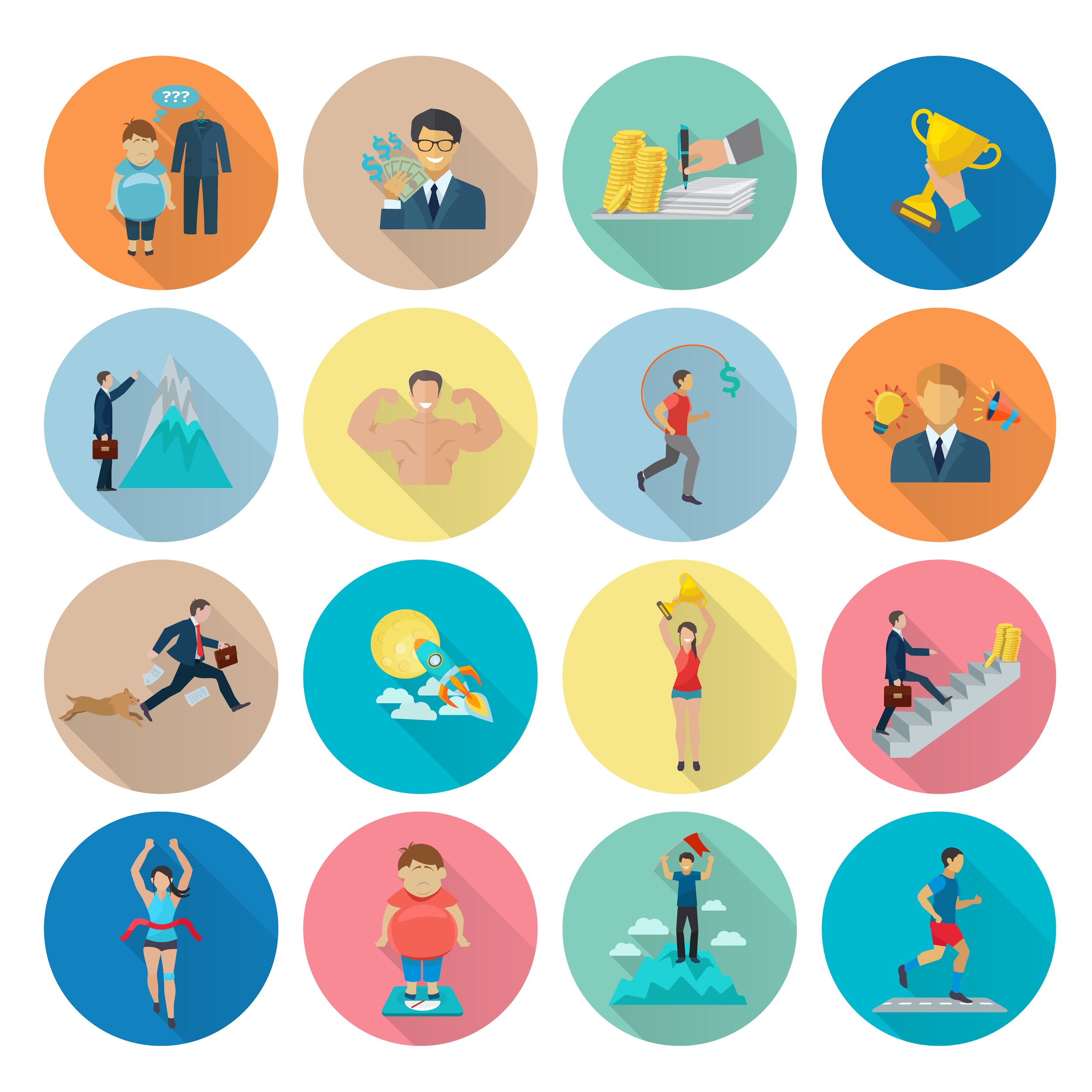 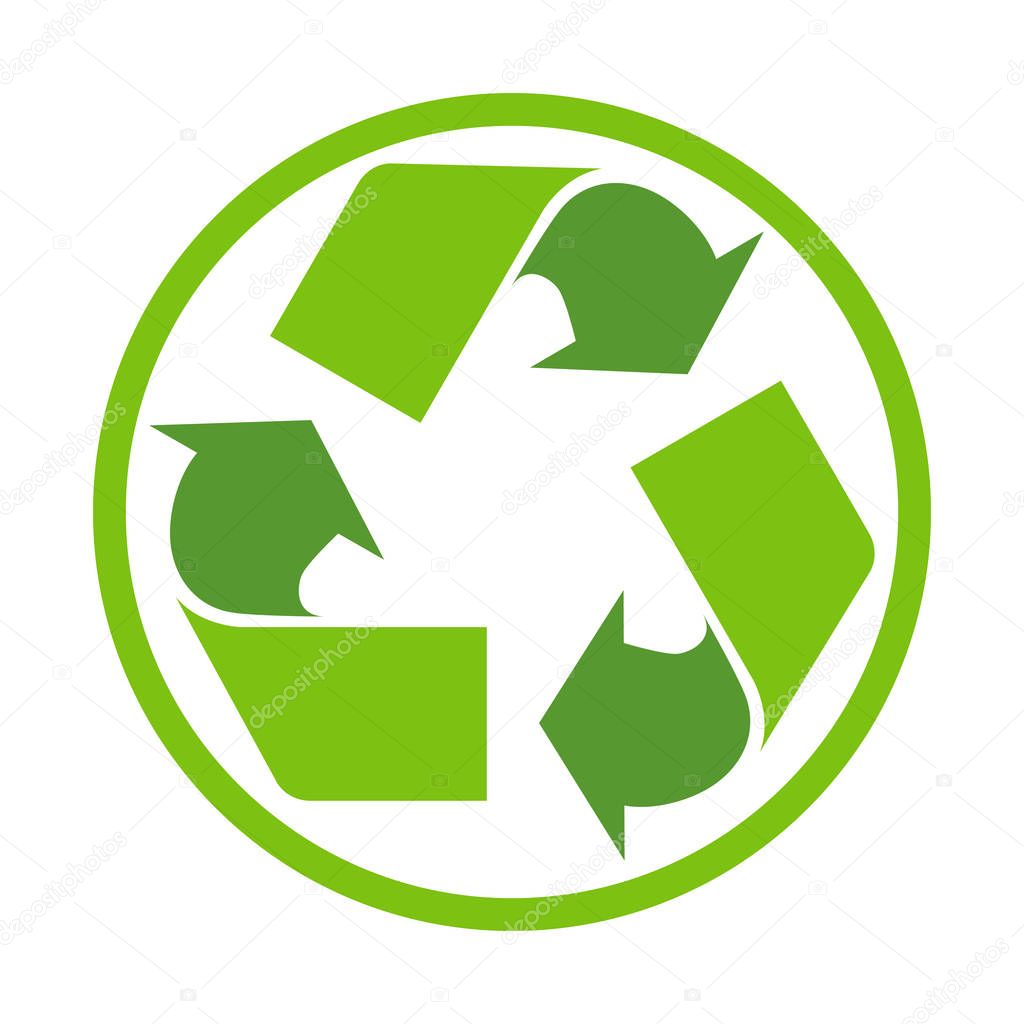 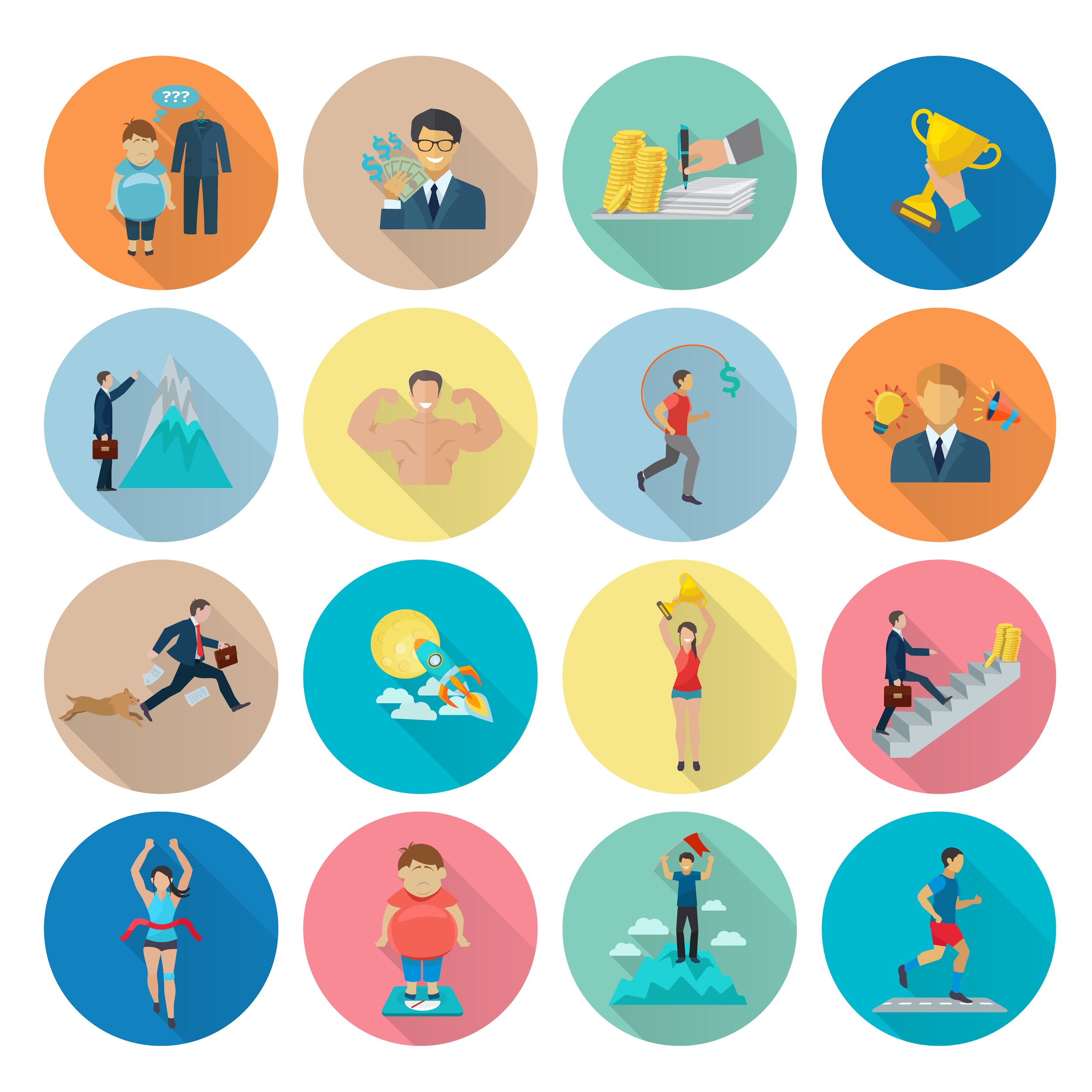 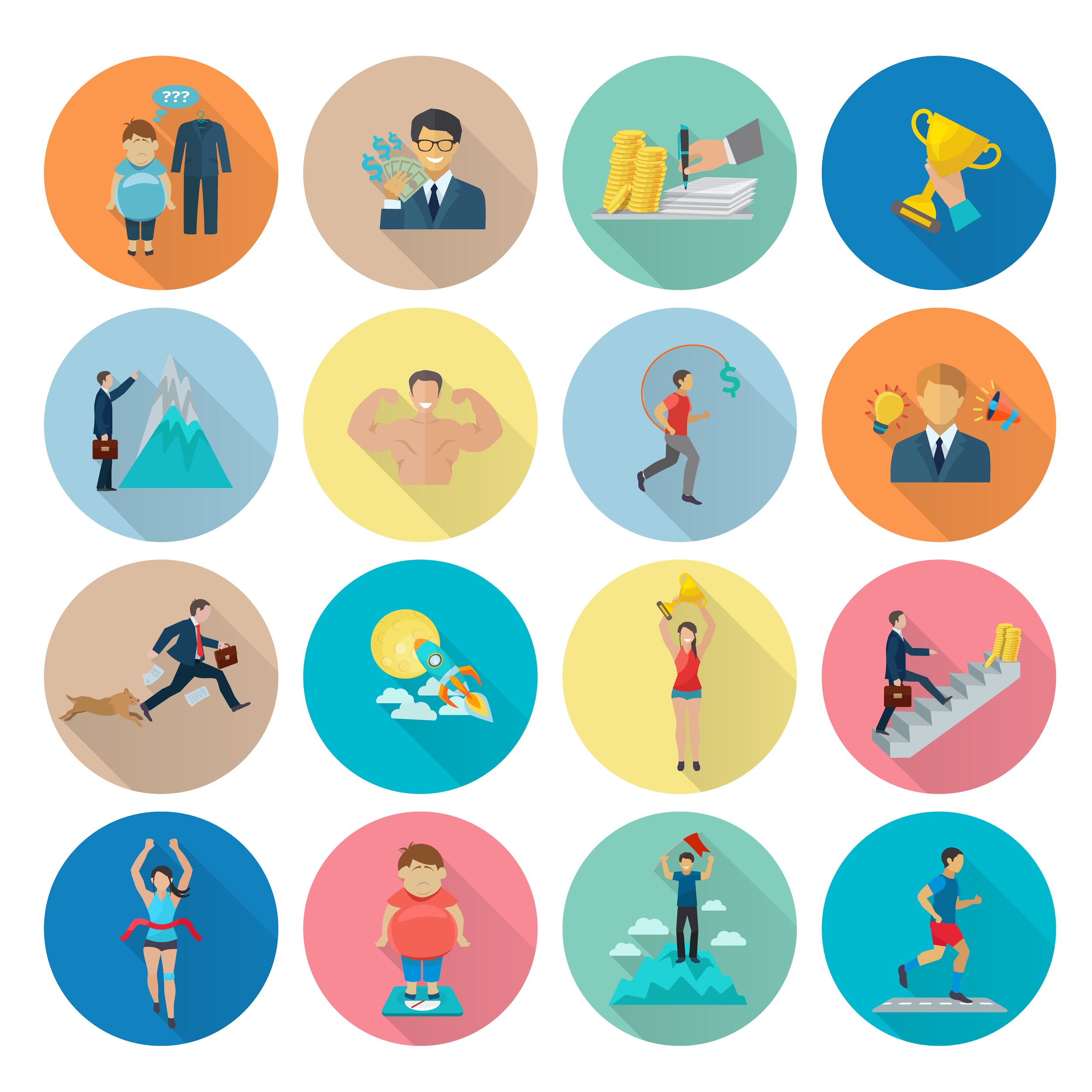 ПОТЕРИ
ПОТЕРИ
ПОТЕРИ
ПОТЕРИ
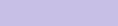 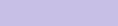 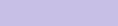 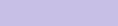 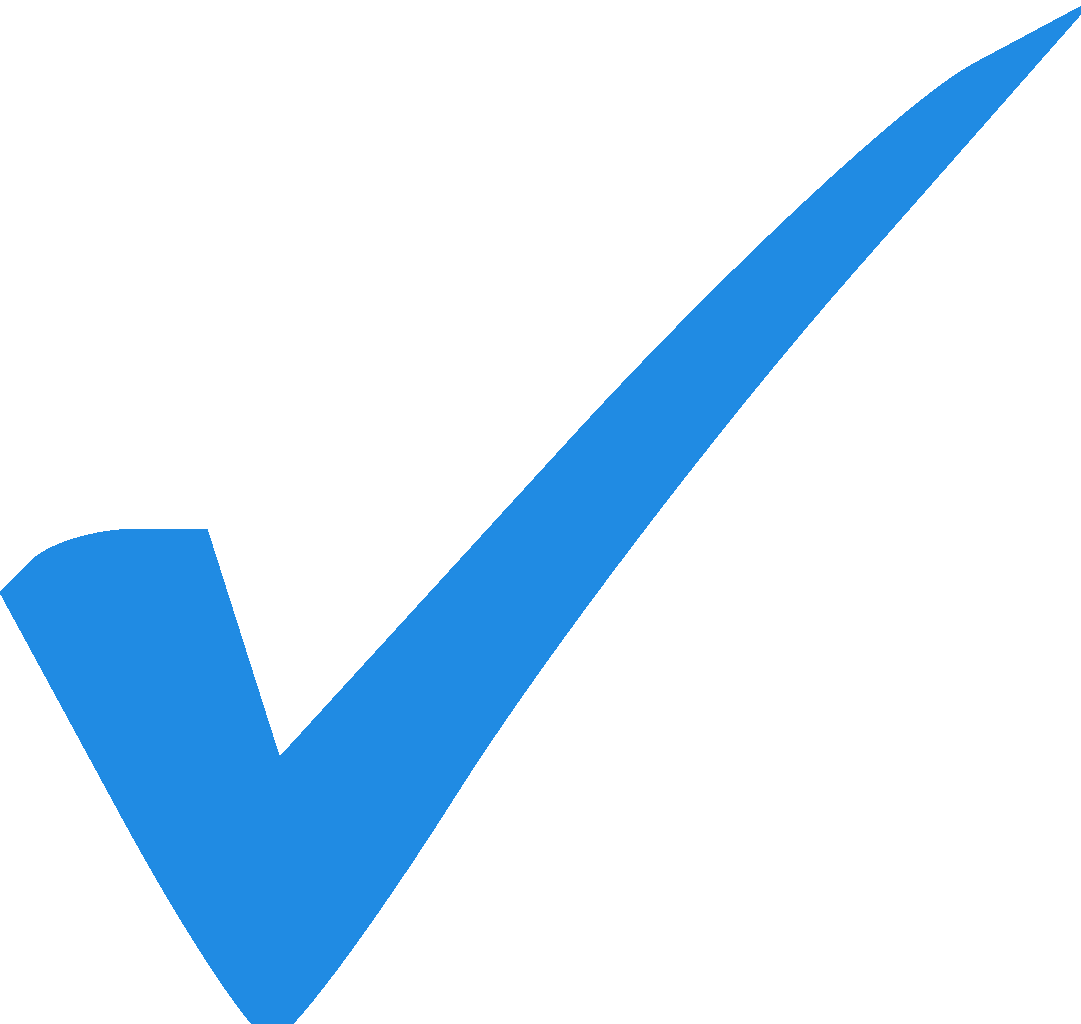 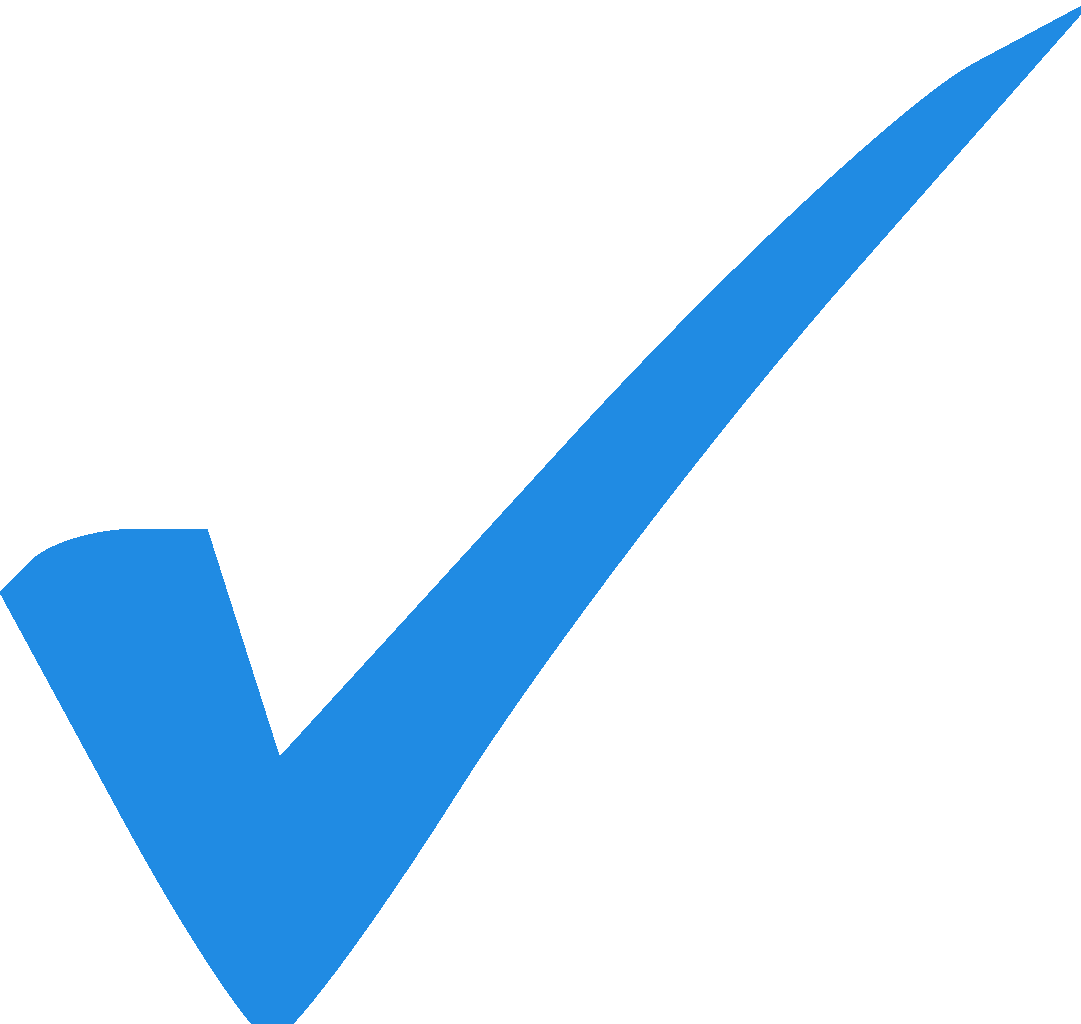 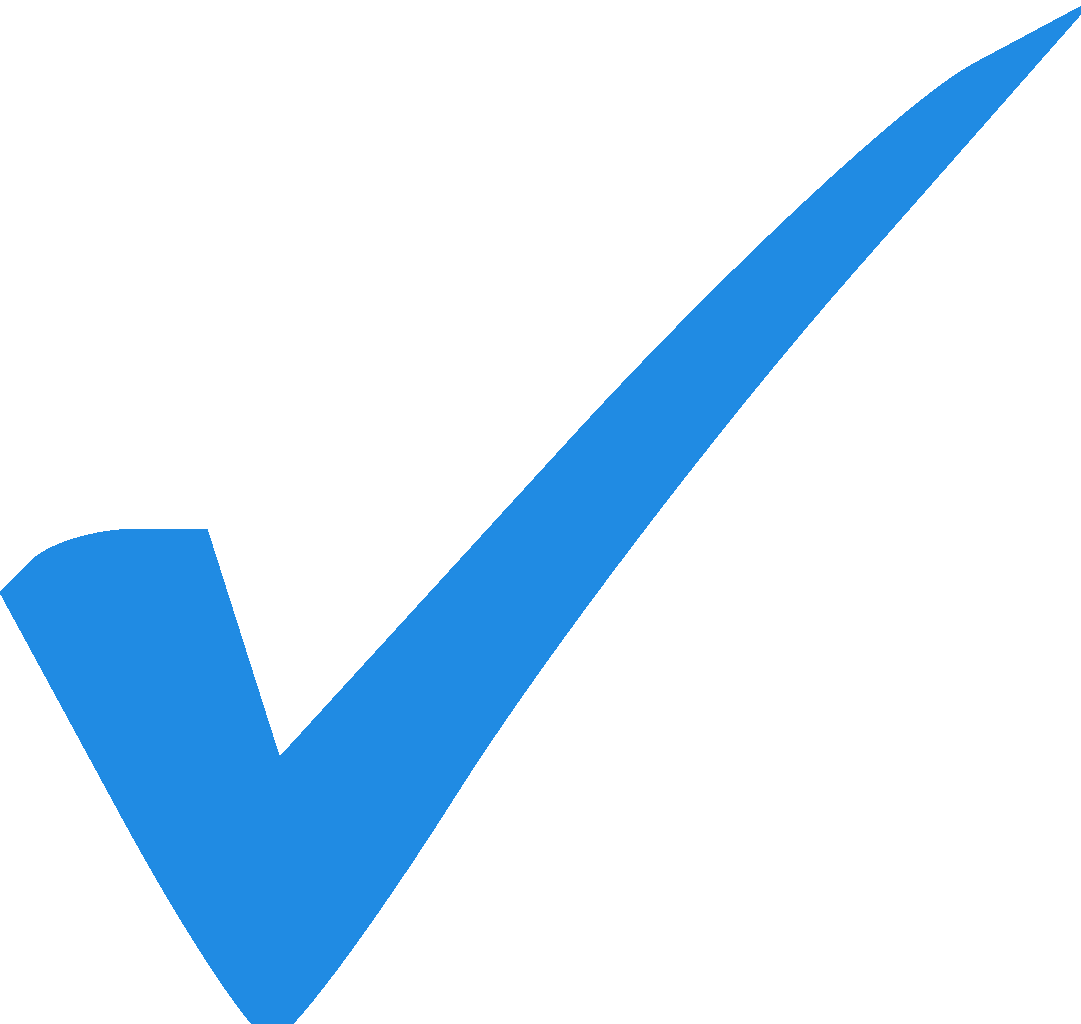 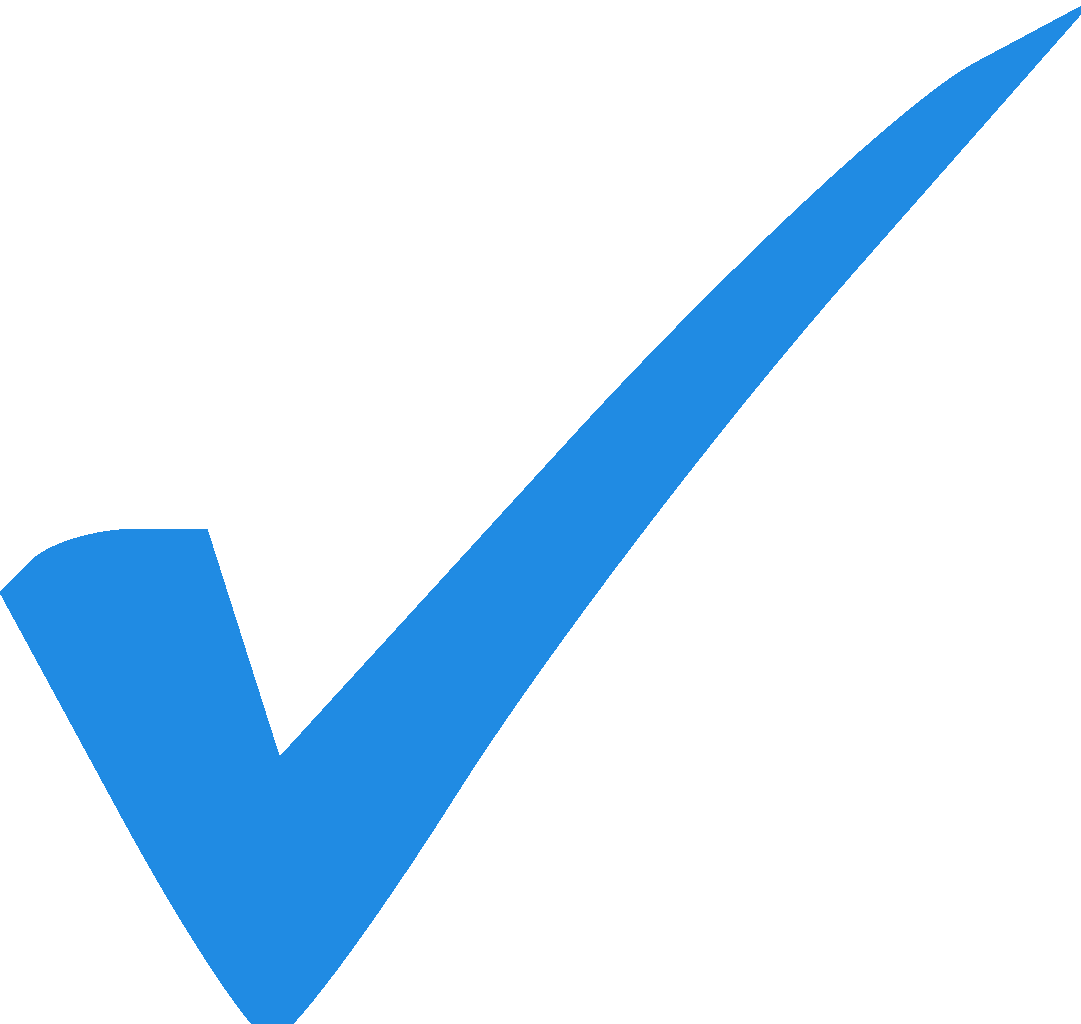 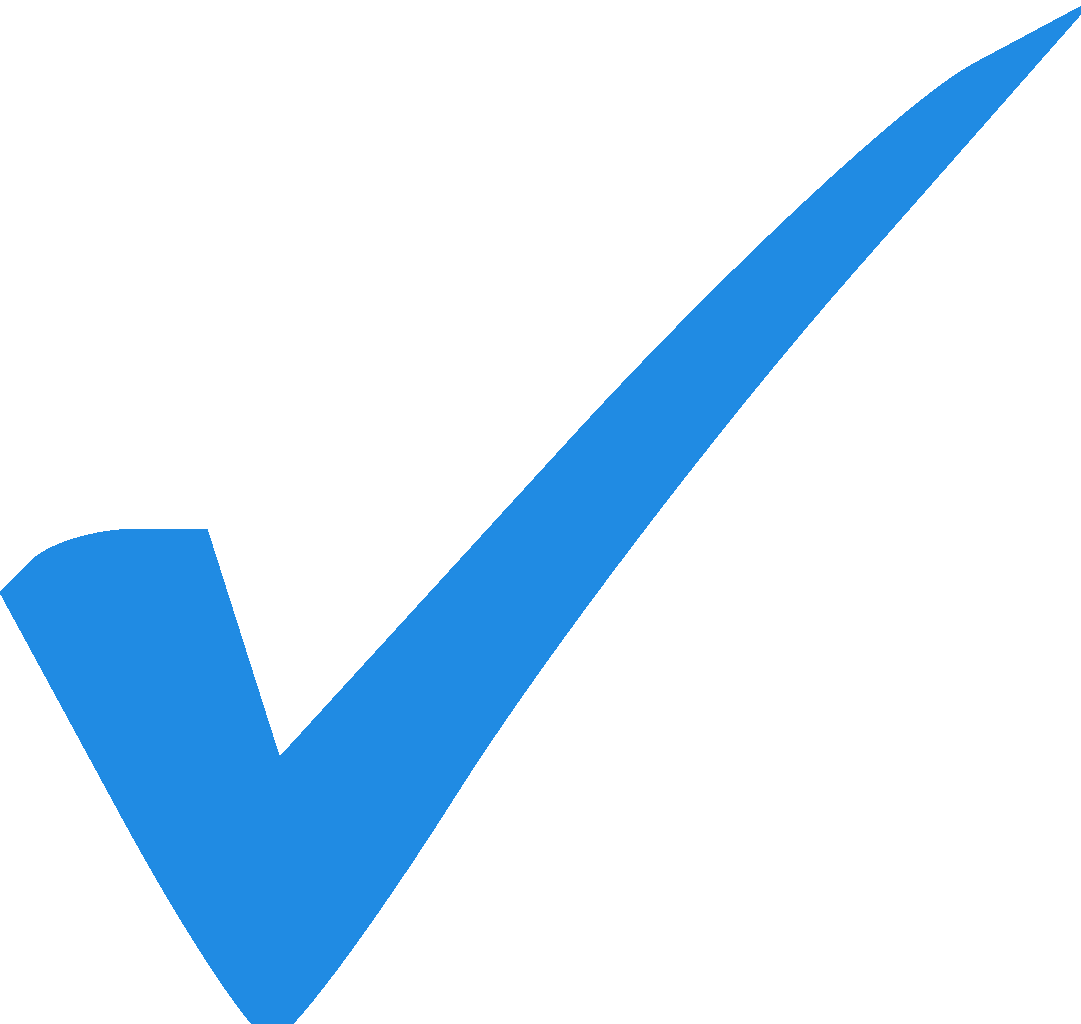 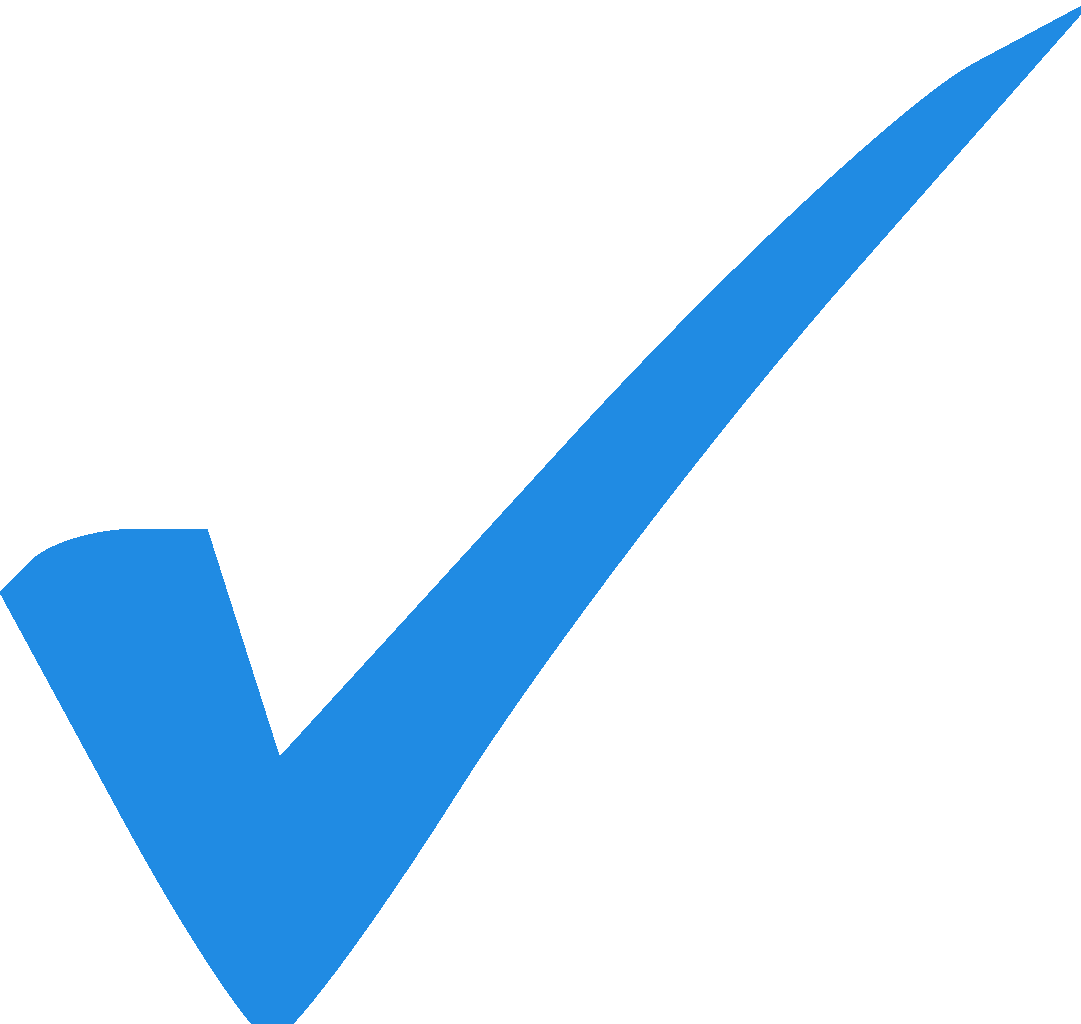 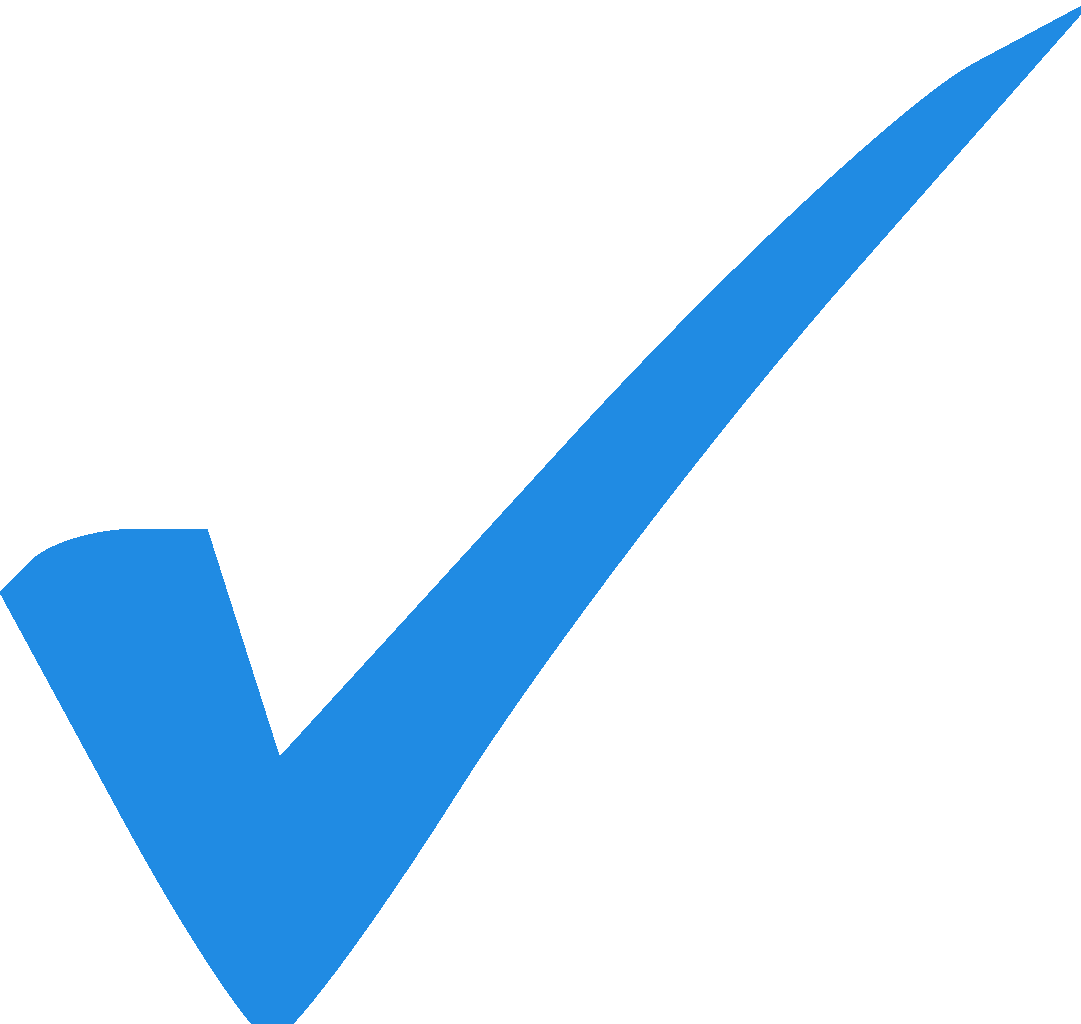 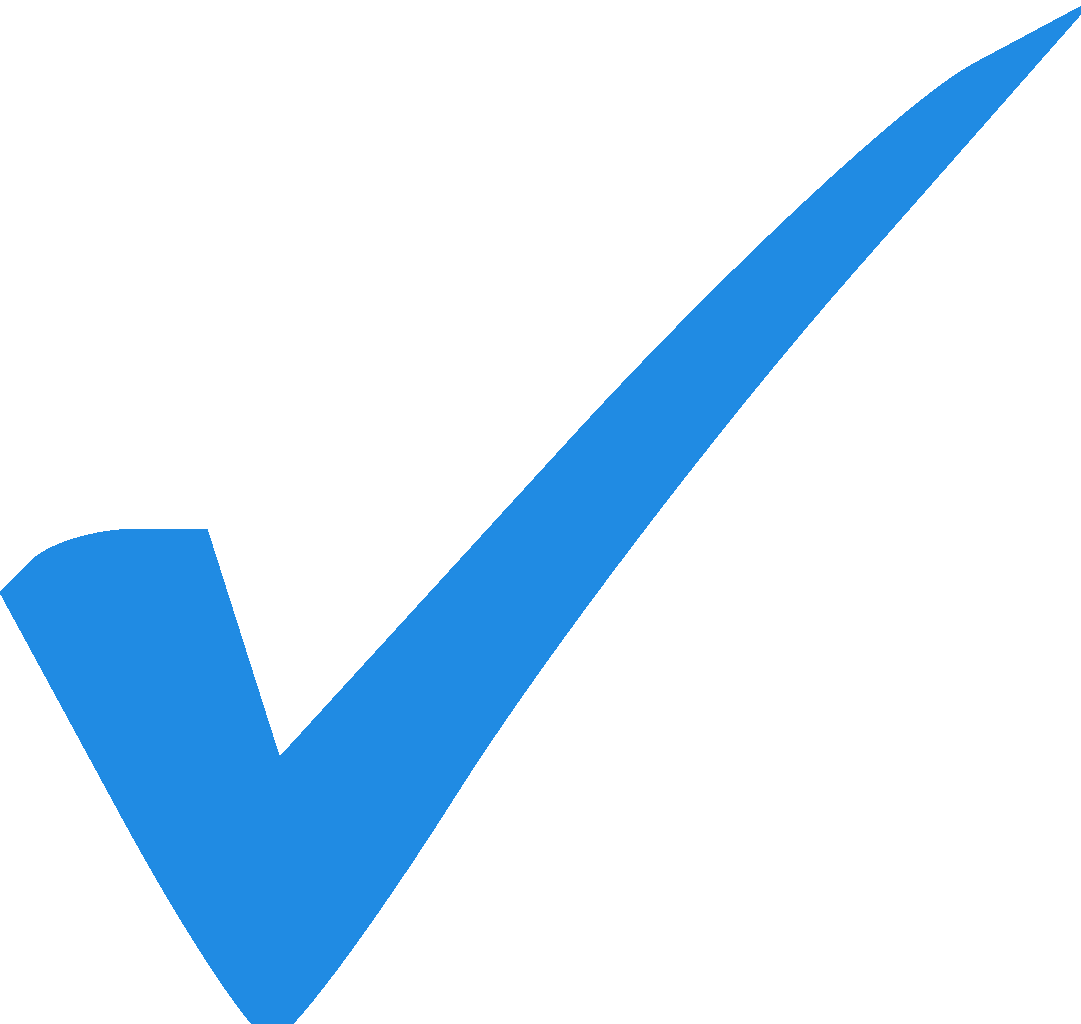 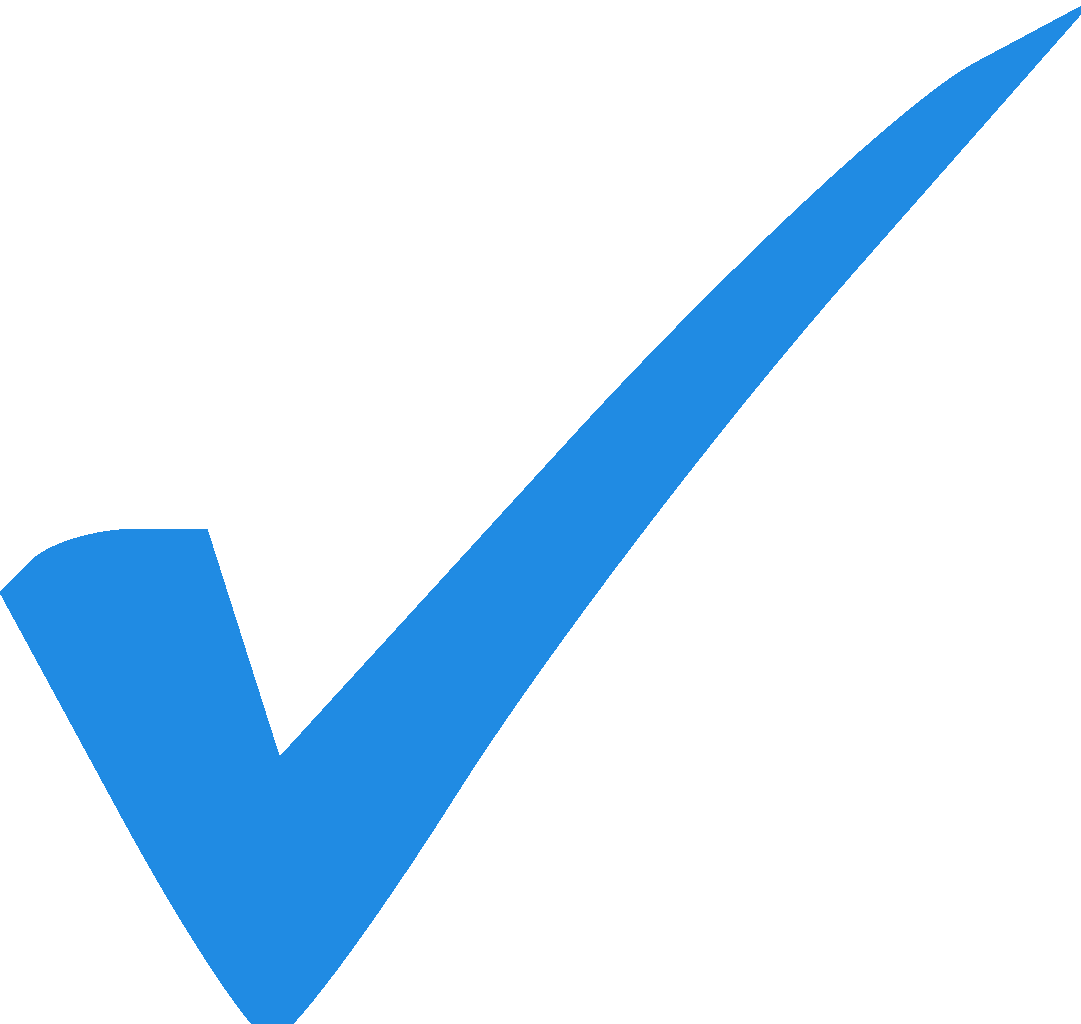 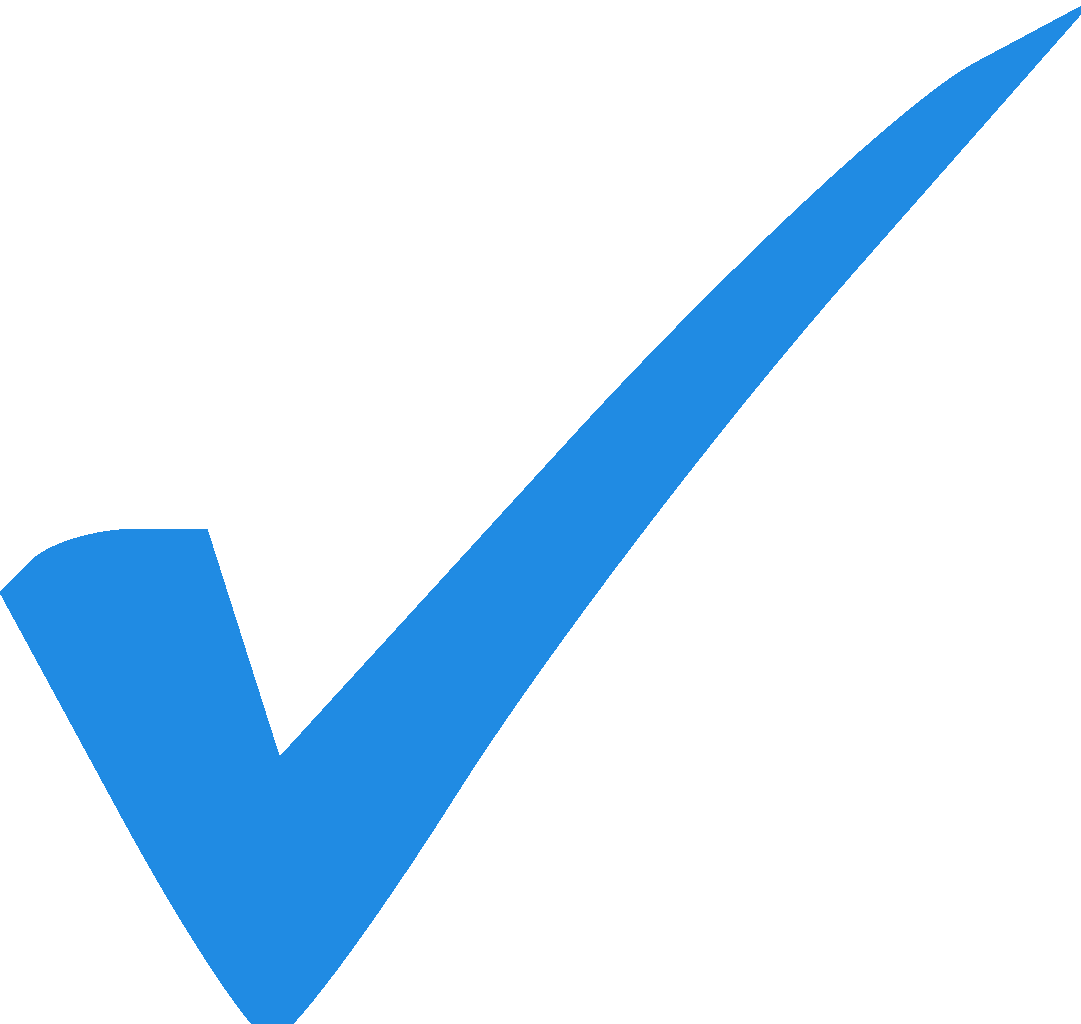 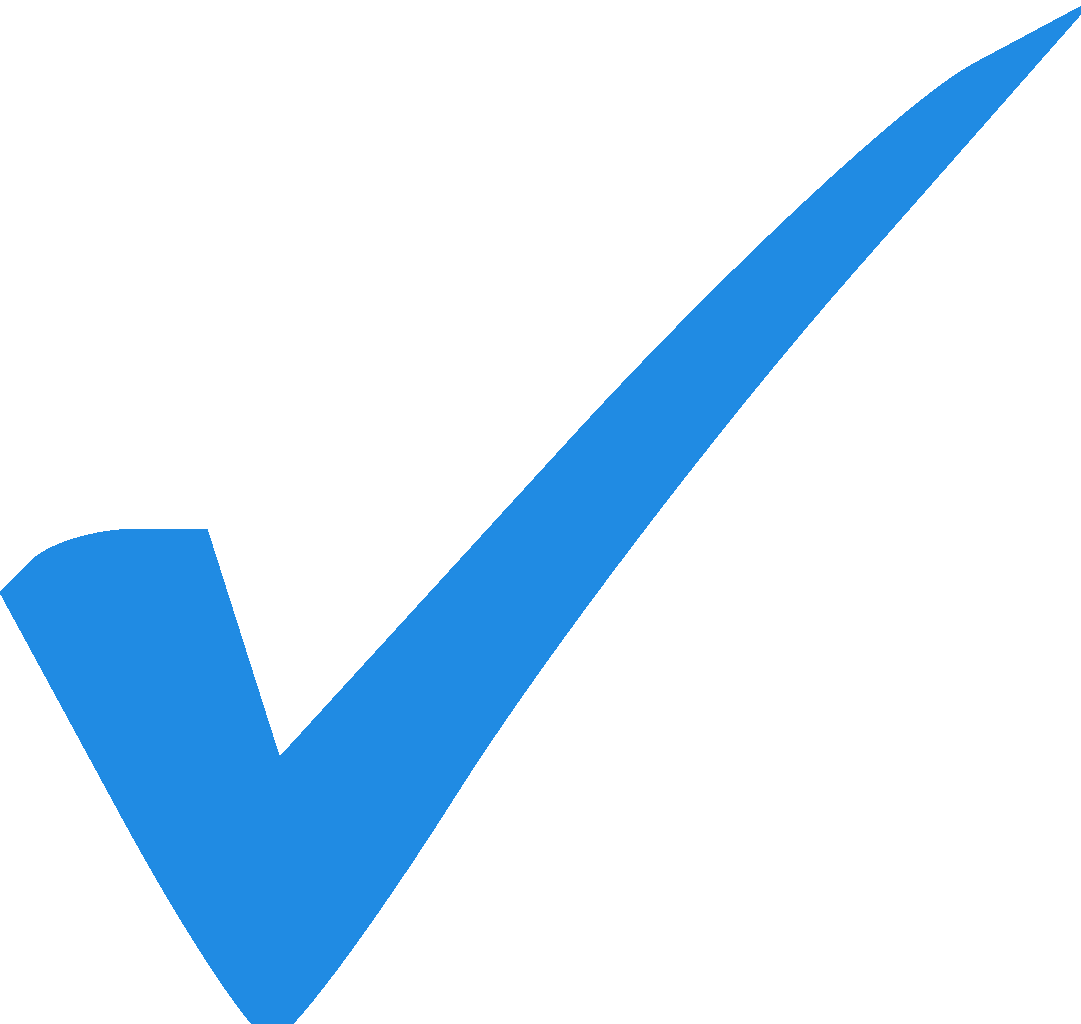 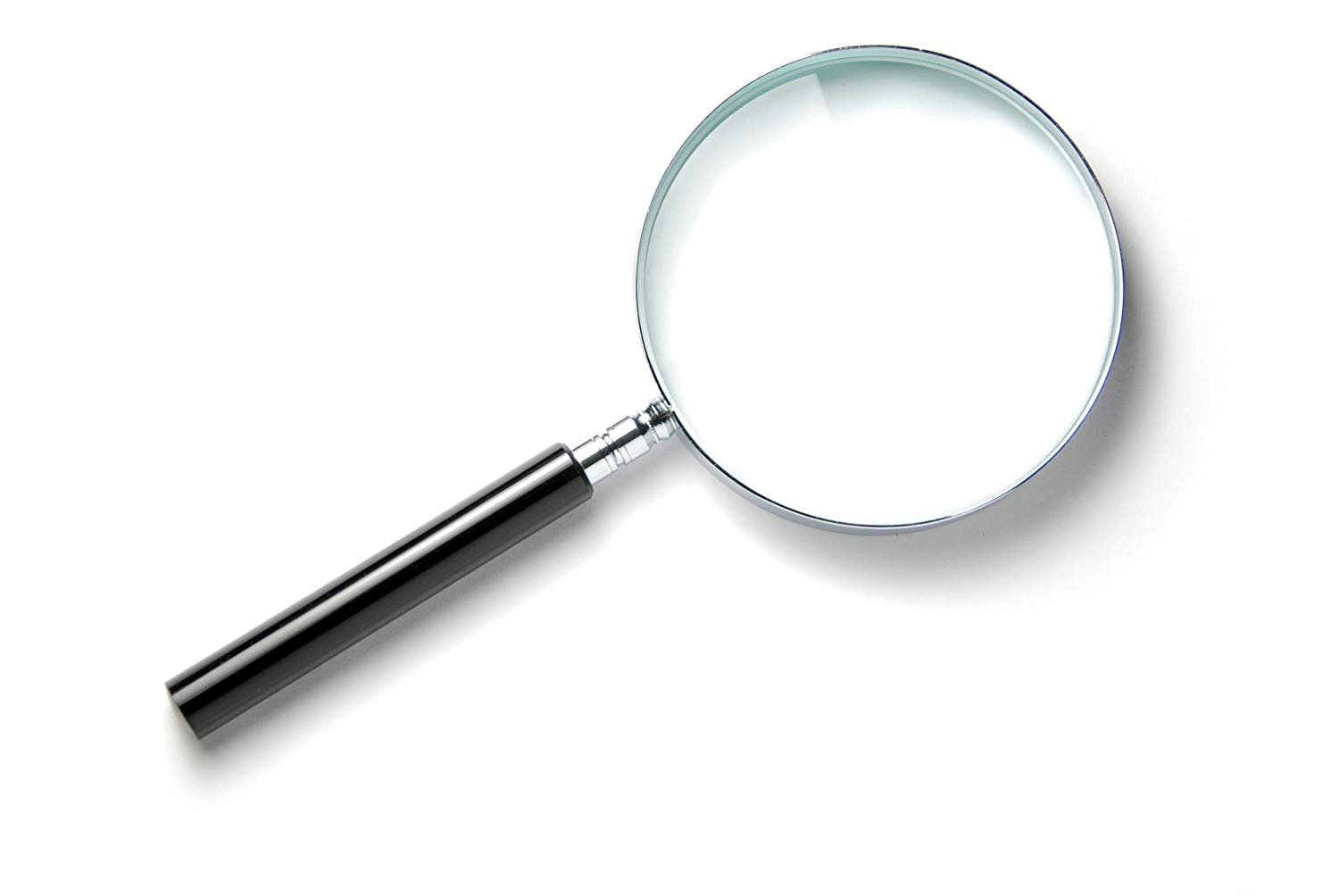 9
8
Реакция персонала на введение изменений
____________________________
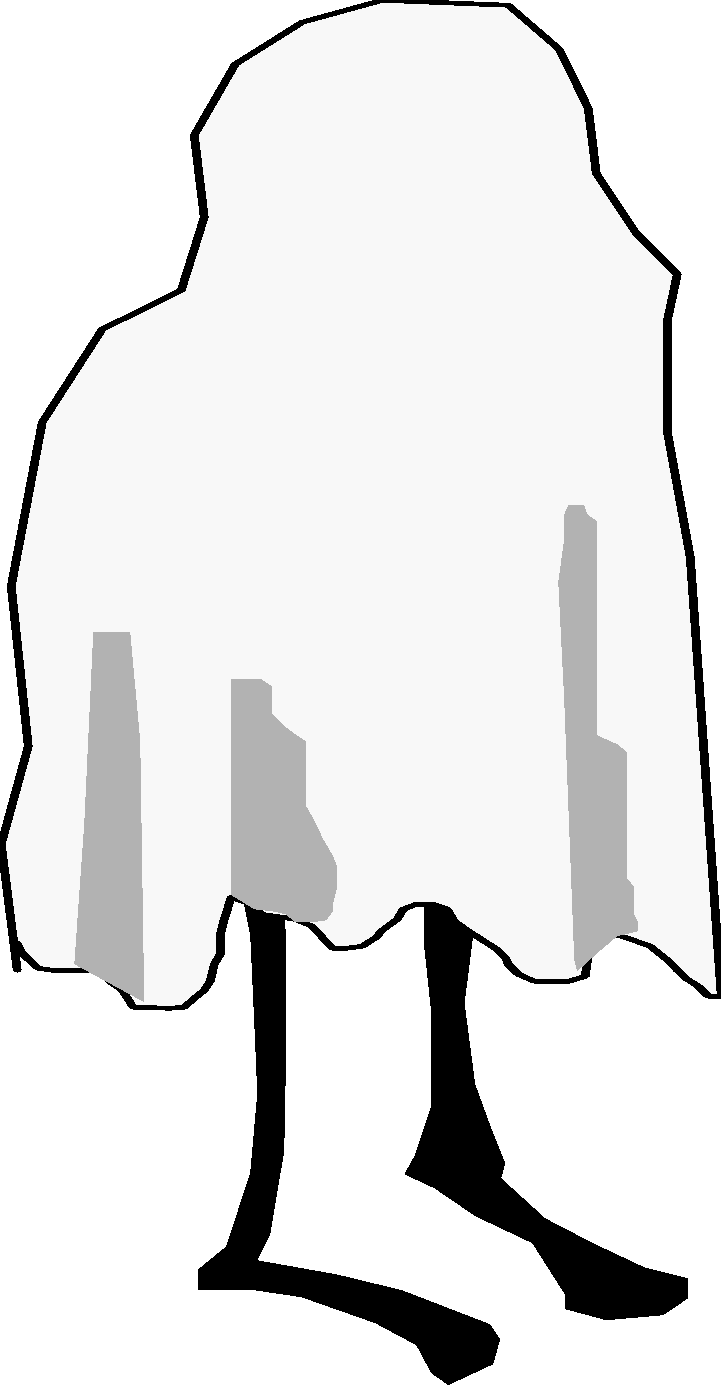 изолирован
подавлены
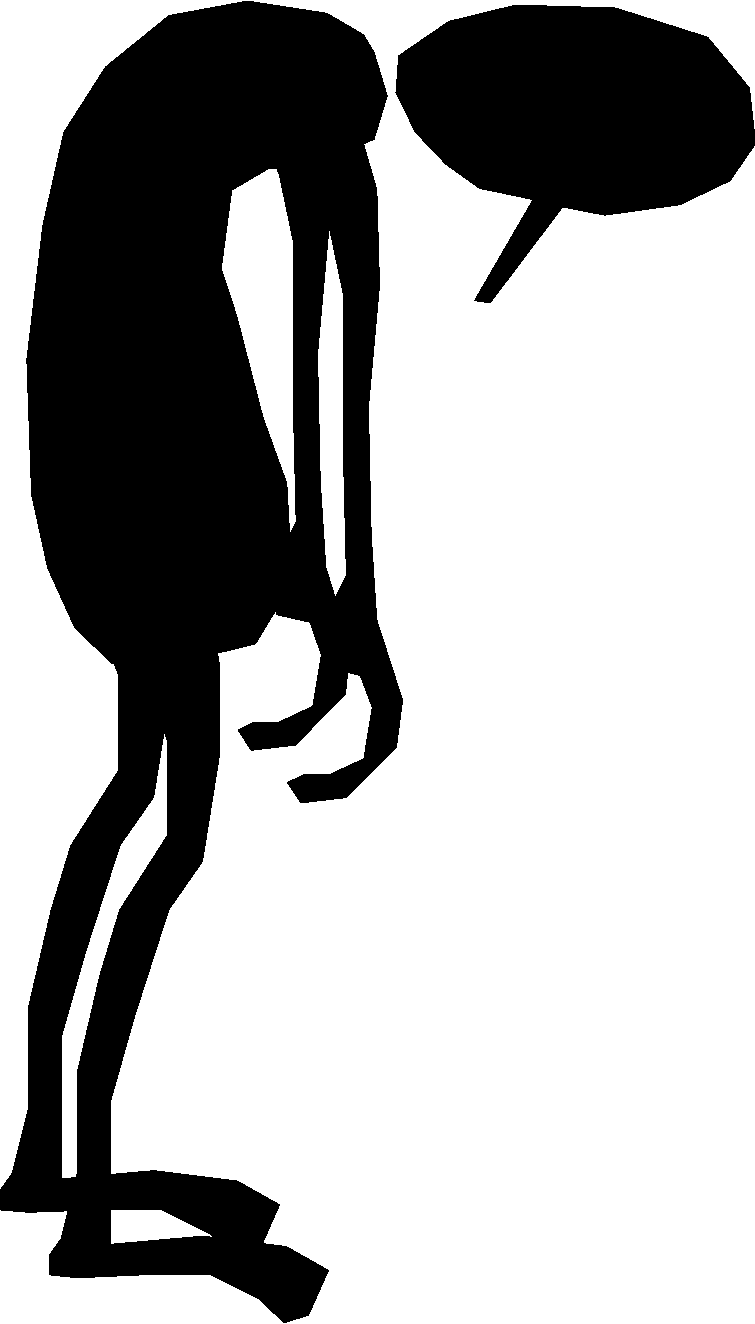 сопротивляются
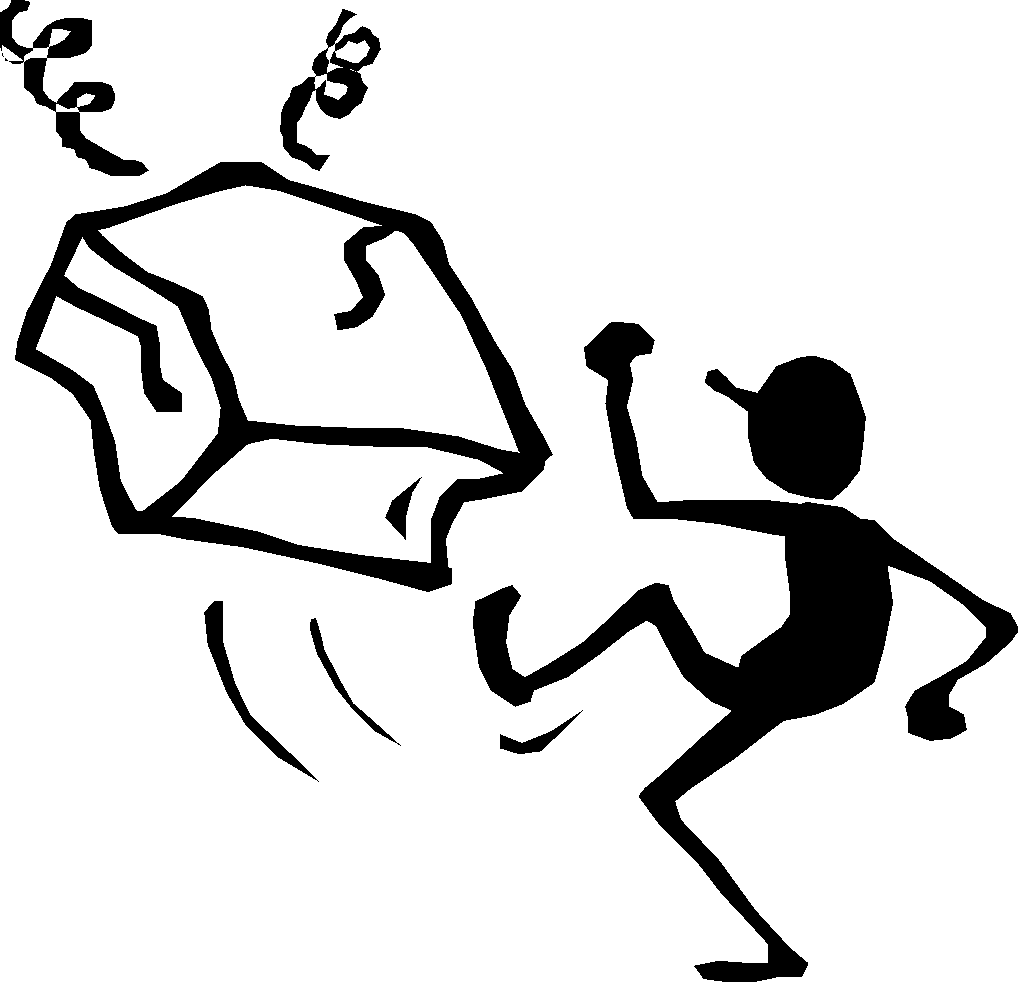 10
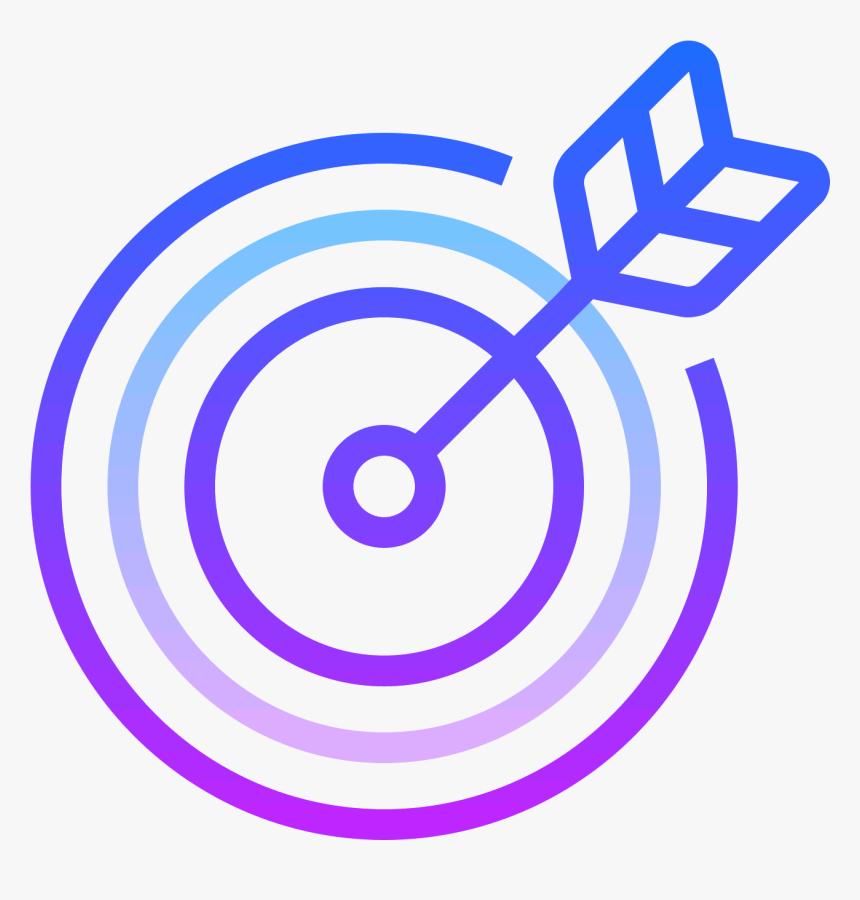 Введение мотивационной системы на основании KPI (целей работы сотрудников)
_____________________________
Проблема: 
Отсутствие четких критериев оценки персонала
Целевой показатель
Разработаны KPI показатели
работы сотрудников

  Что такое Мотивационная   система KPI?
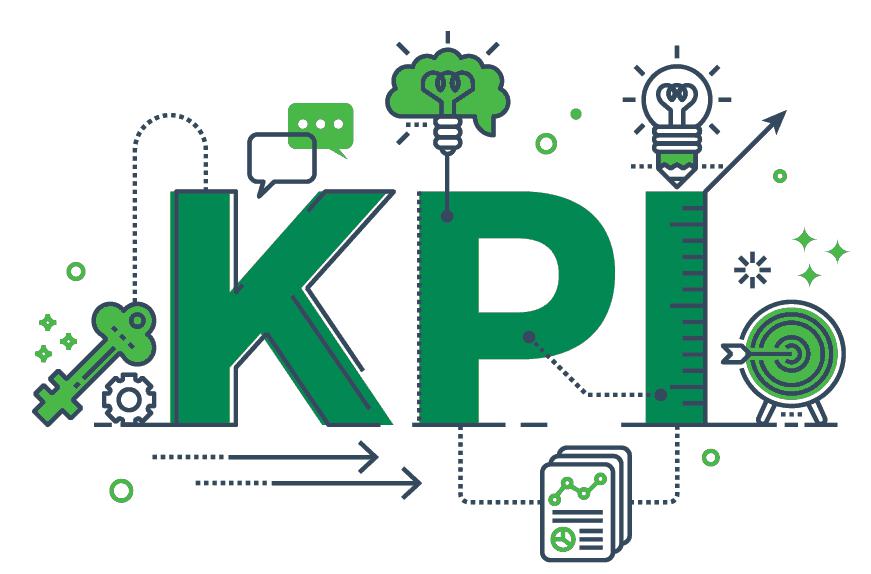 это показатель достижения результата в той или иной деятельности, который возможно оцифровать и измерить
11
Инструменты
Мероприятия
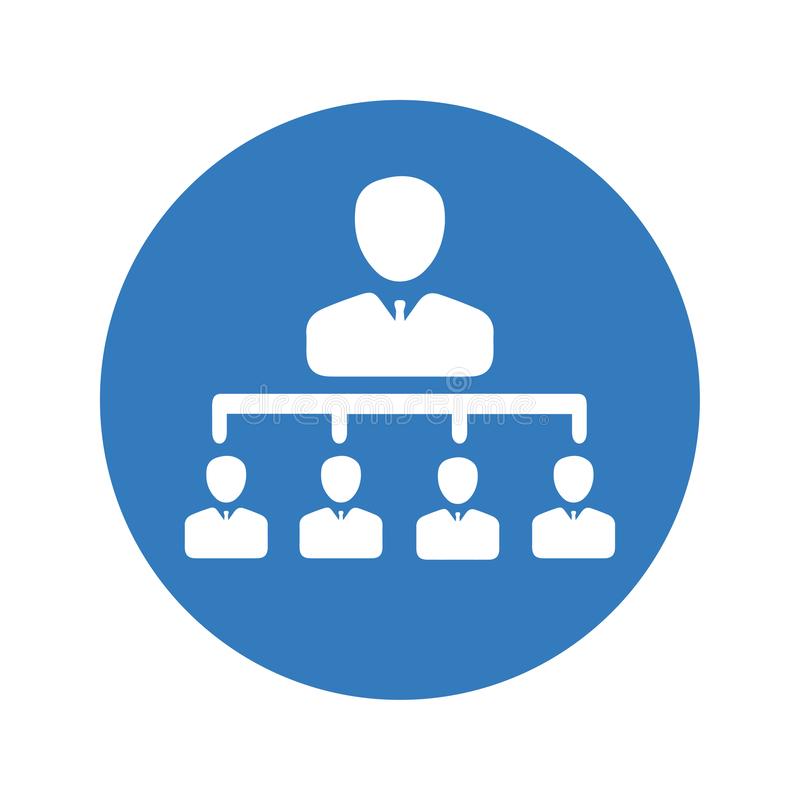 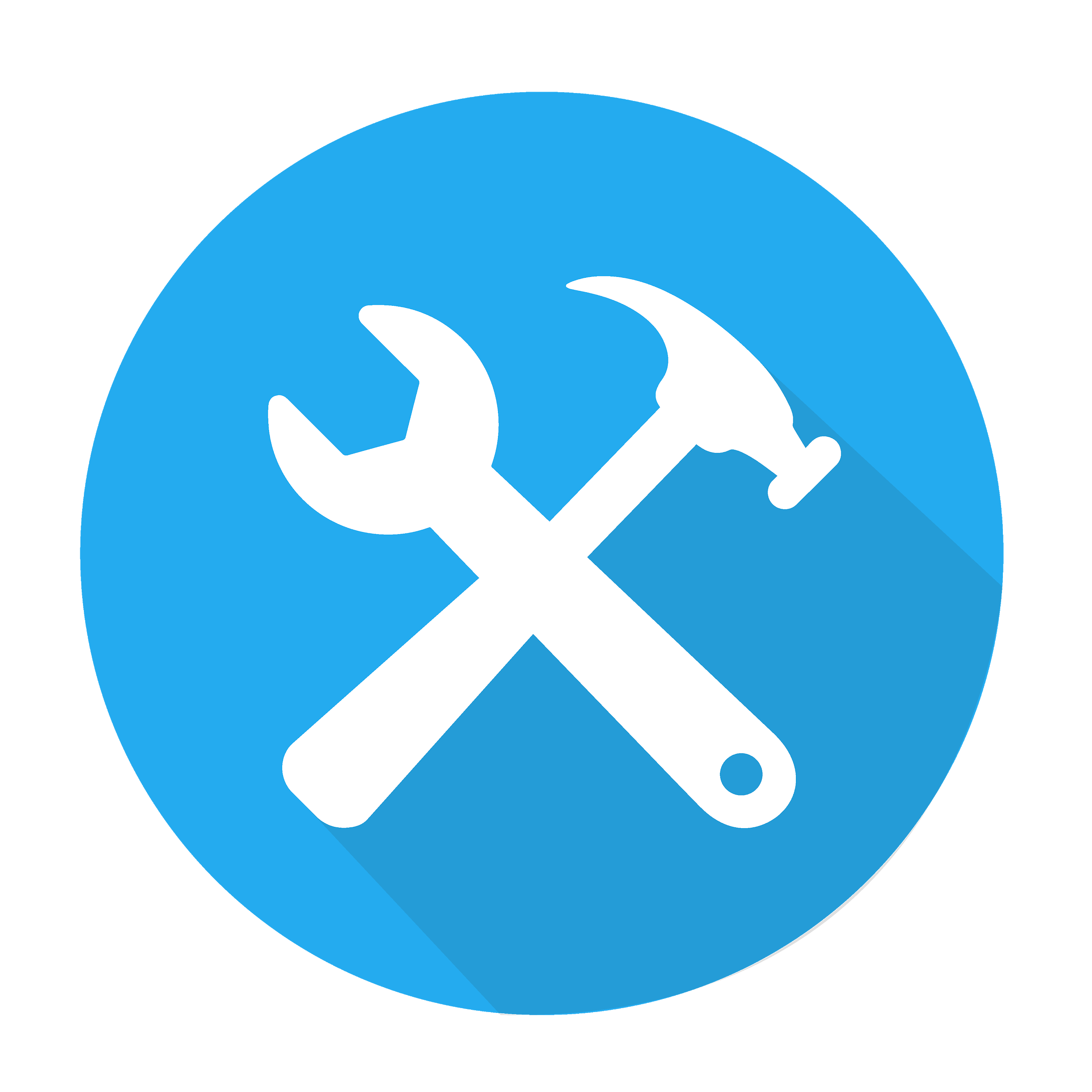 Разработка критериев                              
  оценки работы сотрудников
  Ознакомление
Проработан муниципальный мониторинг системы образования
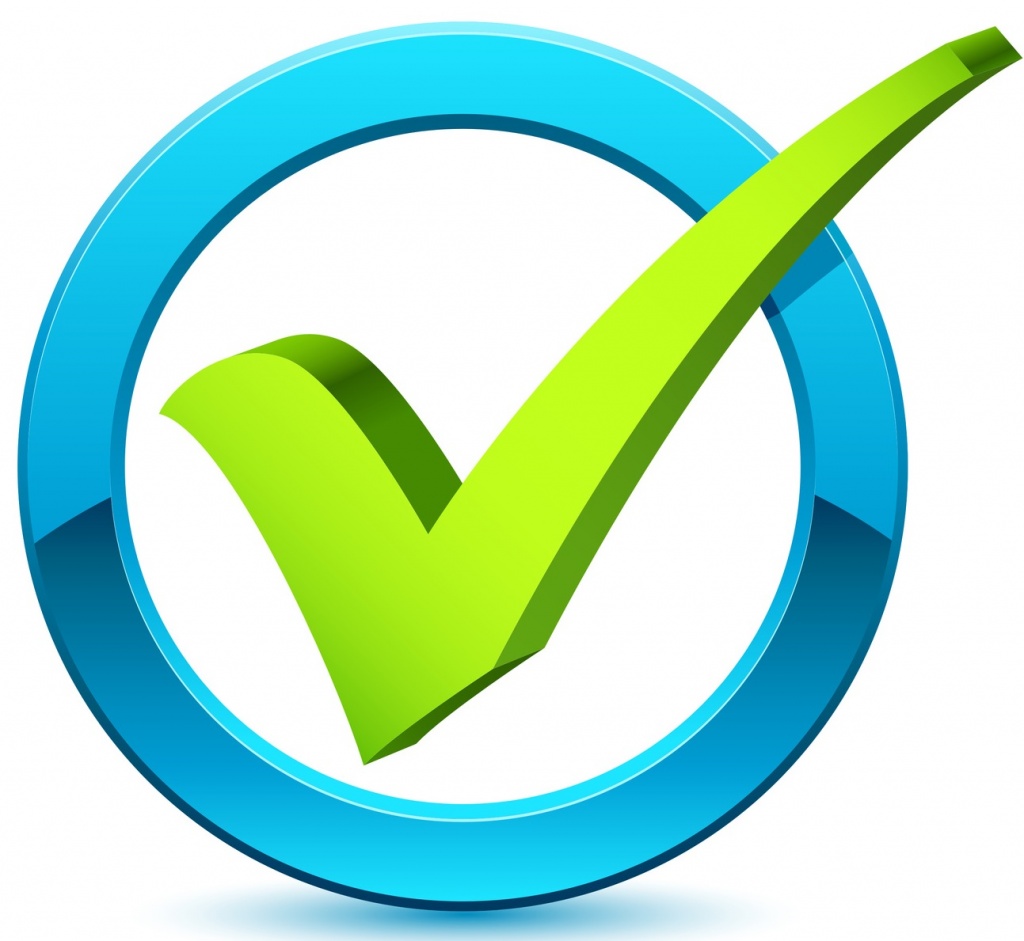 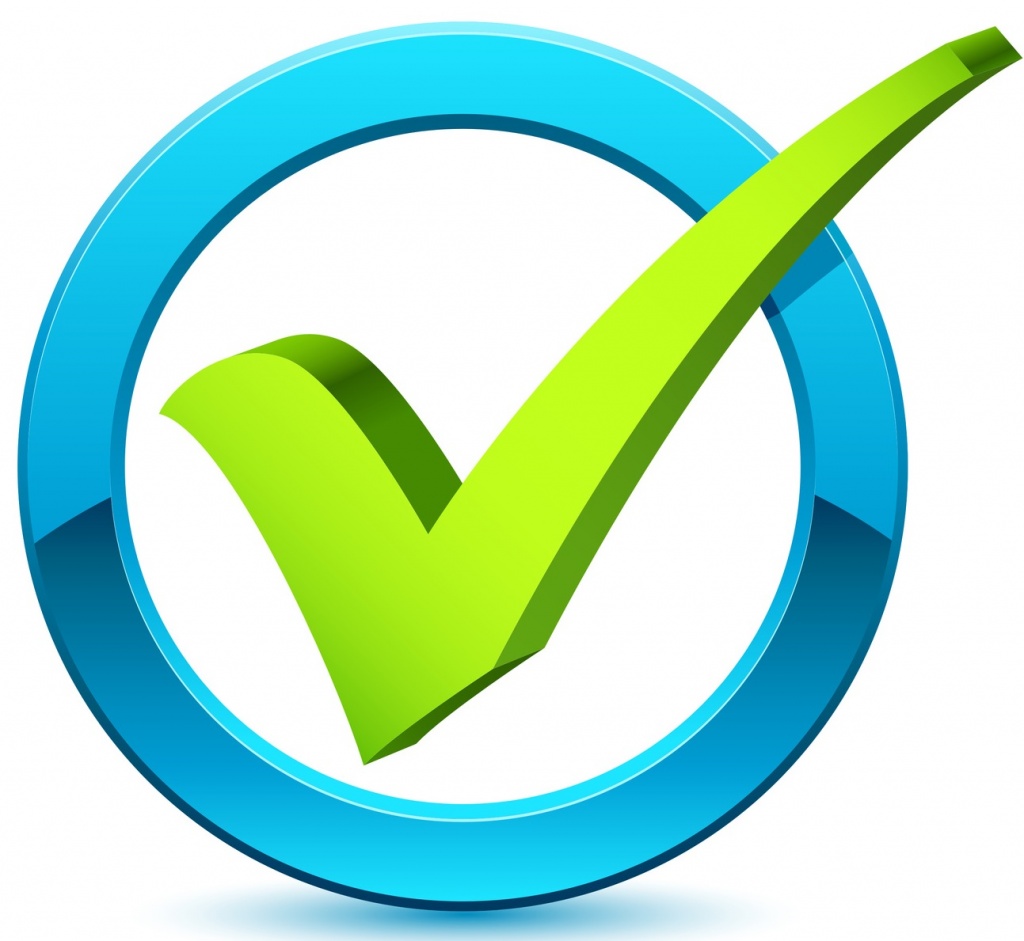 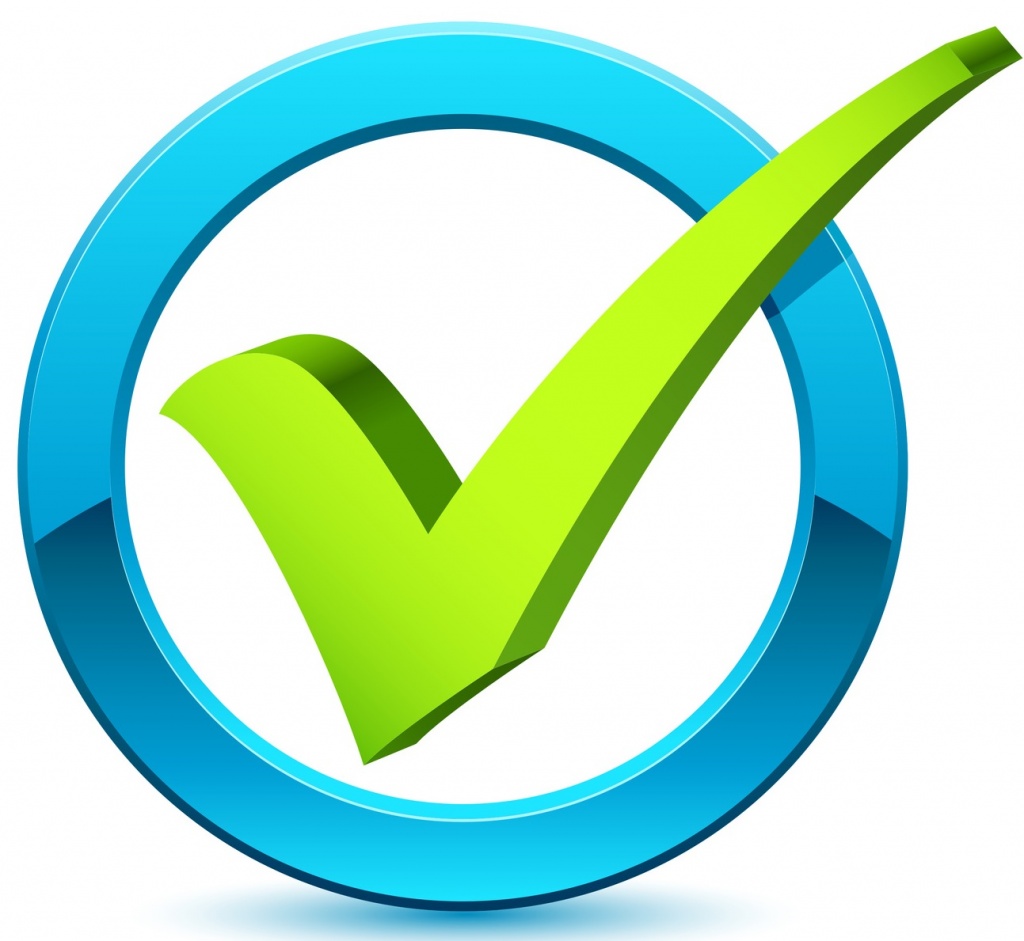 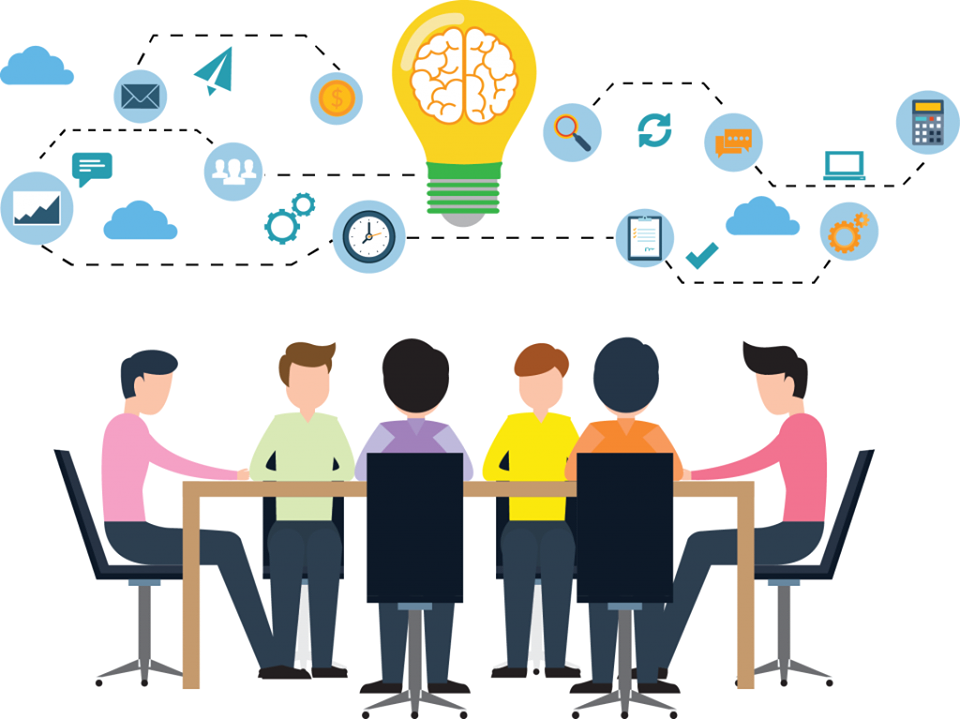 12
Разработанные критерии для управленческой команды
________________________________
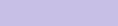 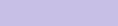 Заместитель по УВР
Заместитель по АХЧ
Главный бухгалтер
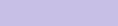 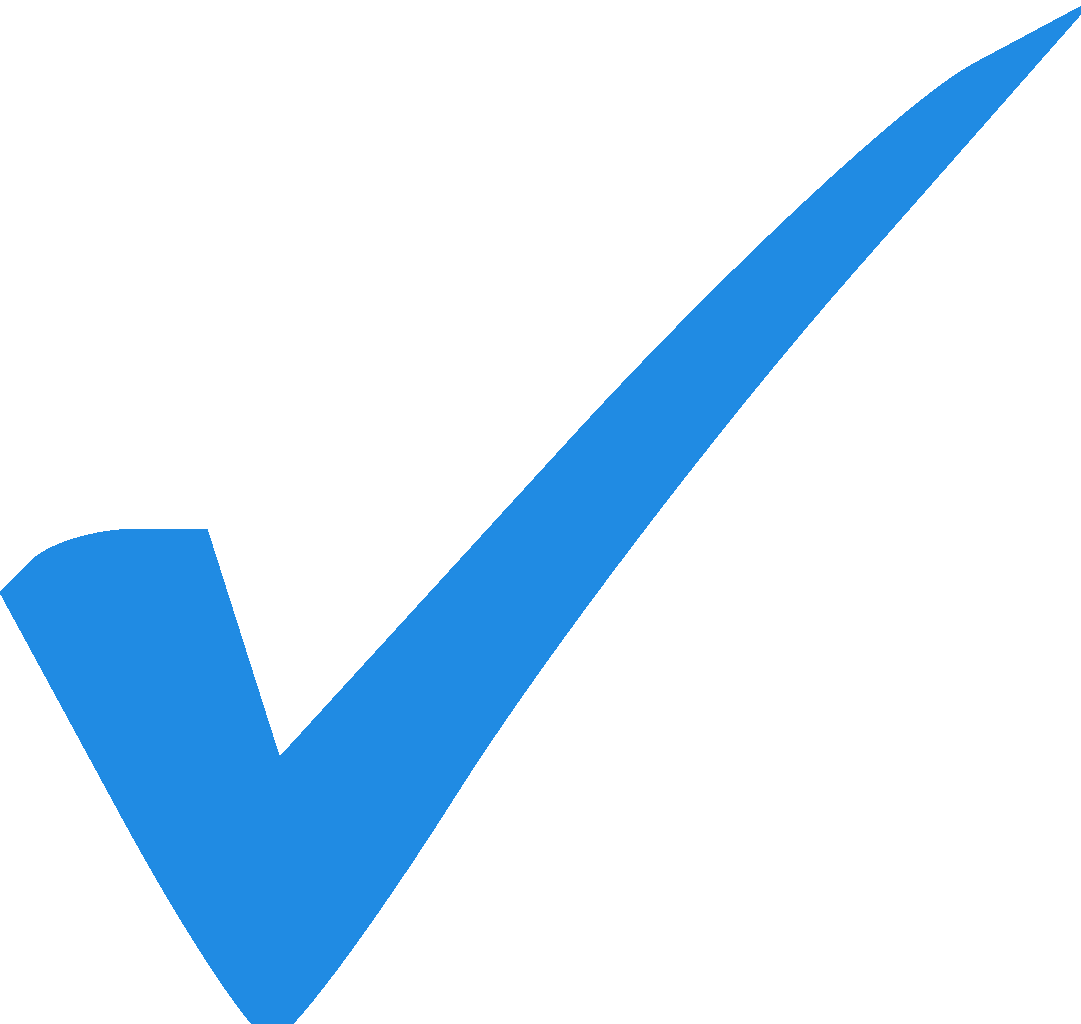 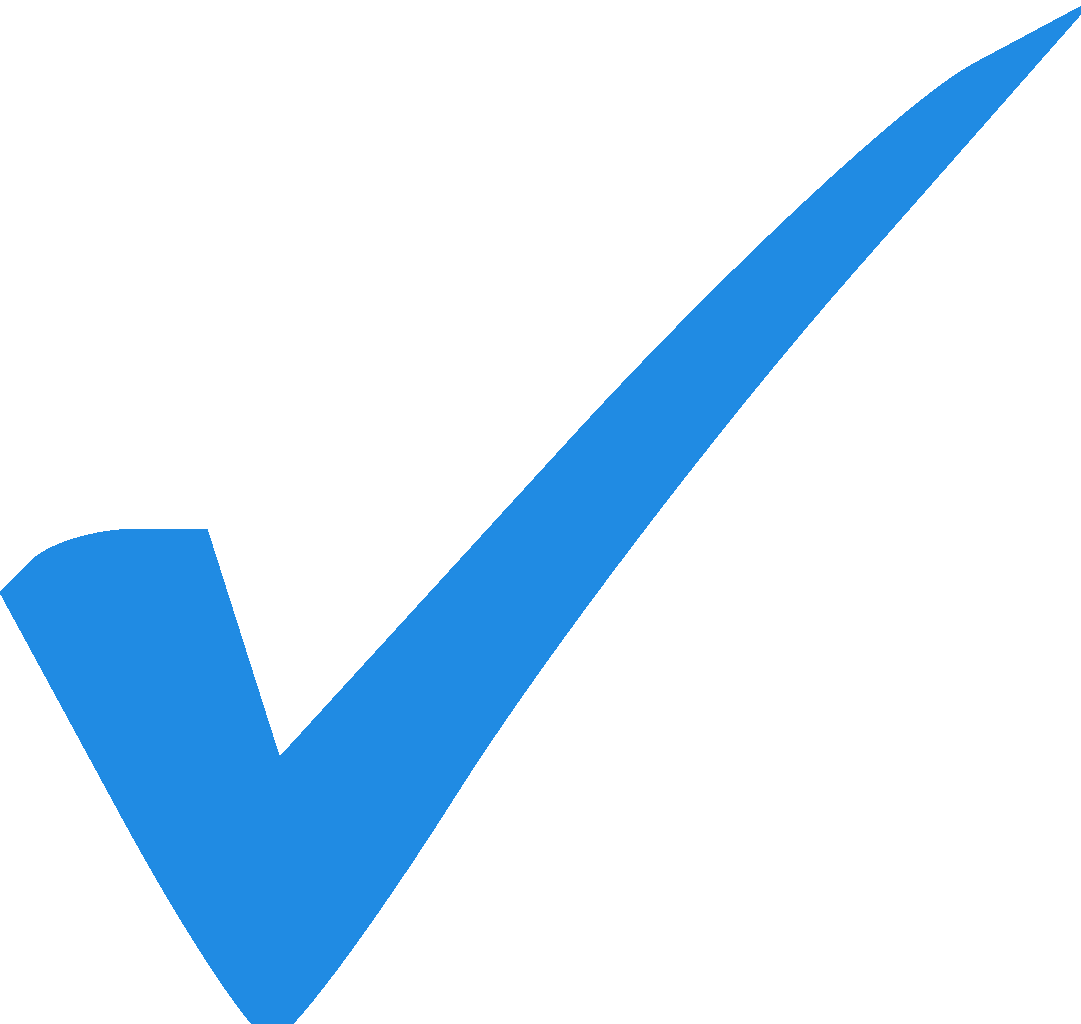 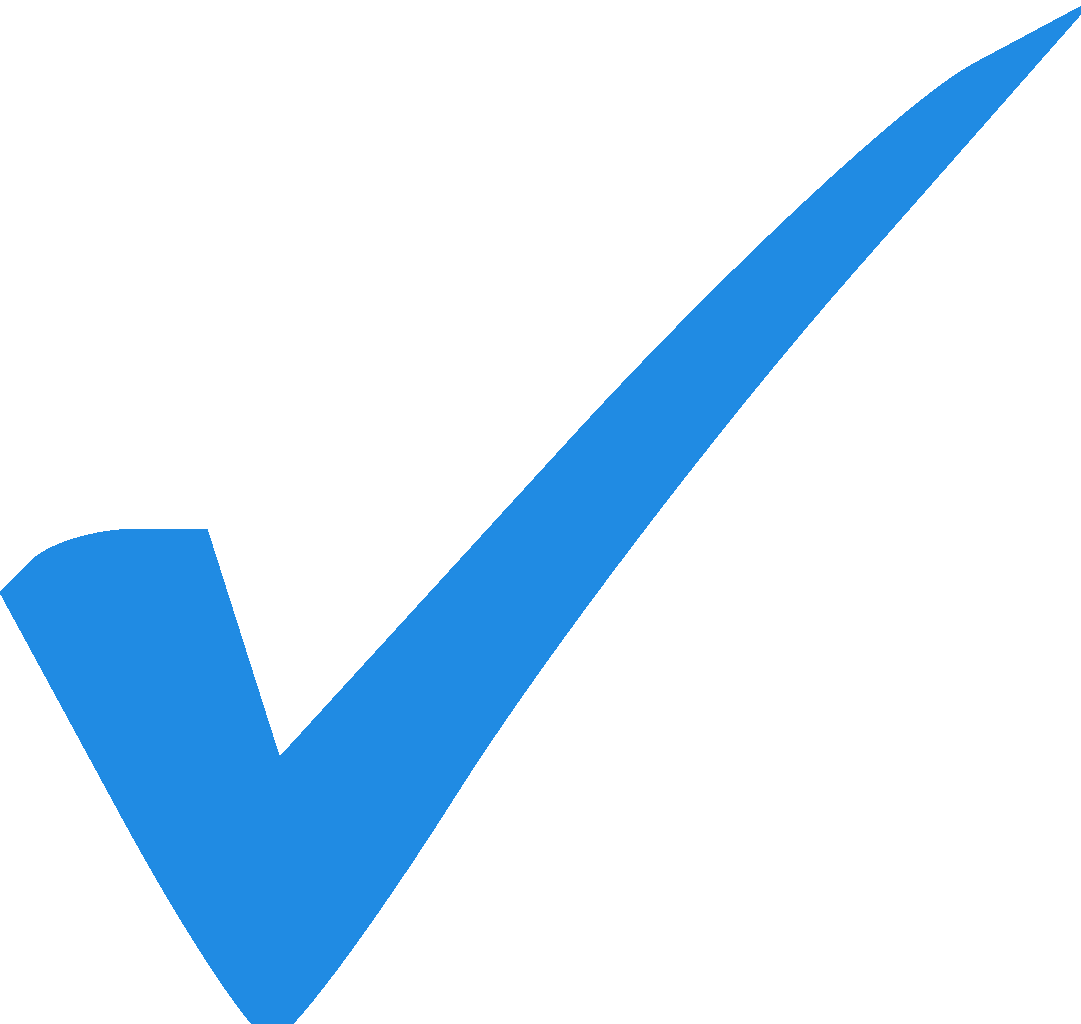 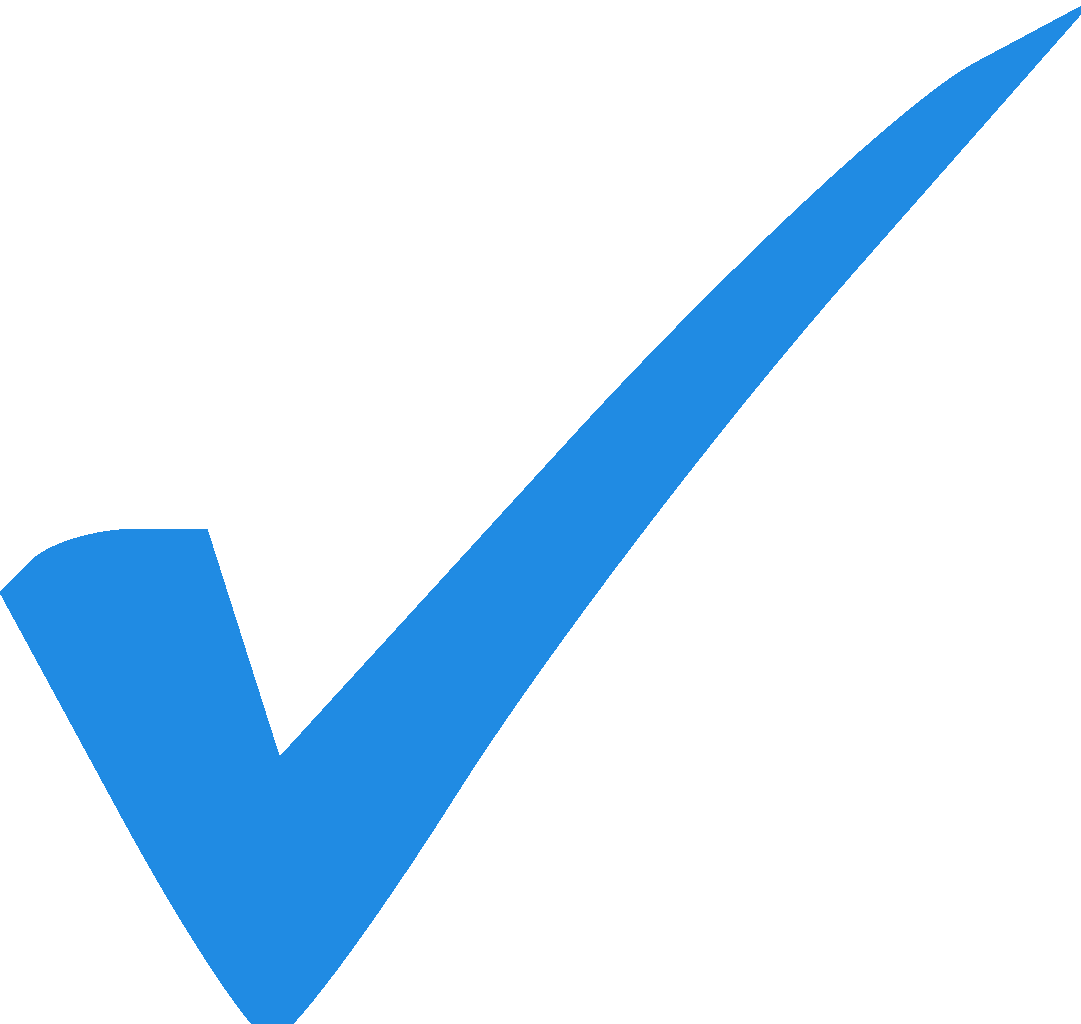 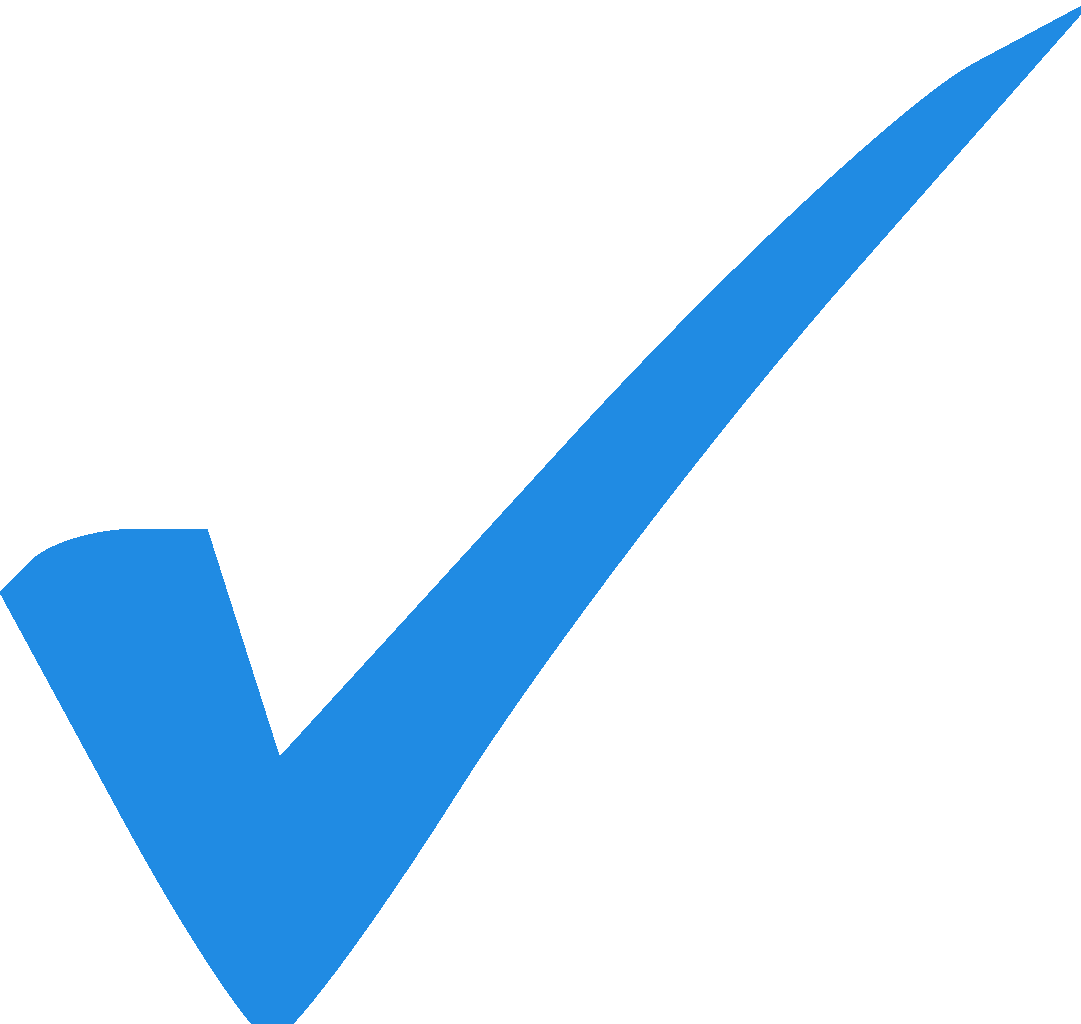 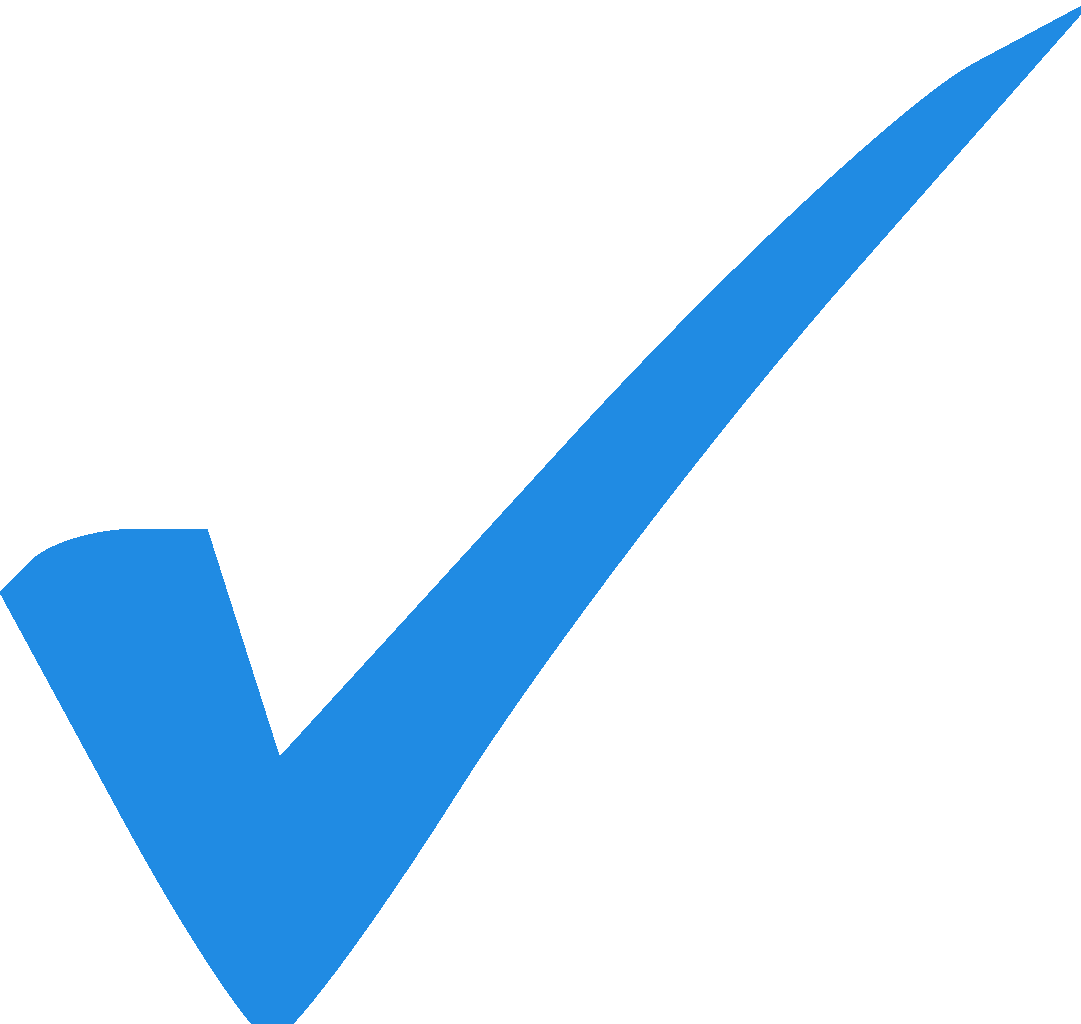 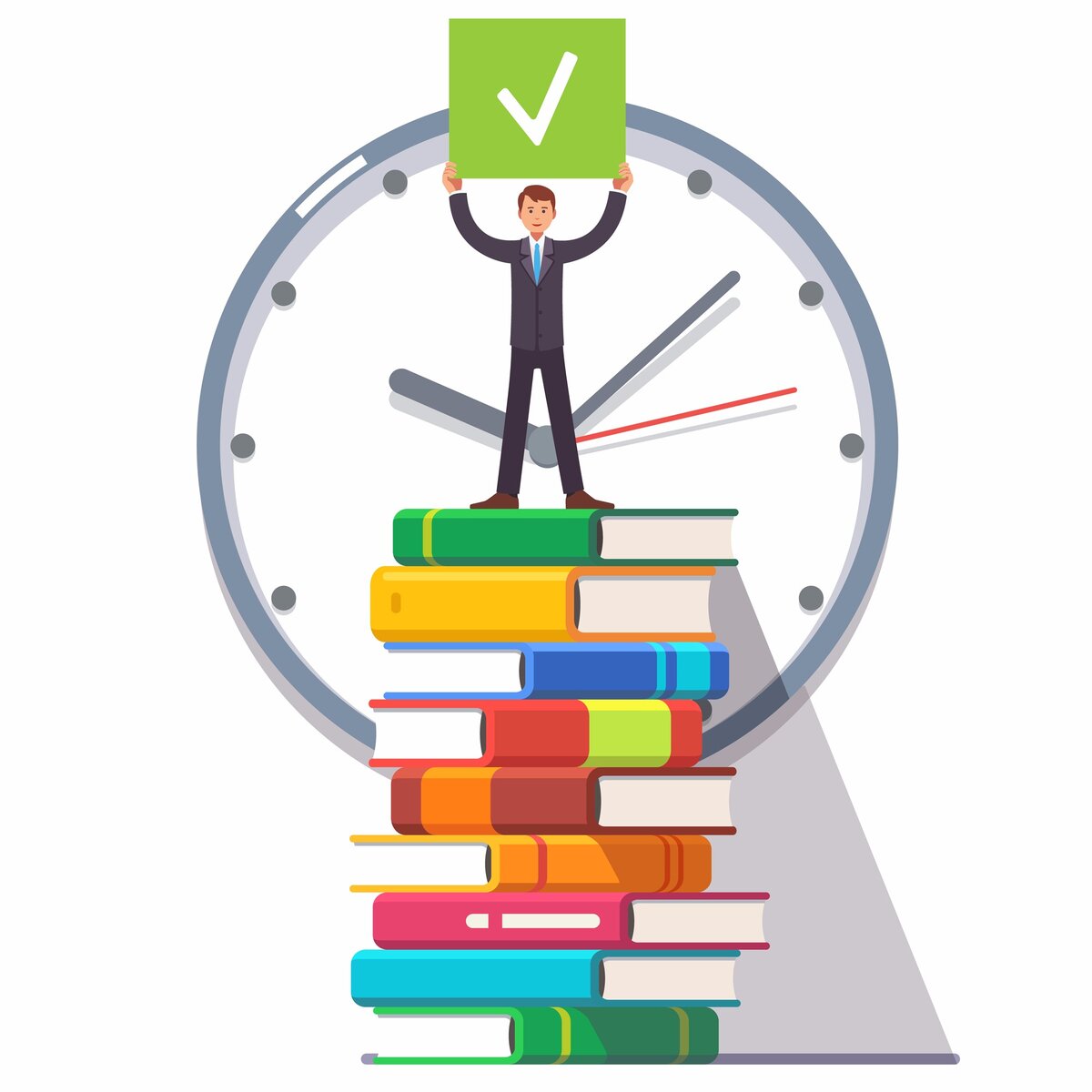 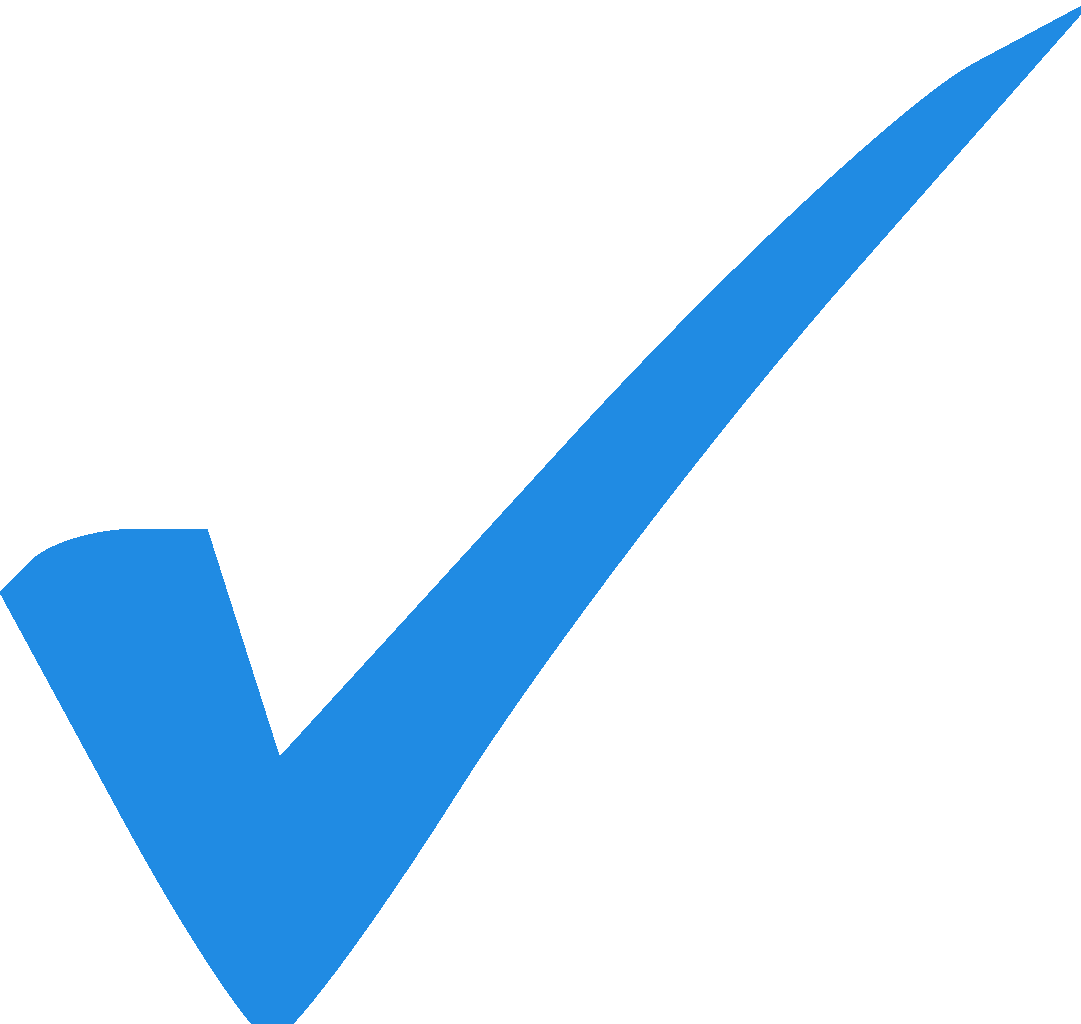 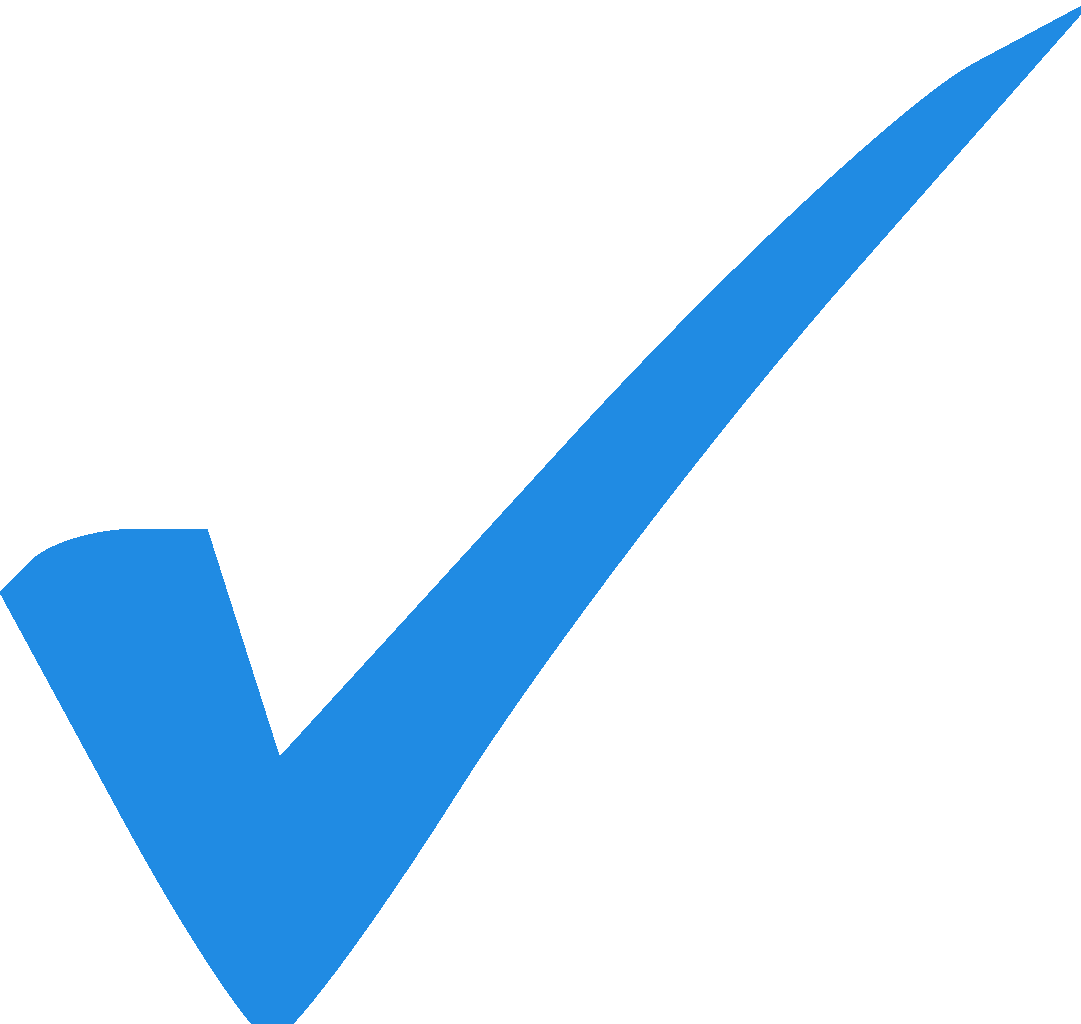 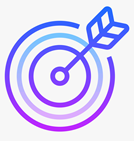 13
Повышение эффективности 
   производительности управленческого процесса
_______________________________
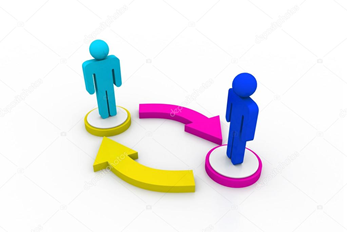 Проблема
                                        Нерациональное распределение полномочий и ответственности
Целевой показатель
Разработана общая инструкция по управлению
Разработка и применение описания рабочего места
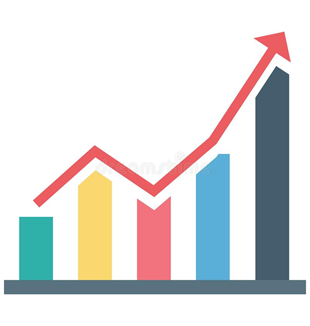 Что такое эффективность производительности управленческого процесса?
-это своеобразный измеритель эффективности труда
14
Мероприятия
Инструменты
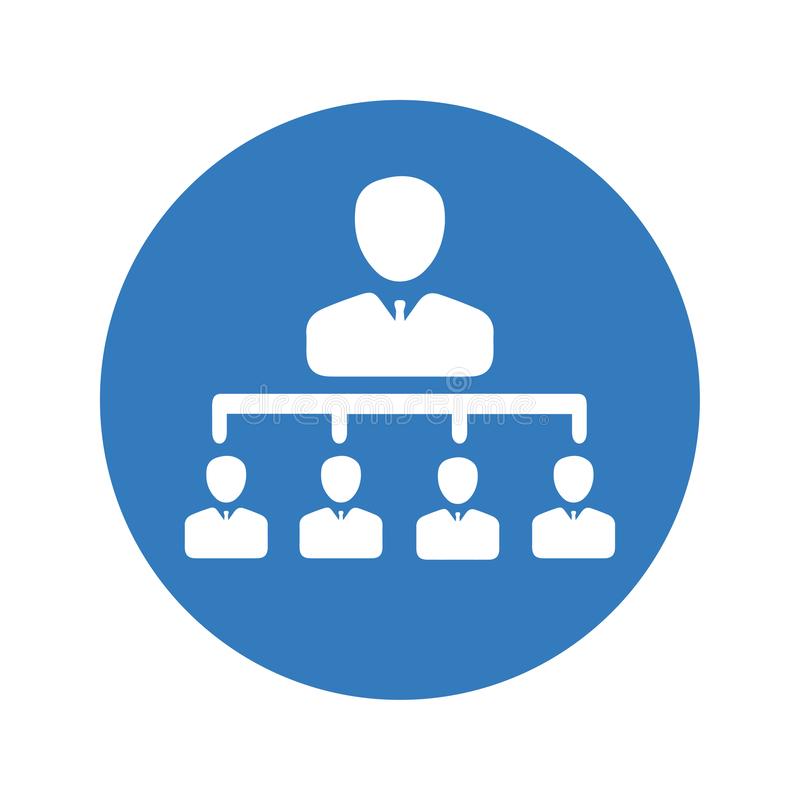 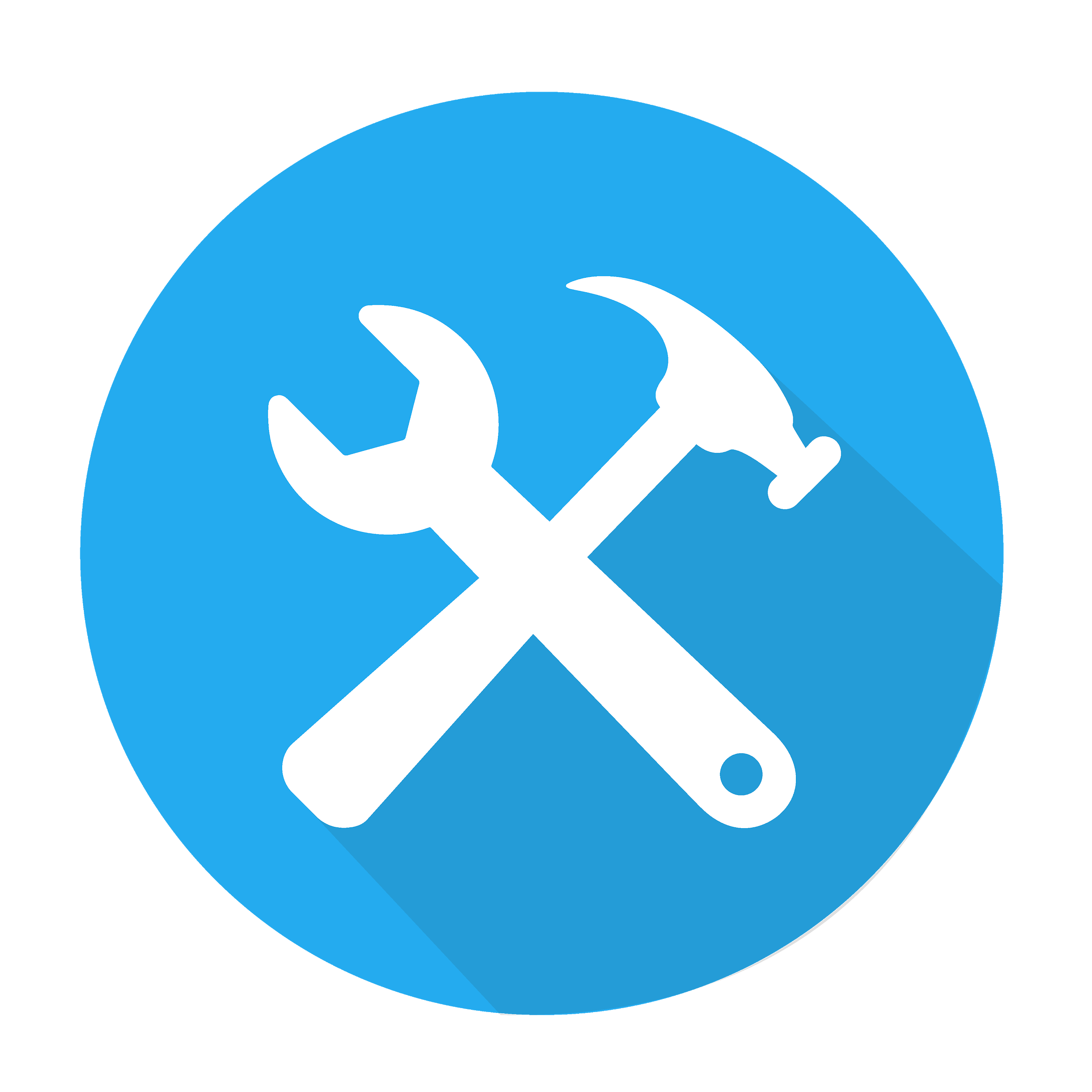 Диагностический опрос (фото)
Фотография рабочего дня(фото)
ОИУ (фото)
ОРМ (фото)
Проанализировать существующий уровень самоорганизации и самоконтроля управленческой команды с помощью диагностических опросов.
Составление фотографии рабочего дня в течении двух недель.
Ознакомление с общей инструкцией управления (ОИУ) через индивидуальные беседы с сотрудниками.
Разработка описания рабочего места (ОРМ) при активном участии самих сотрудников
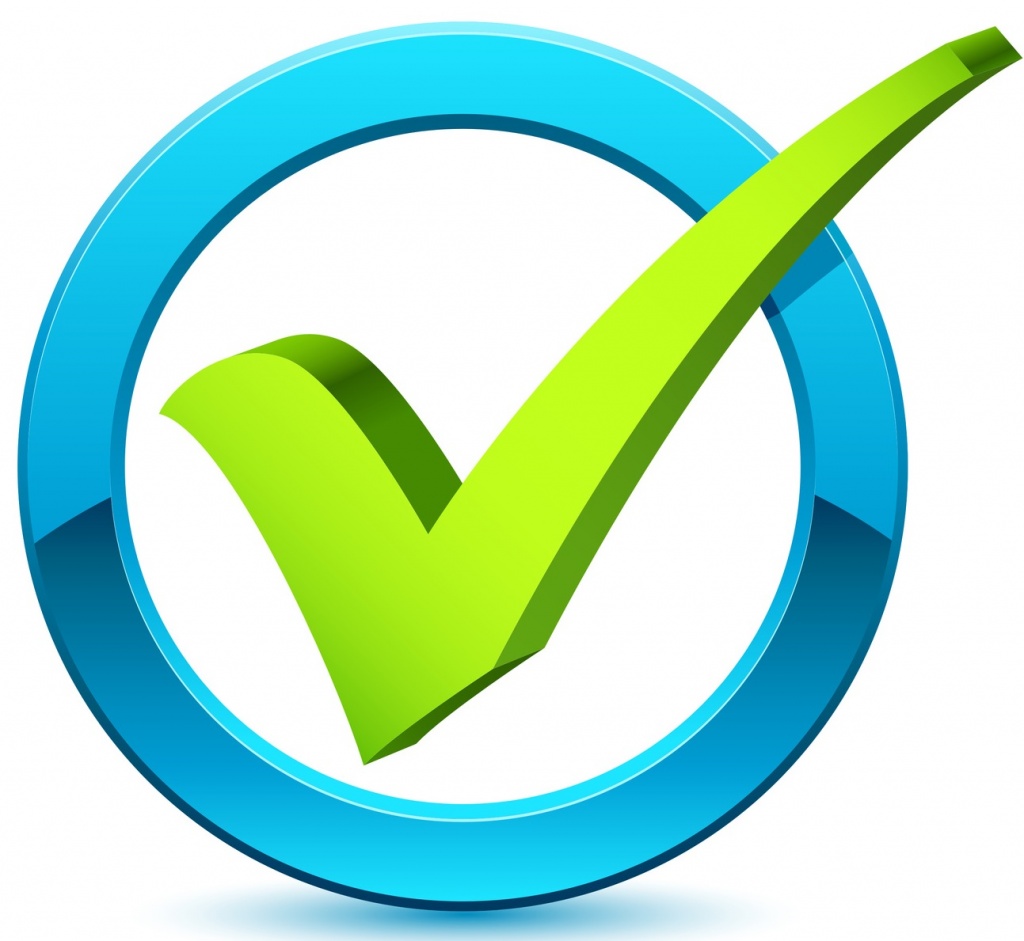 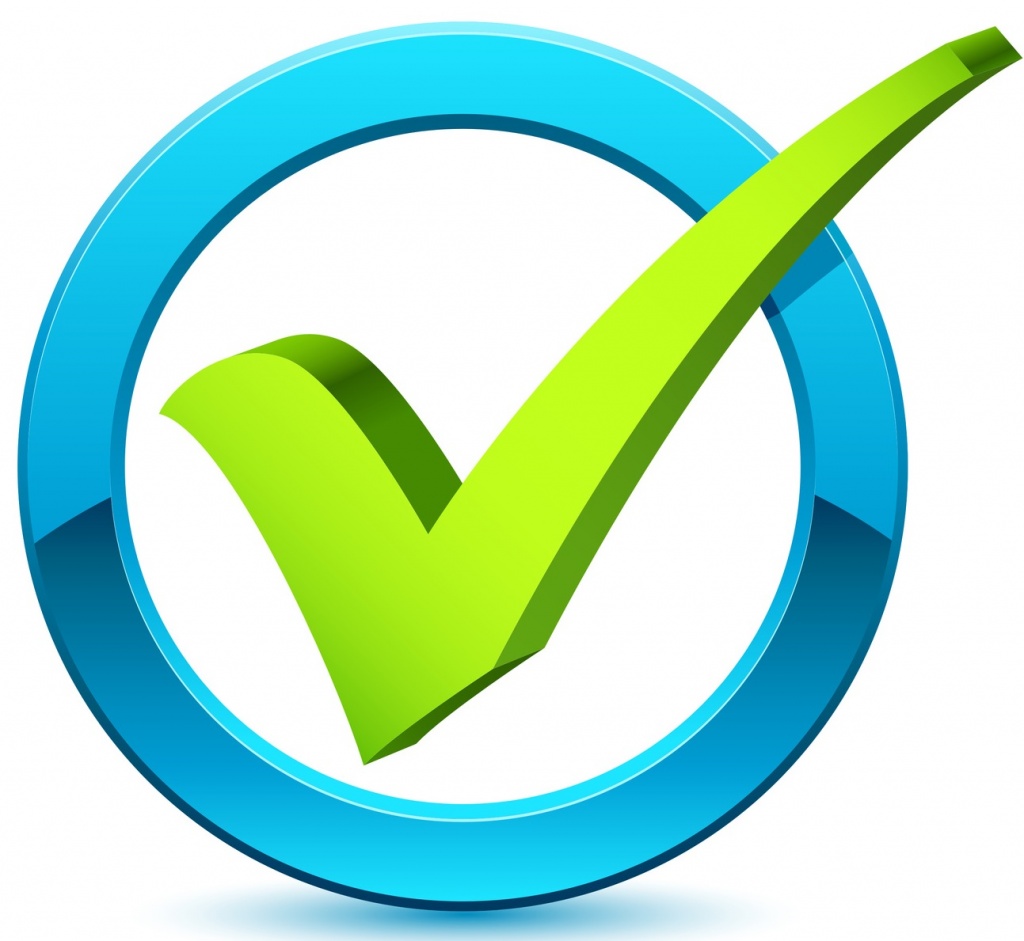 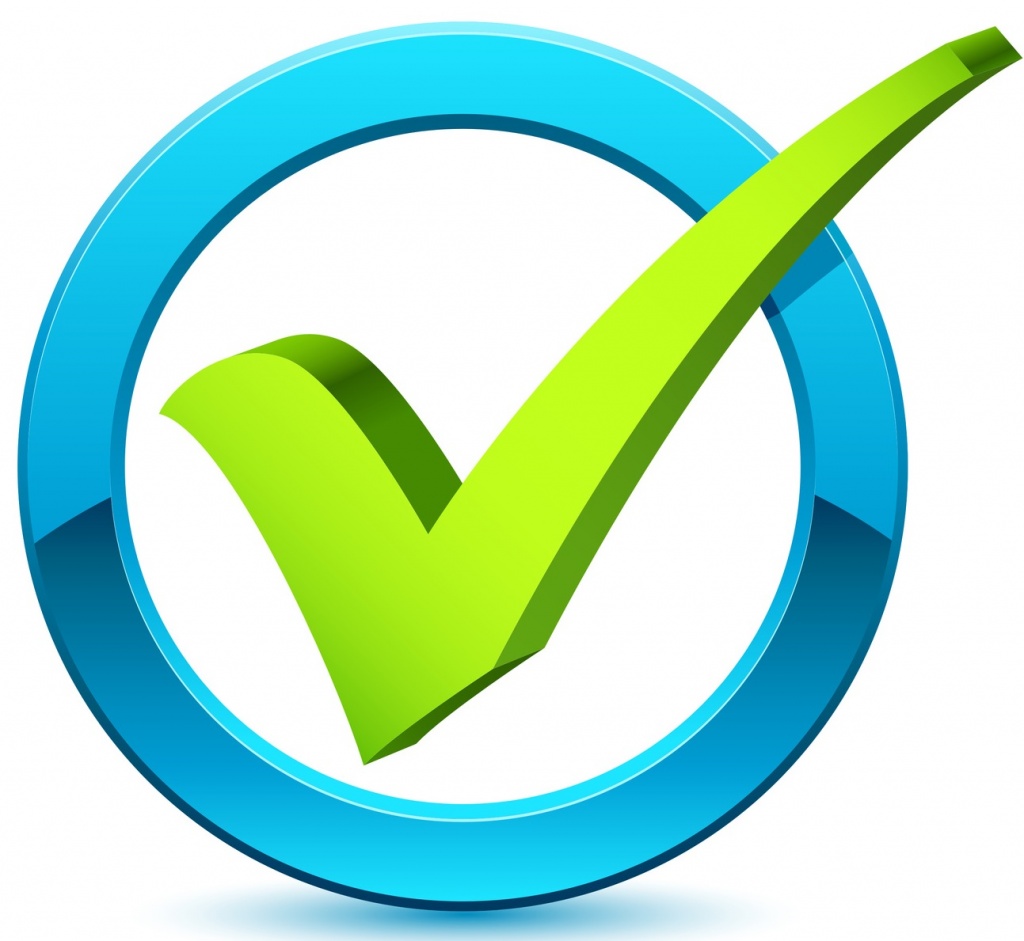 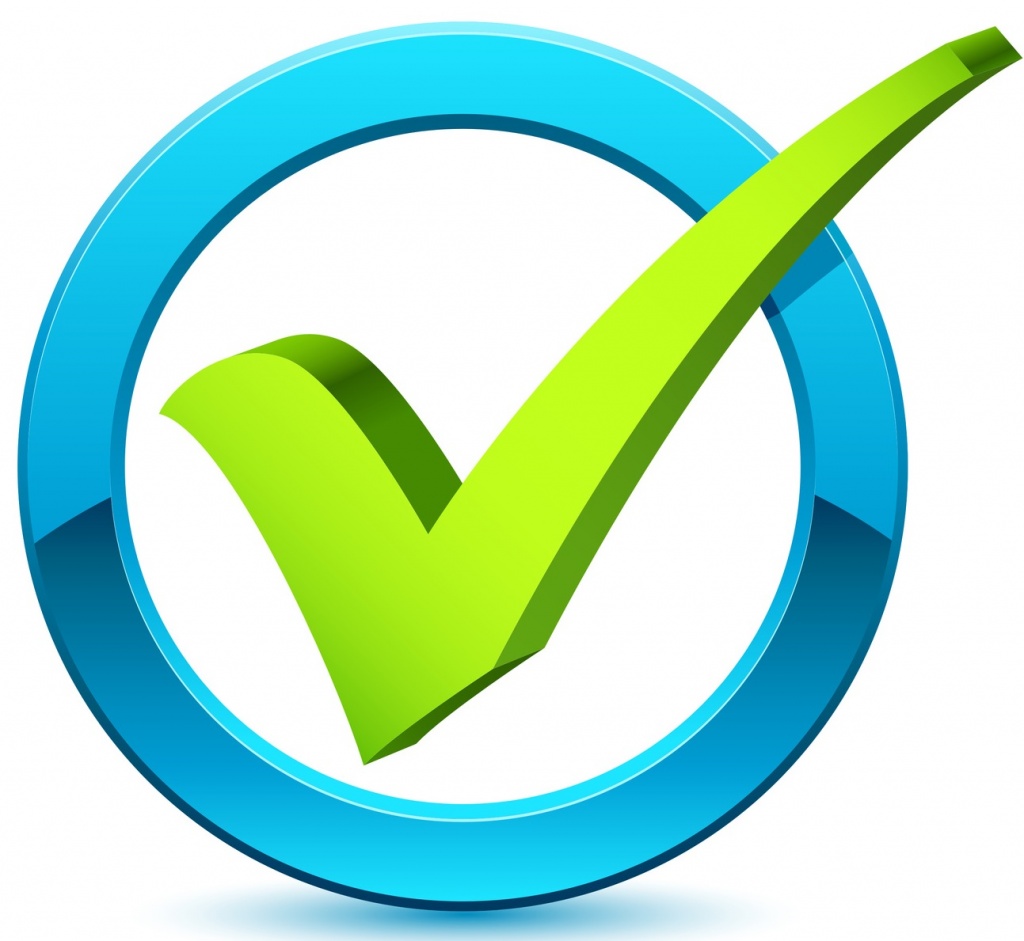 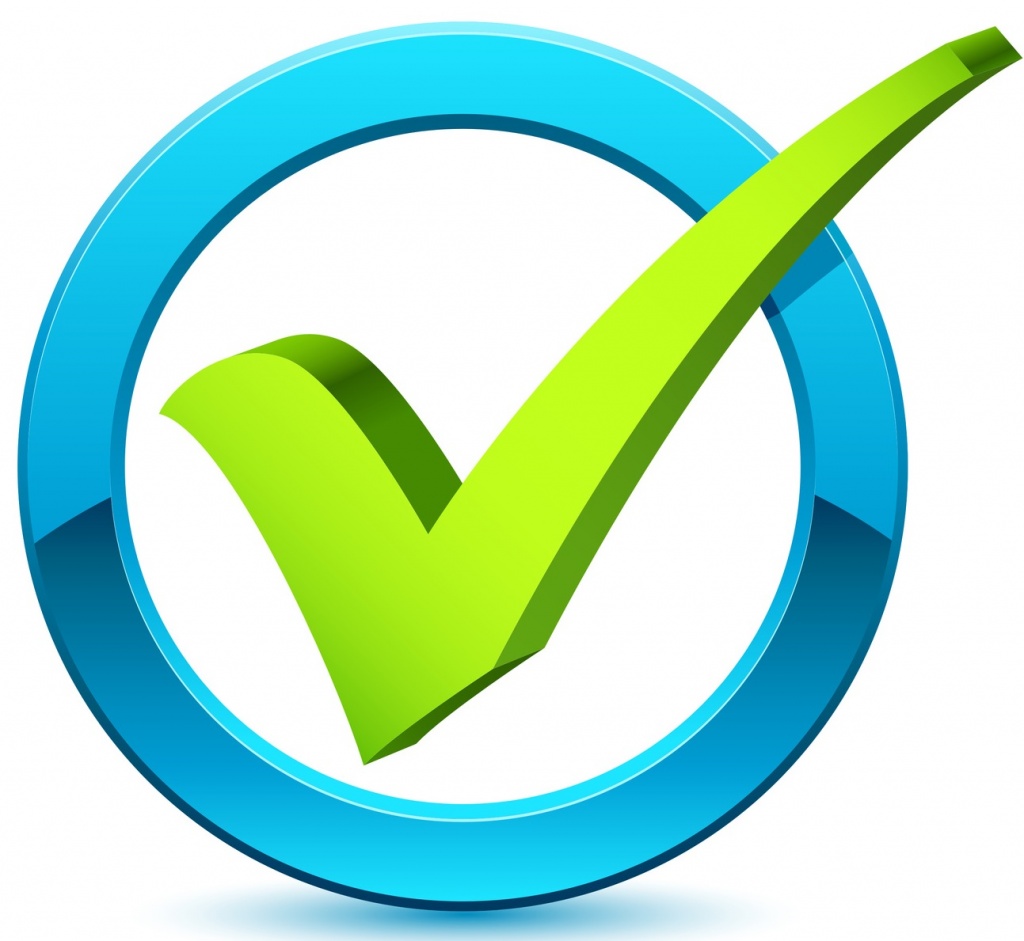 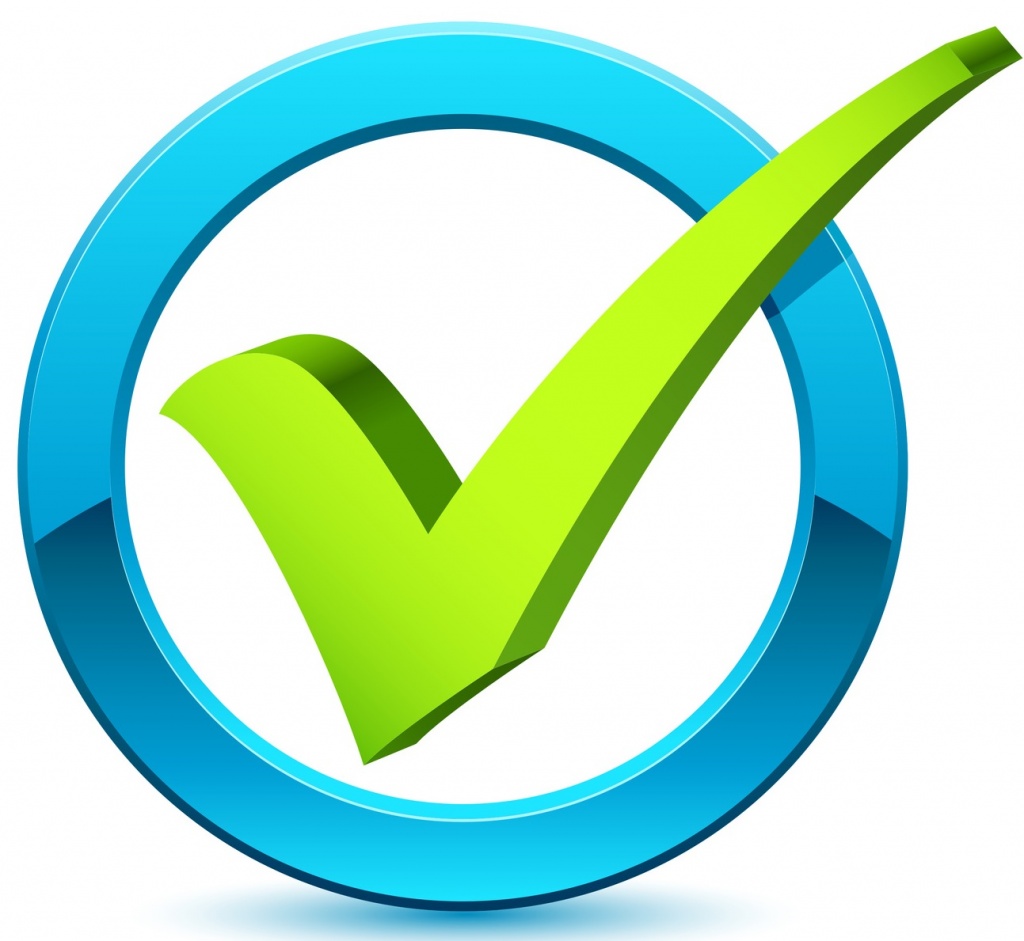 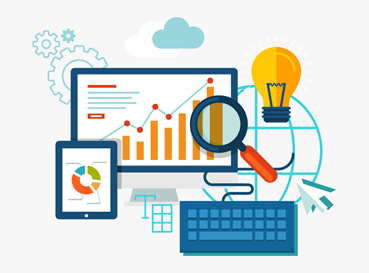 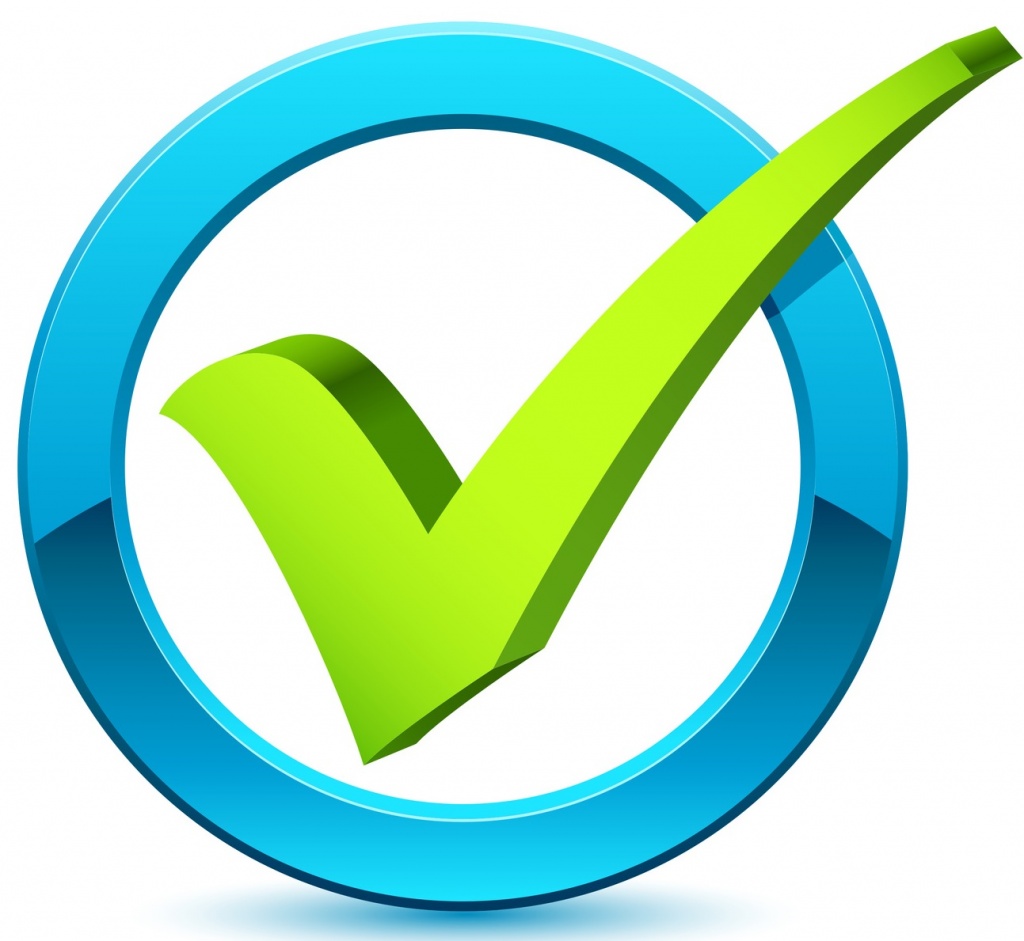 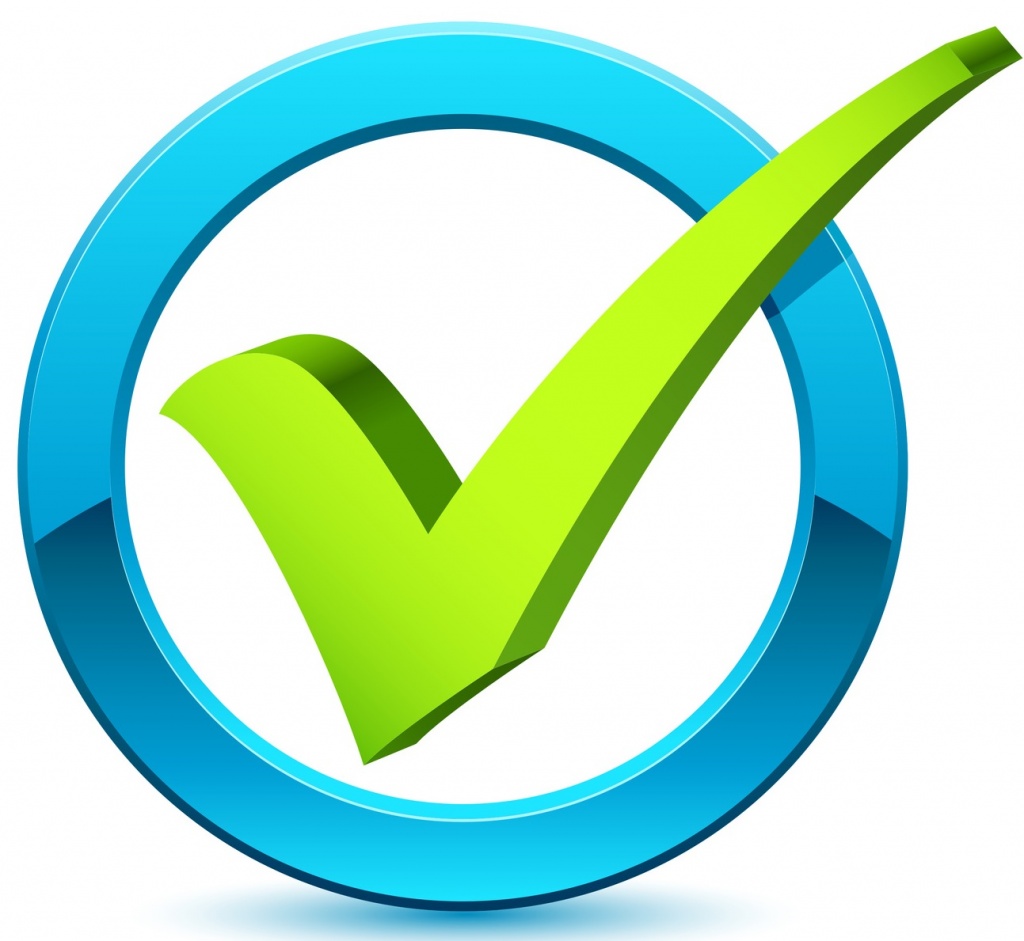 15
Фотография рабочего дня
Диагностический опрос
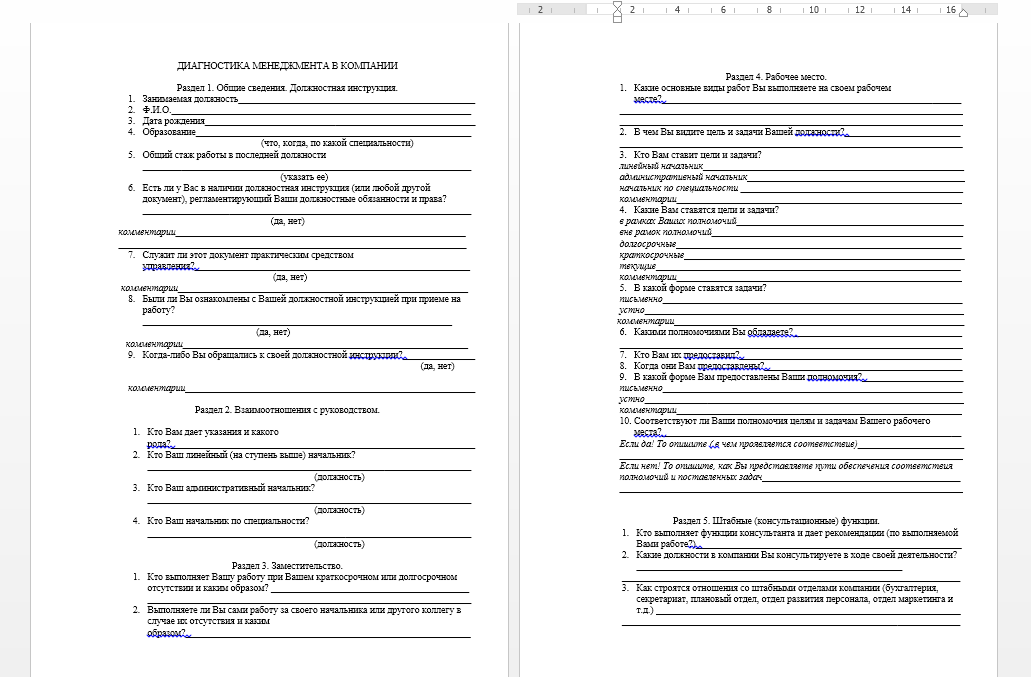 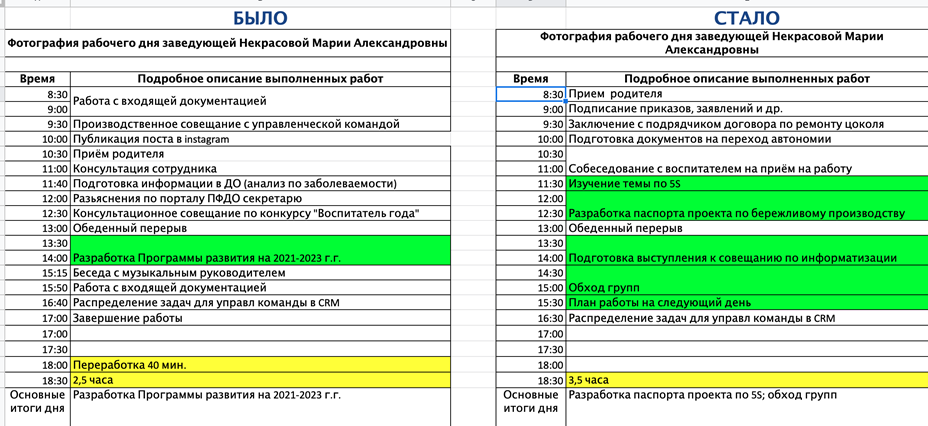 ОРМ
ОИУ
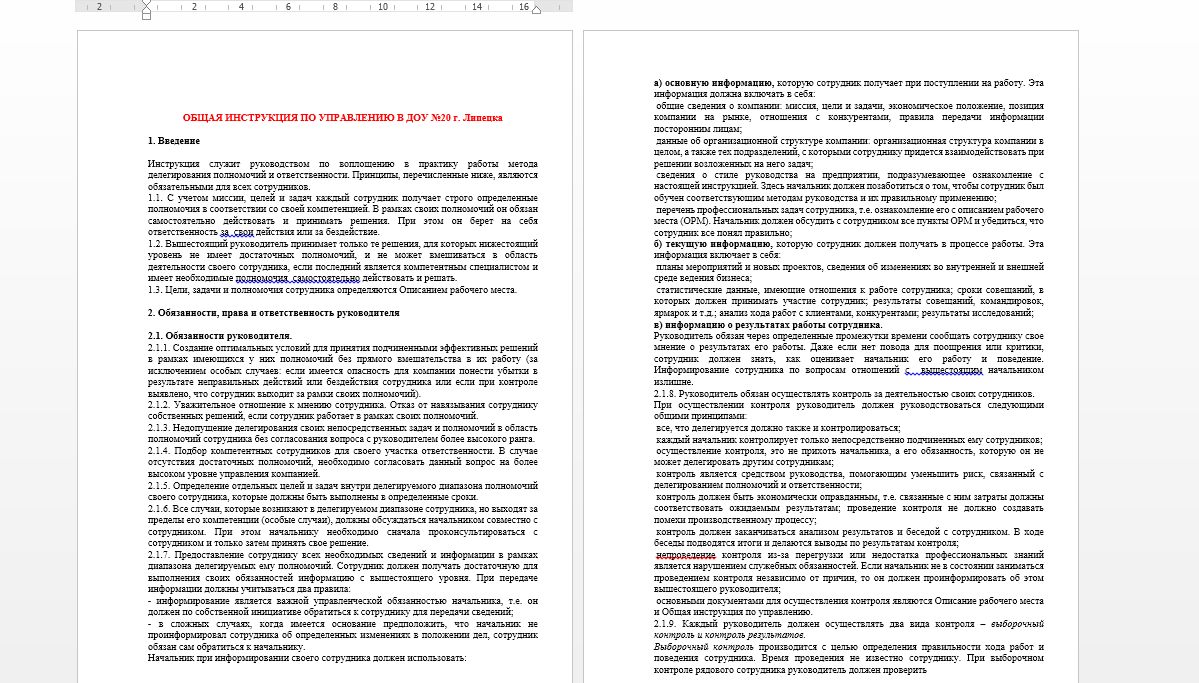 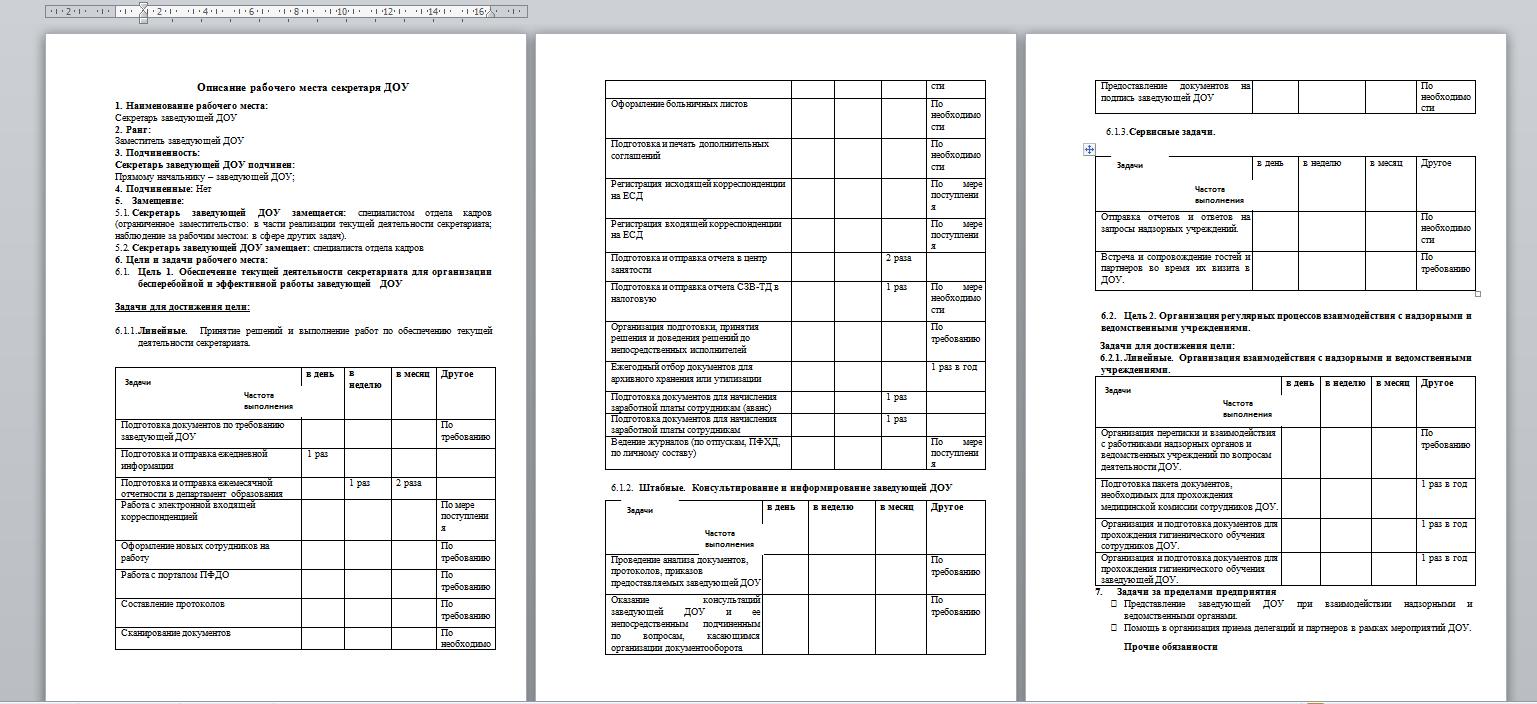 16
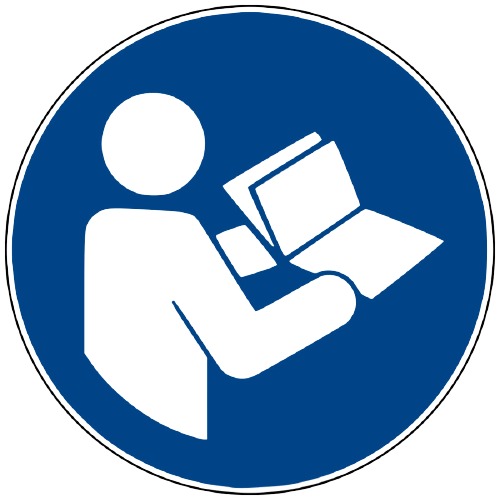 Структура общей инструкции по управлению
_____________________________________
Обязанности руководителя 
Права руководителя
Ответственность руководителя
Обязанности, права и ответственность сотрудников при управлении на основе принципа делегирования полномочий и ответственности.
Обязанности сотрудников
Права сотрудников
Принципы формирования команд и организации их работы
Правила замещения, наблюдения за рабочим местом или замены
Порядок работы с жалобами на предприятии
Структура ОРМ
________________________________
17
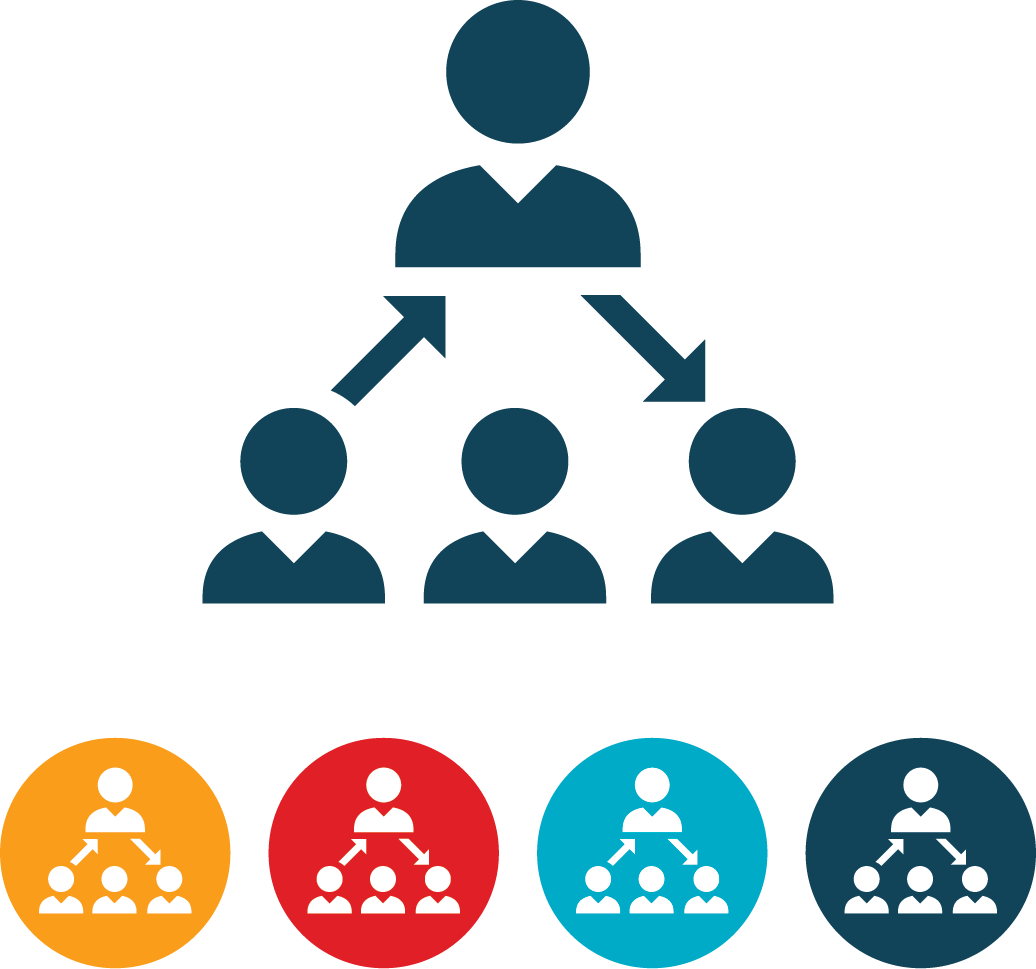 название должности
цели и задачи 
периодичность выполнения задач
функции (линейные, штабные,сервисные)
отношение подчиненности (кто является начальником рабочего места, а кто подчиненный)
заместительство (кто, на каких основаниях замещает сотрудника во время его отсутствия)
18
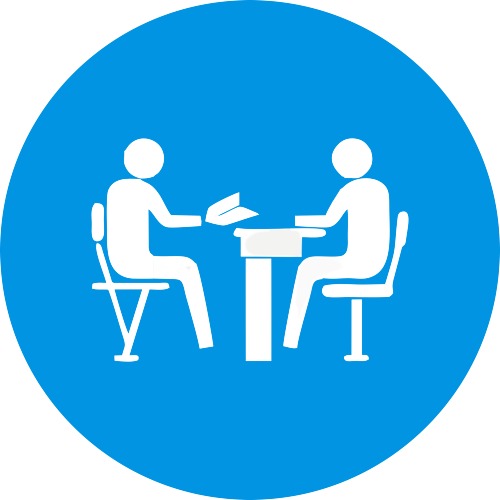 Преимущества ОРМ для сотрудников
_________________________________________
точное установление задач
объективная оценка профессиональных качеств сотрудника руководителем; появление стимула к повышению квалификации
самостоятельный самоконтроль и самоанализ со стороны сотрудника
независимость от руководителя
коллегиальное сотрудничество
помощь в освоении должности новому сотруднику
сохранение непрерывности производственного процесса при смене руководства
изменение поведения сотрудников к проактивной модели 
улучшение психологического климата внутри организации
сотрудники ощущают причастность к делам компании
объективная оценка результатов работы сотрудников
19
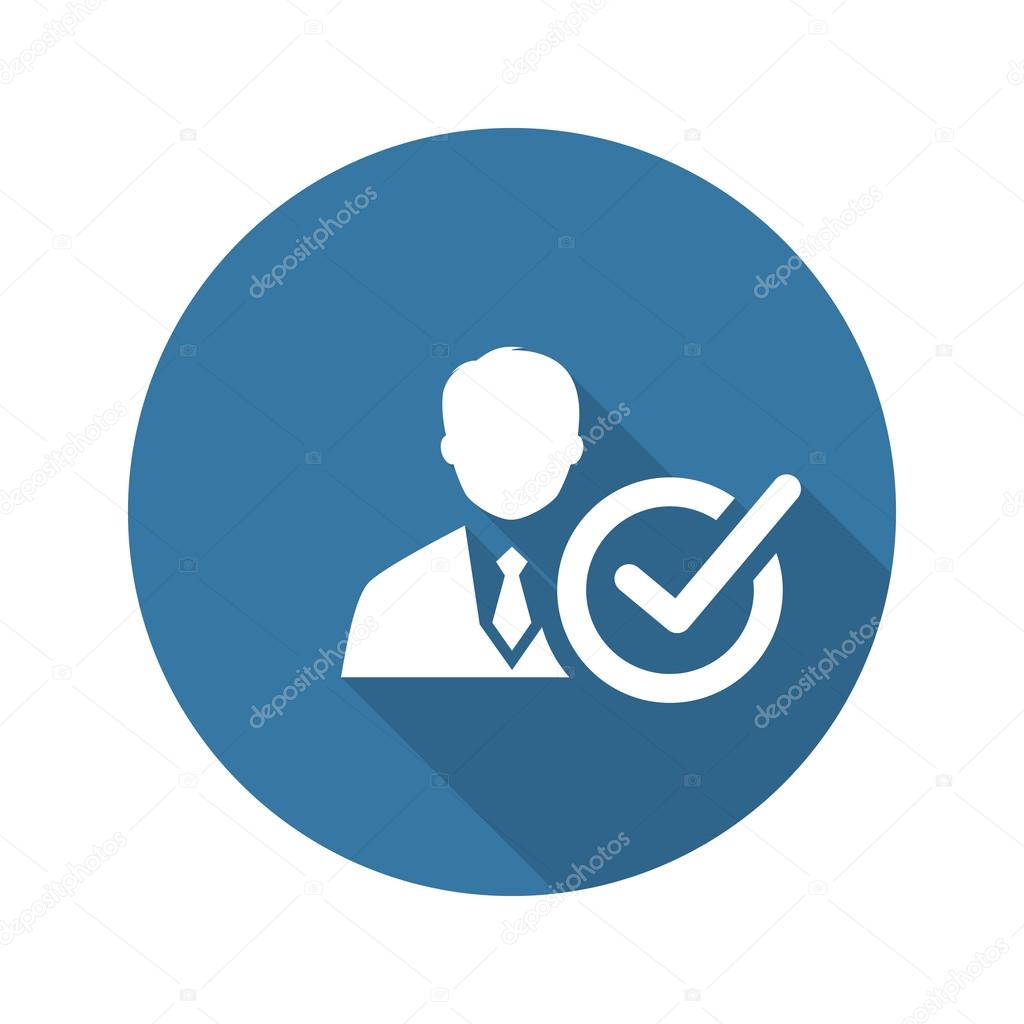 Преимущества ОРМ для руководителя
_________________________________
обзор всех взаимосвязей между сотрудниками
мелкие конфликты и задачи решаются между сотрудниками, без привлечения руководства
происходит четкое распределение полномочий и обязанностей, что позволяет руководителю сфокусироваться на решение вопросов своего уровня
наблюдается существенный рост инициативы и предприимчивости сотрудников
улучшается система подготовки и принятий решений на всех уровнях компании
20
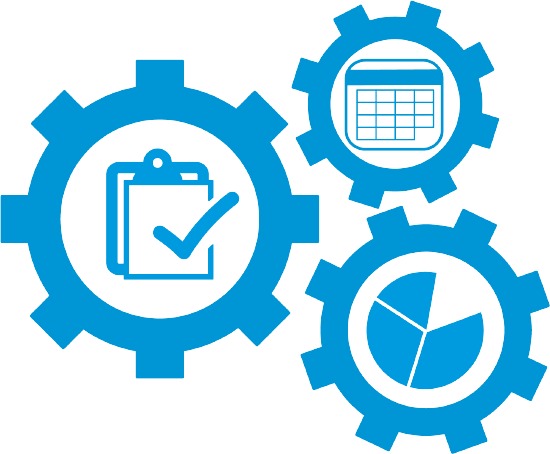 Преимущества внедрения ОРМ для образовательной организации
_____________________________
обеспечение в компании единого порядка, который нельзя изменить по желанию отдельного человека
объективное оценивание вклада каждого сотрудника в успех компании
грамотное осуществление планирования, обучения и повышения квалификации сотрудников
повышение культуры делового общения между сотрудниками 
способствует созданию привлекательного образа компании 
повышение конкурентоспособности компании
21
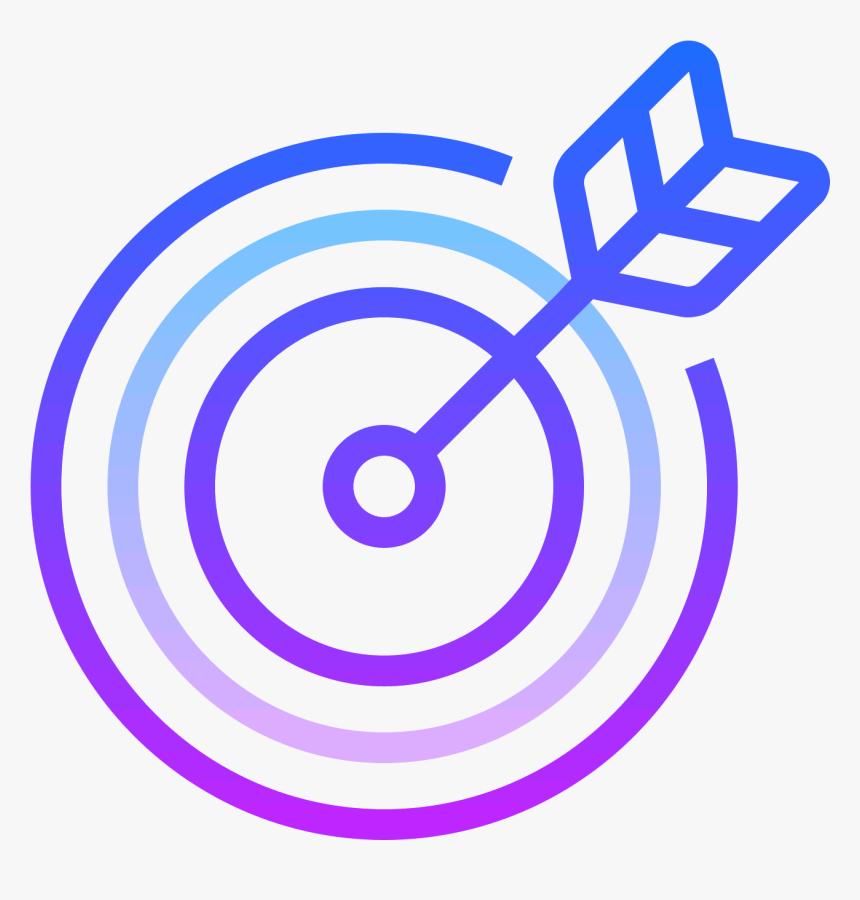 Оптимизация процесса планирования в работе     
путём постановки задач для эффективности работы сотрудников
____________________________________________
Проблема:
Несоблюдение сроков  и отсутствие планирования рабочего дня, вследствие                                                       чего происходит нерациональное использование рабочего времени у сотрудников.
                                         Целевой показатель
                                                 Введено программное планирование 
                                                 позволяющее отслеживать выполнение задач, 
                                                 их сроков и ответственных лиц. 

Что такое Планирование в работе для эффективного управленческого процесса?
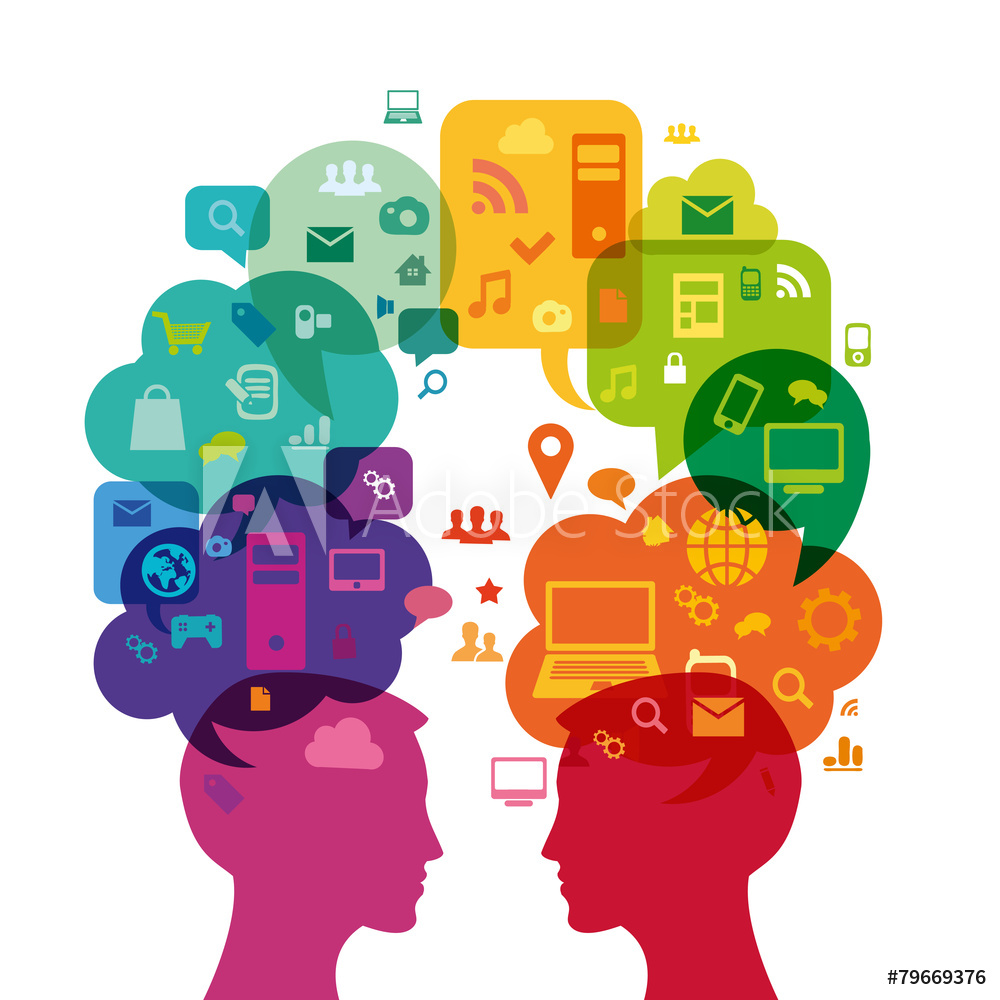 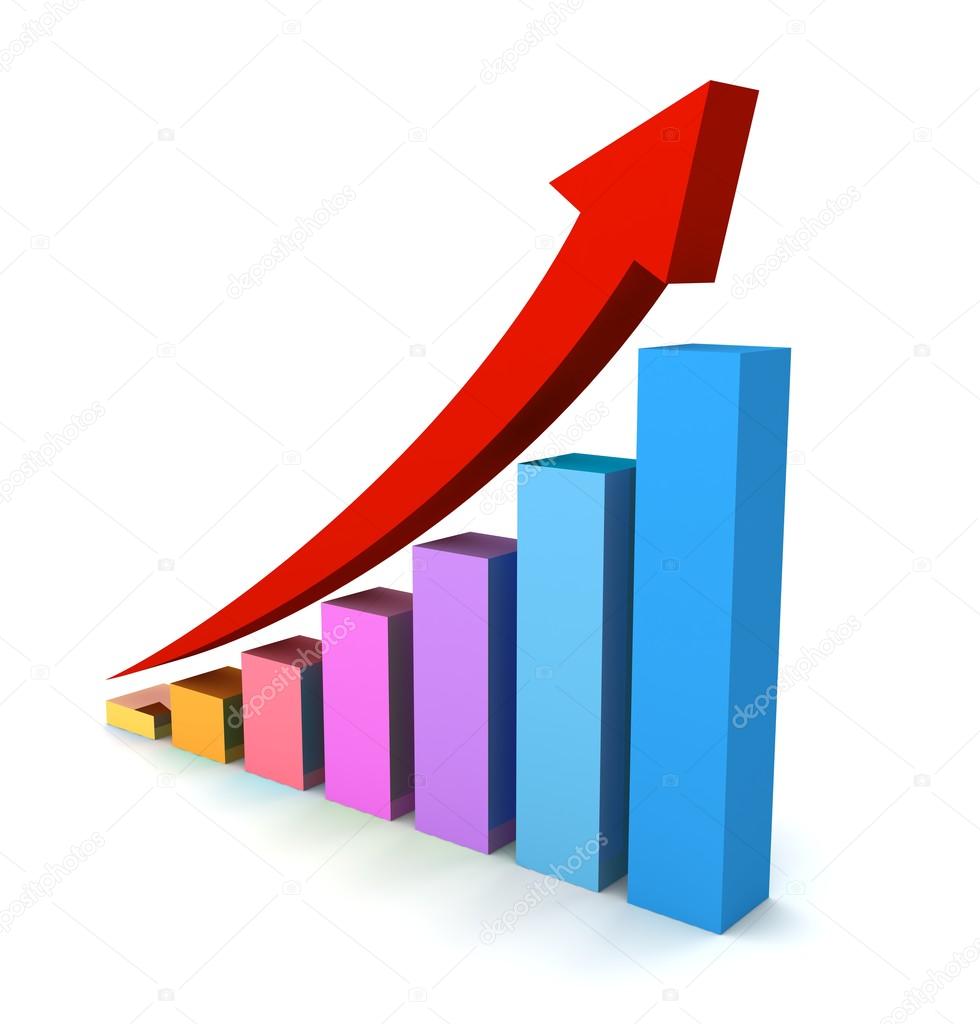 это основа конкретизации целей развития всей организации и каждого подразделения в частности на установленный период времени; определении задач, средств их достижения, сроков и последовательности реализации.
22
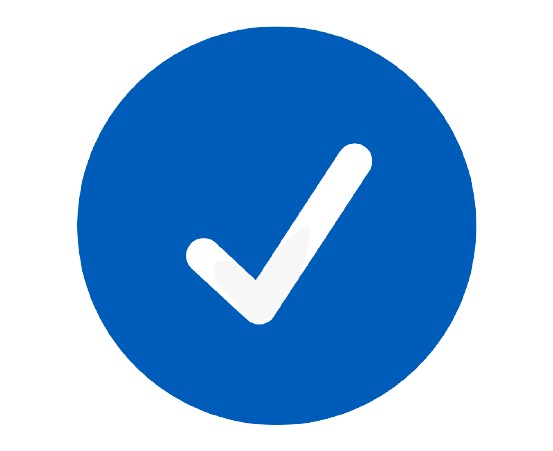 5 причин внедрения CRM-системы
__________________________________
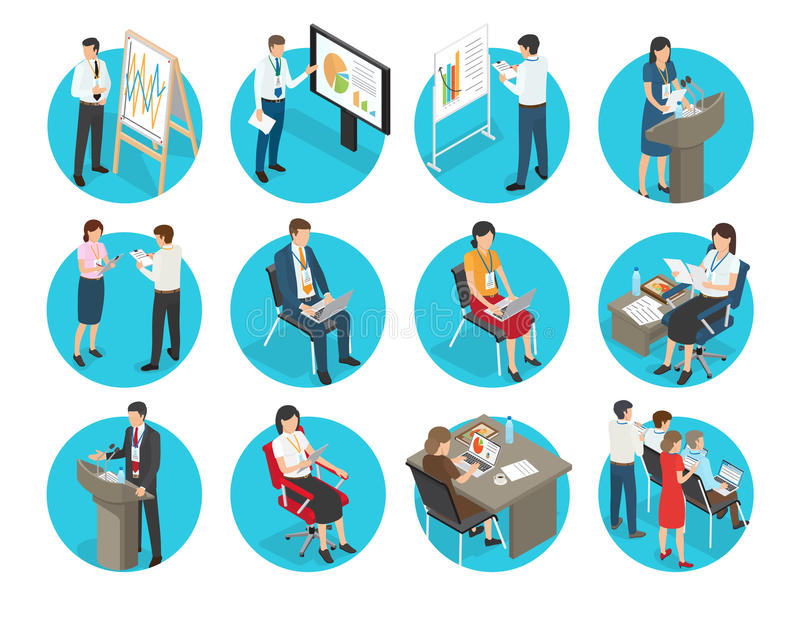 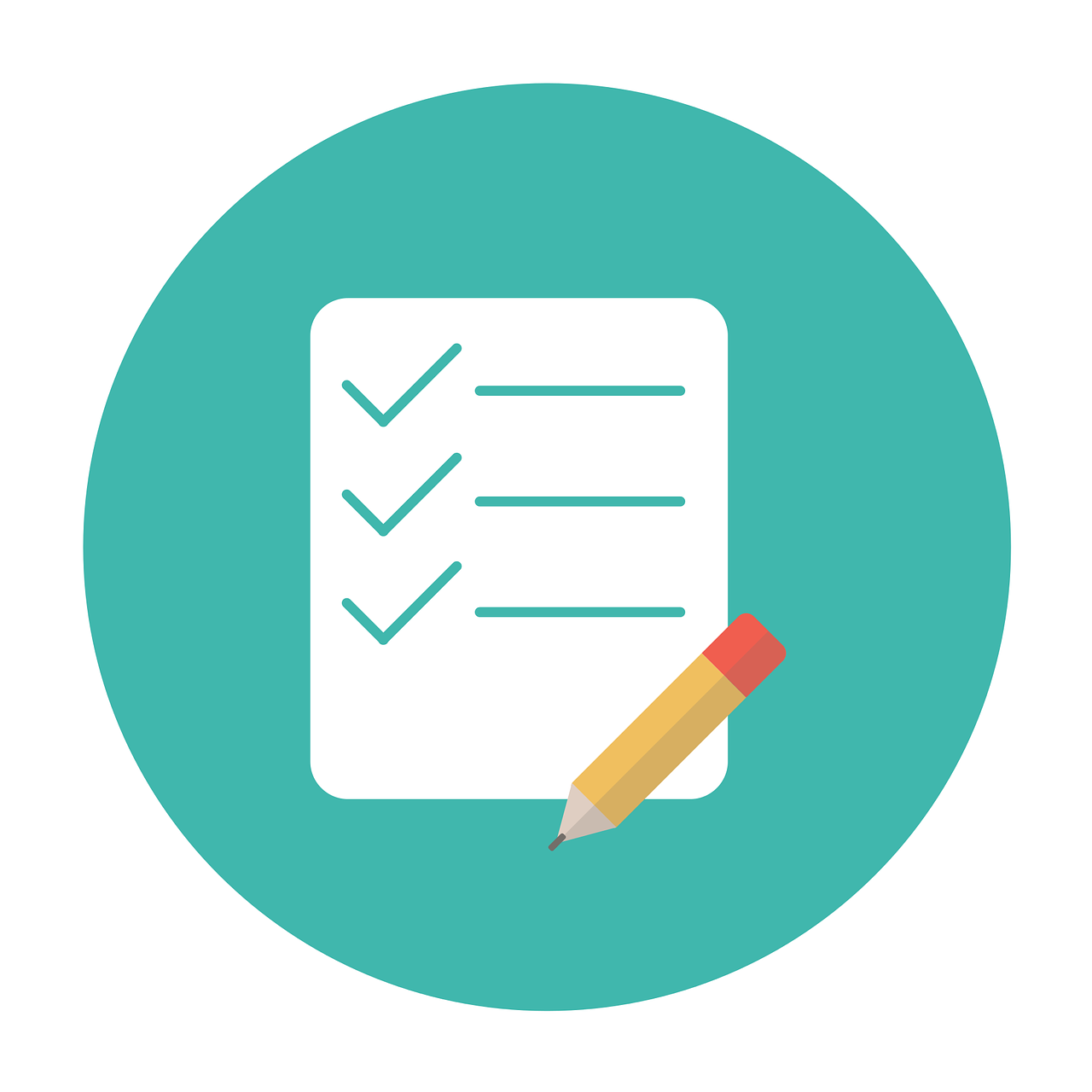 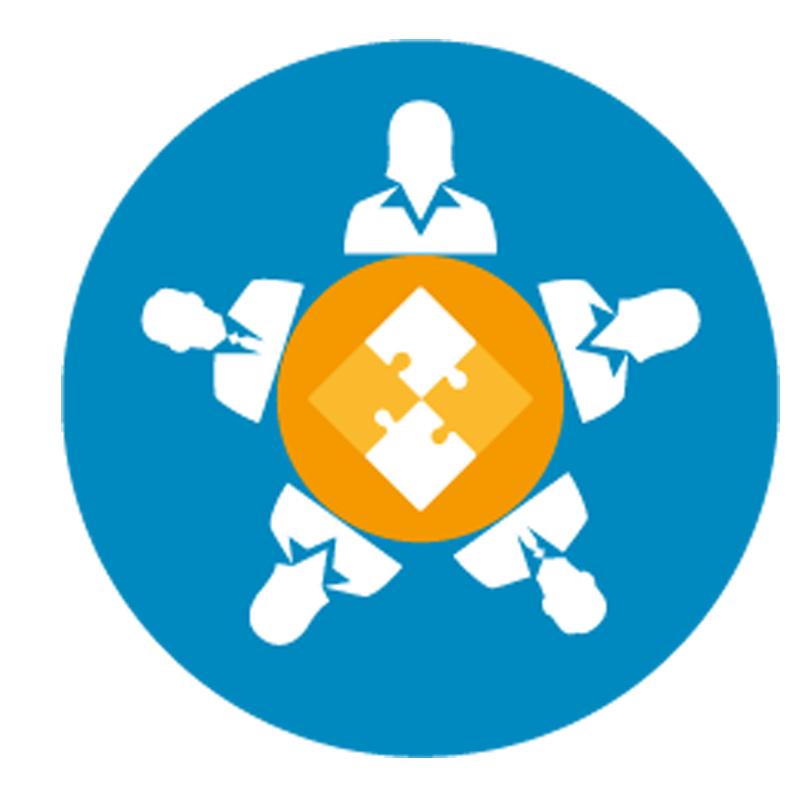 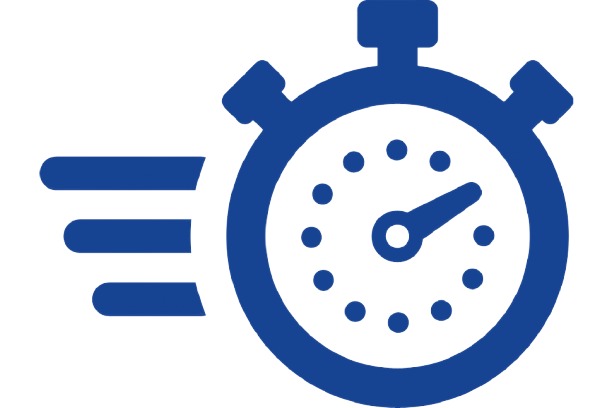 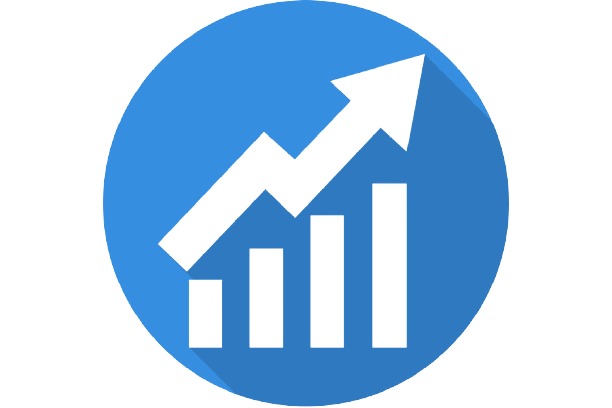 Меньше переработки, больше продуктивности
Все заняты своим делом
Человеческий фактор сведен к минимуму
Статистика в реальном времени
Задачи выполняются быстрее
23
Мероприятия
Инструменты
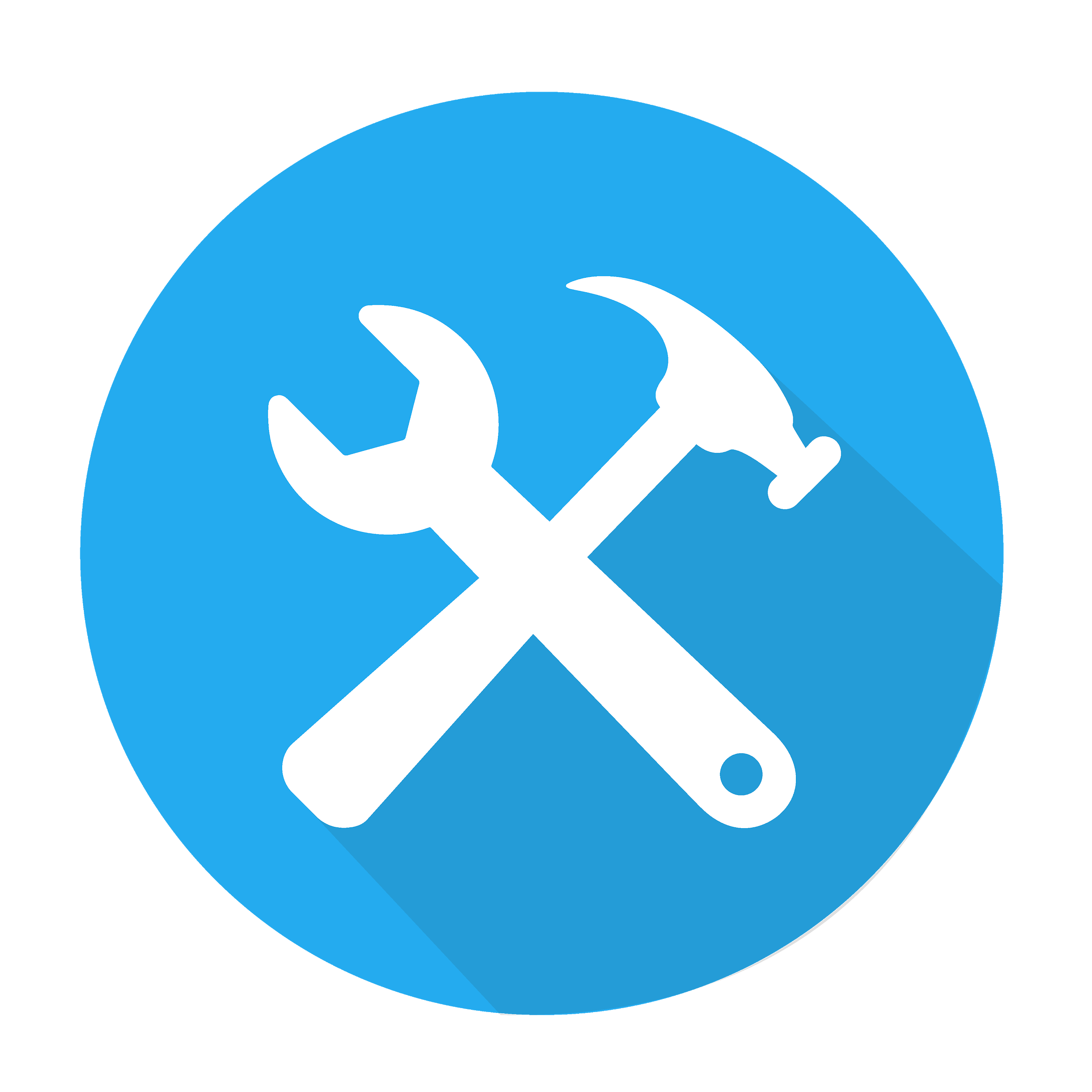 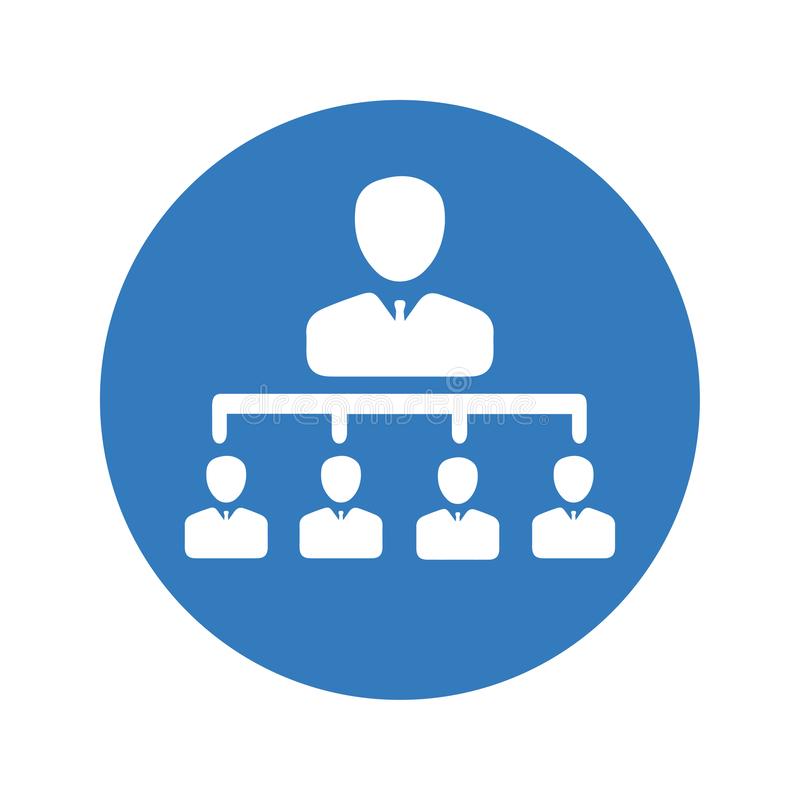 Обучение управленческой команды работе   в интерфейсе CRM
Расстановка задач по календарю
Декомпозиция ключевых задач-разбивка одного проекта на нескольких сотрудников
Прослушивание вебинара по работе в CRM-системе
Синхронизация мобильного приложения с календарем мероприятий CRM-системы
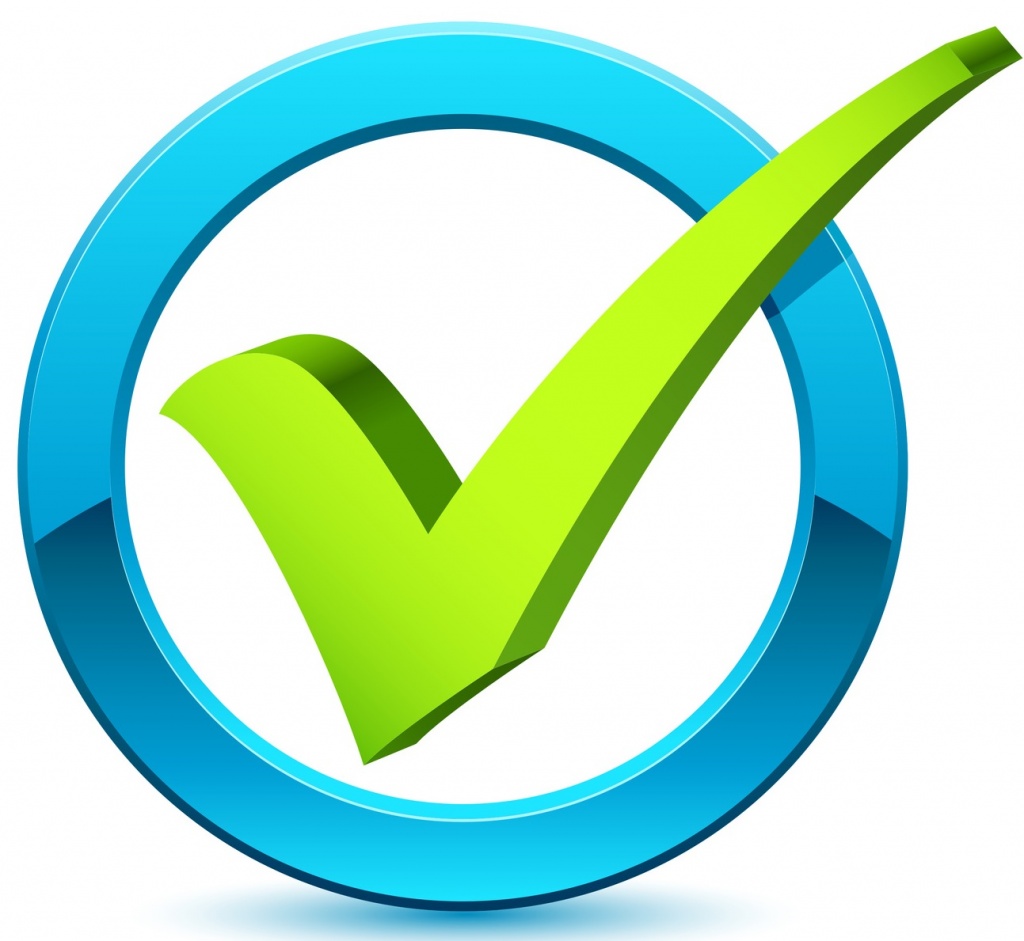 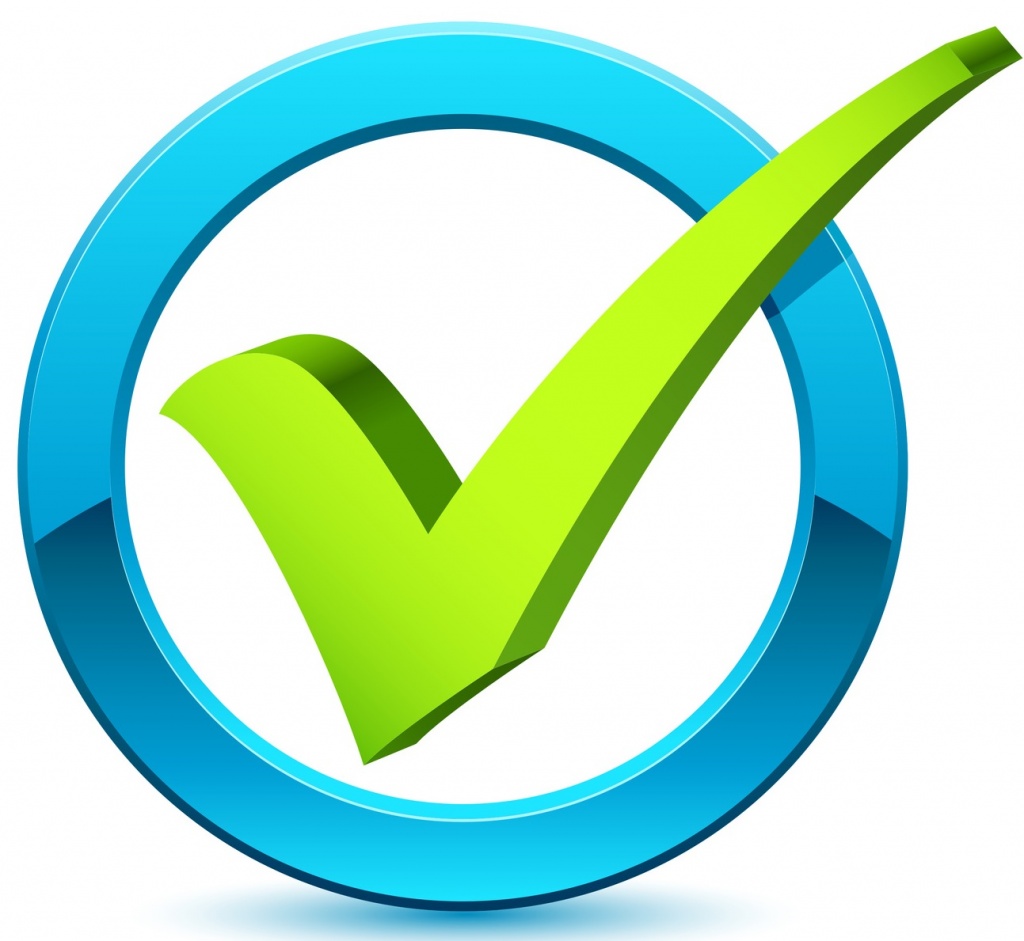 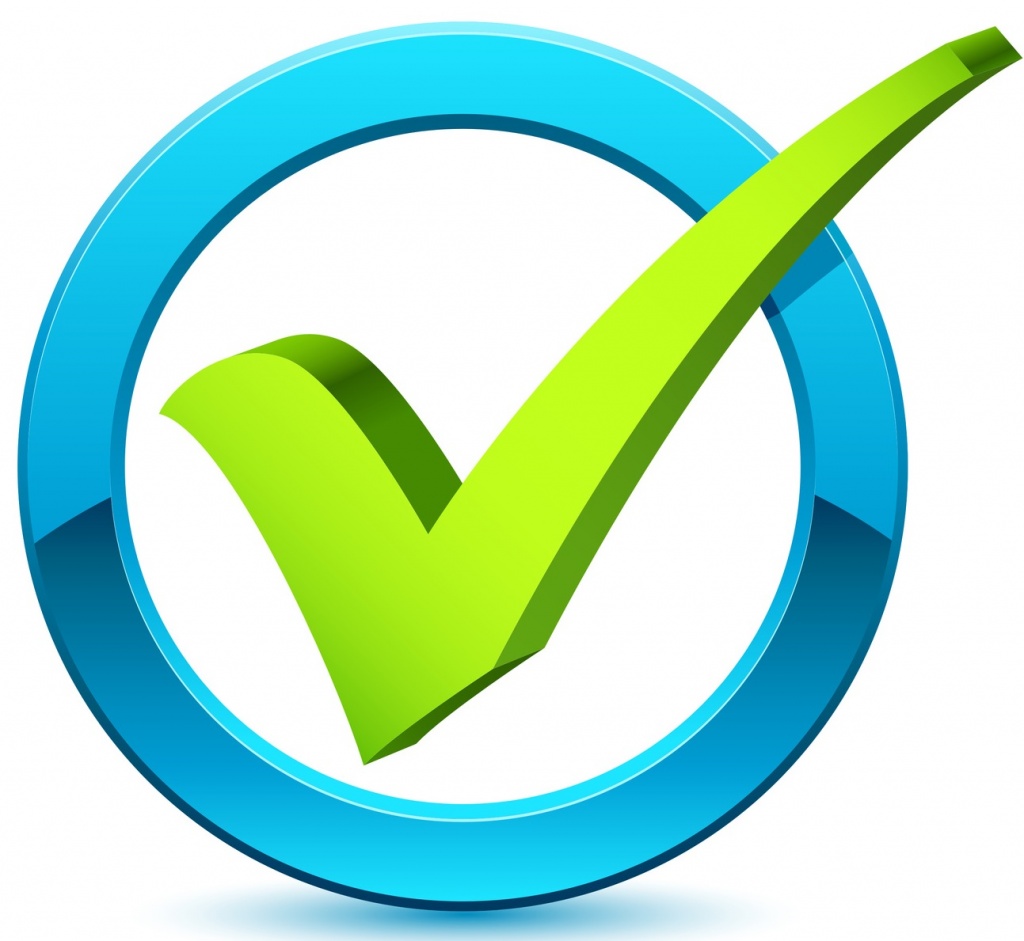 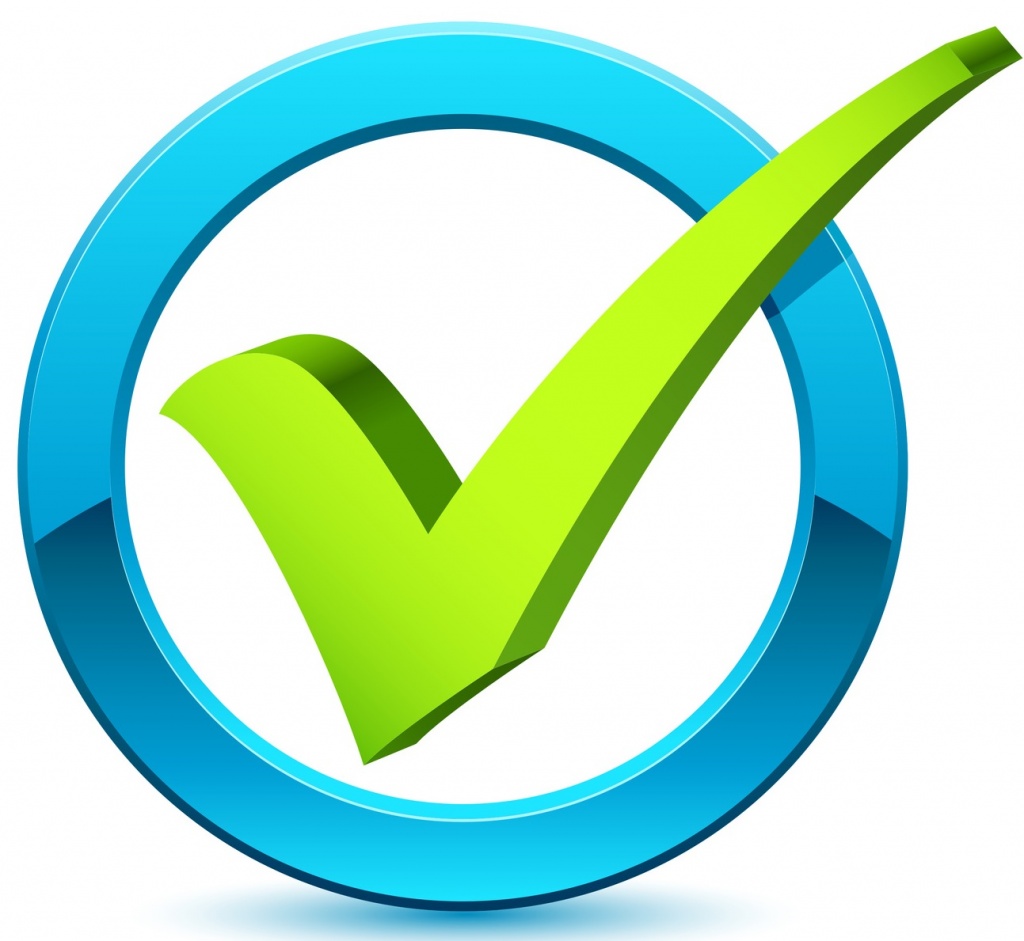 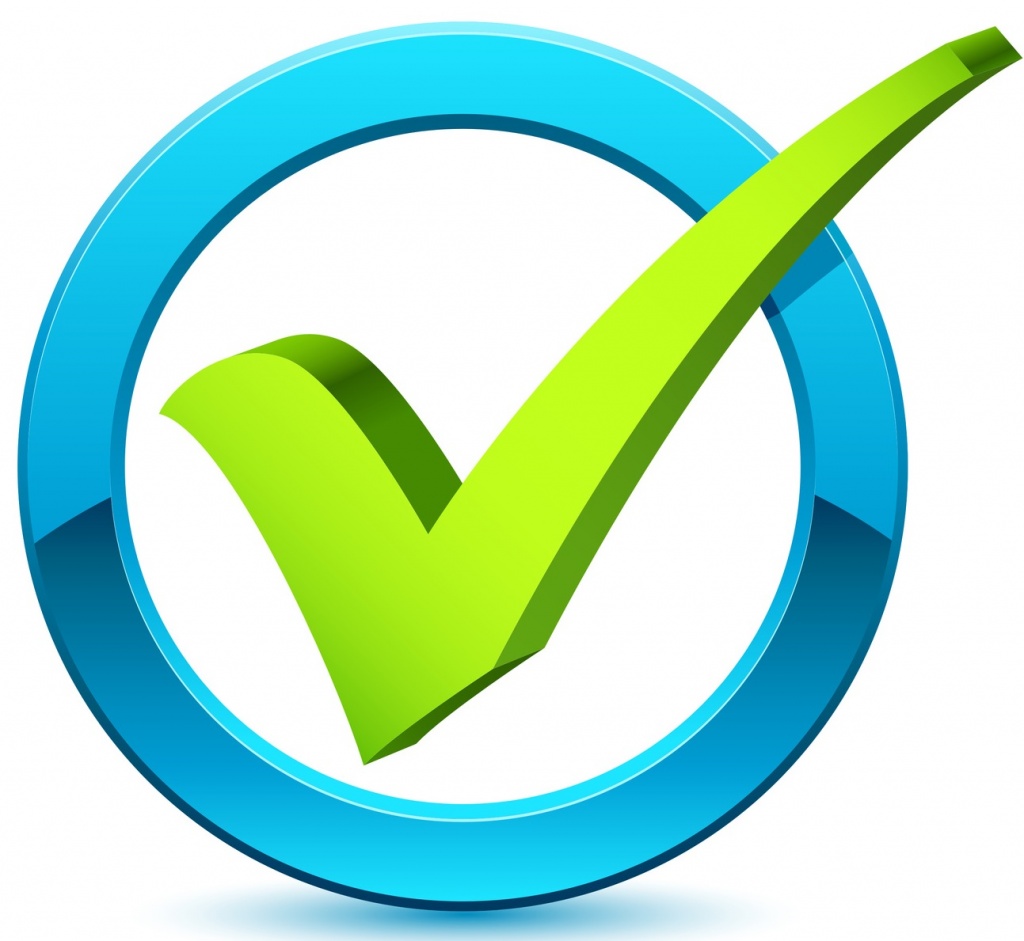 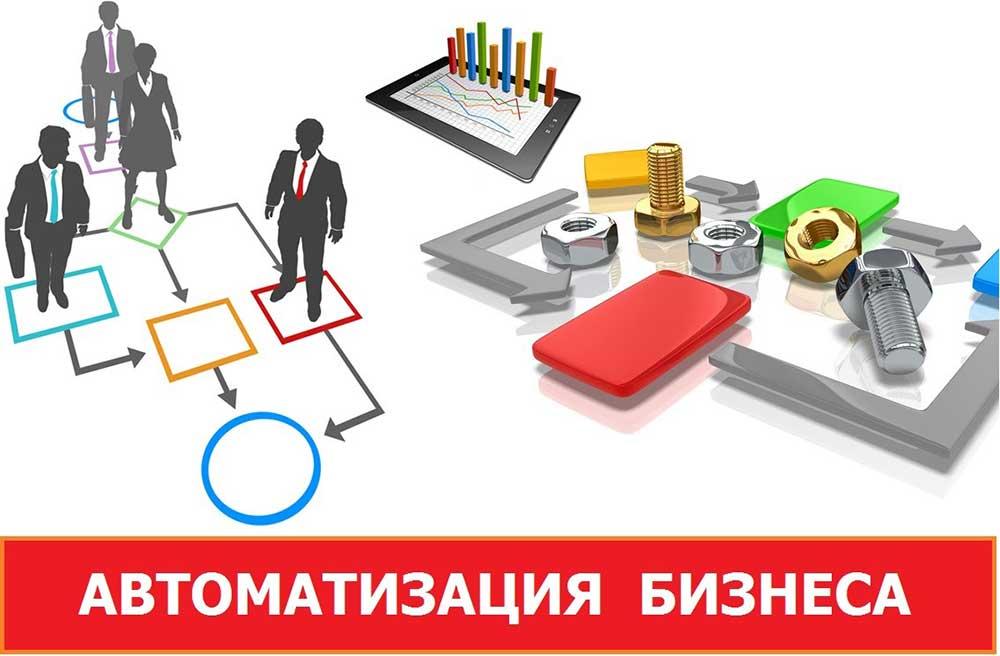 24
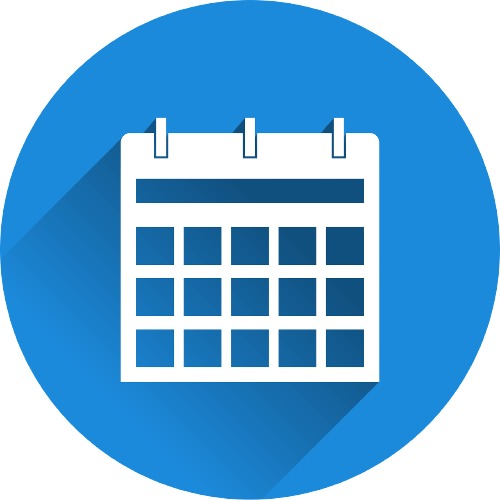 Назначение проектов, задач и дел (онлайн календарь-планировщик)
_____________________________________
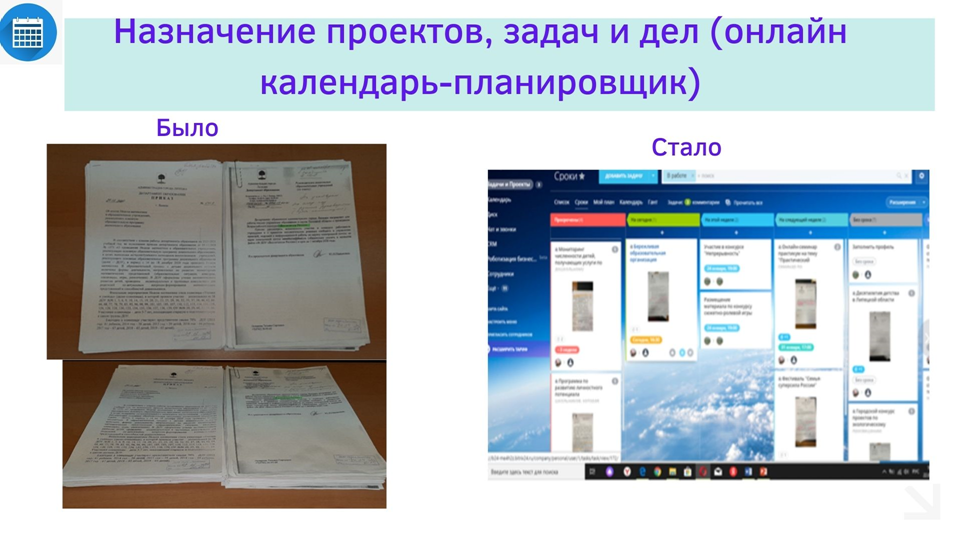 База хранилища данных
_________________________________
25
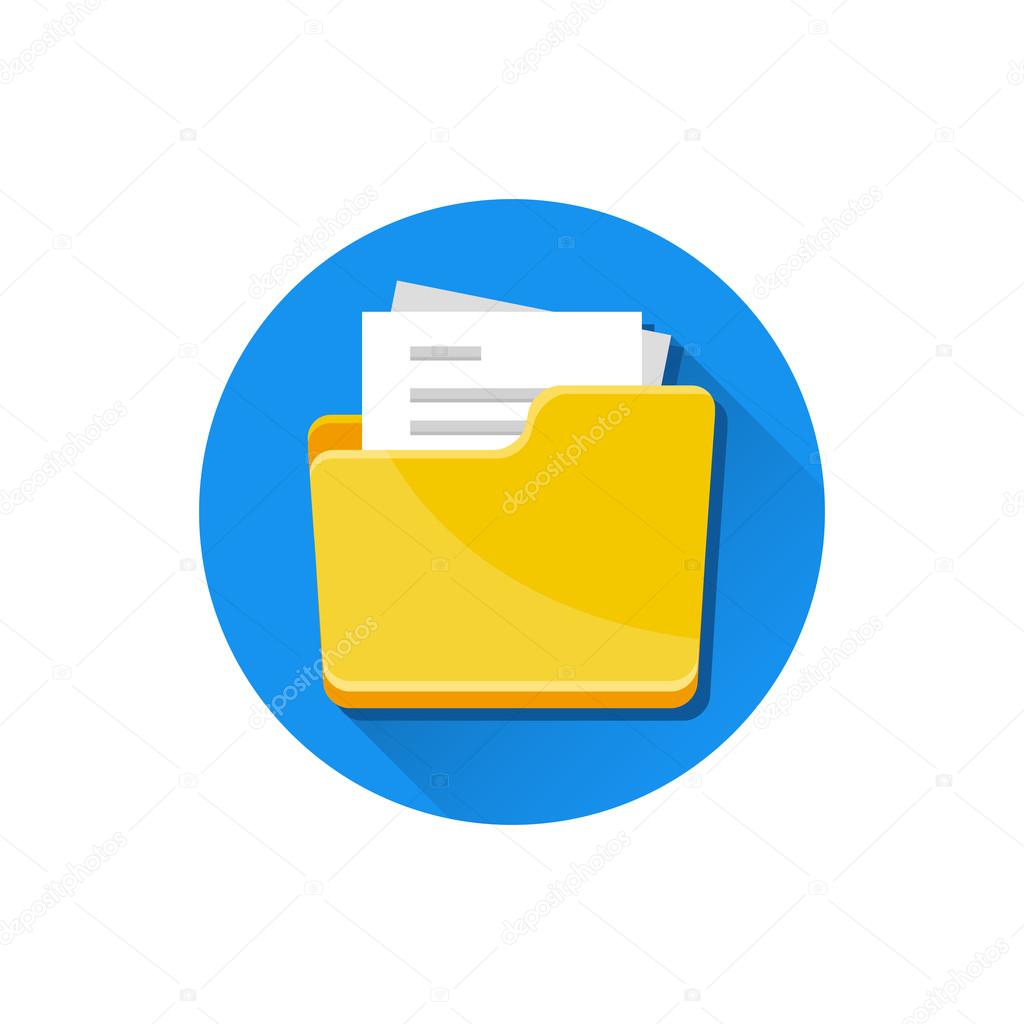 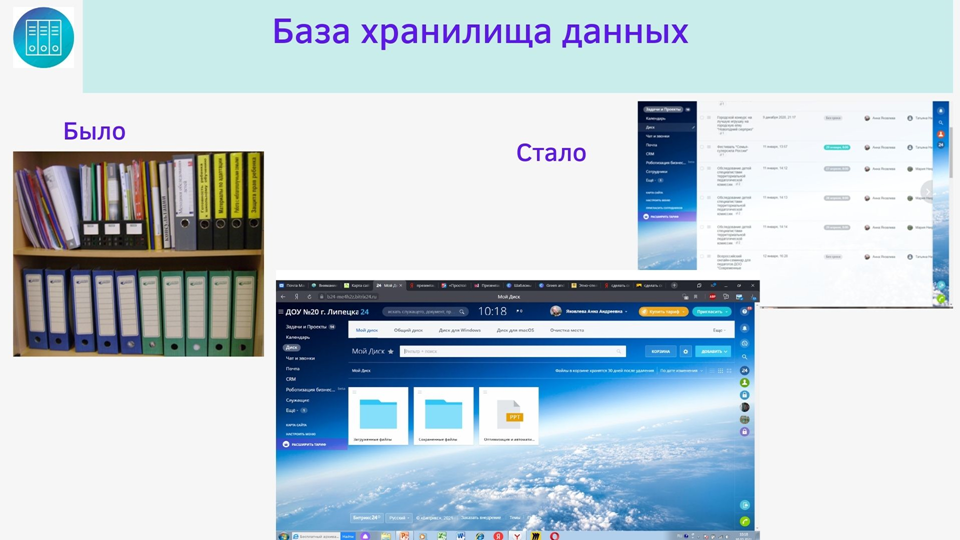 26
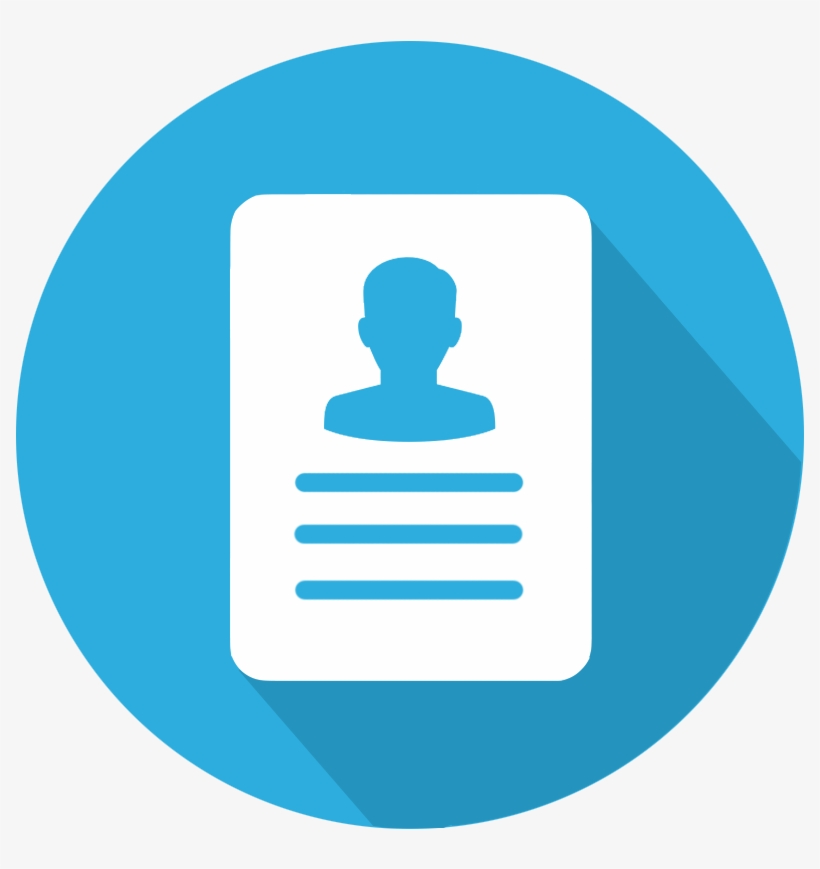 База данных личных дел воспитанников
___________________________________
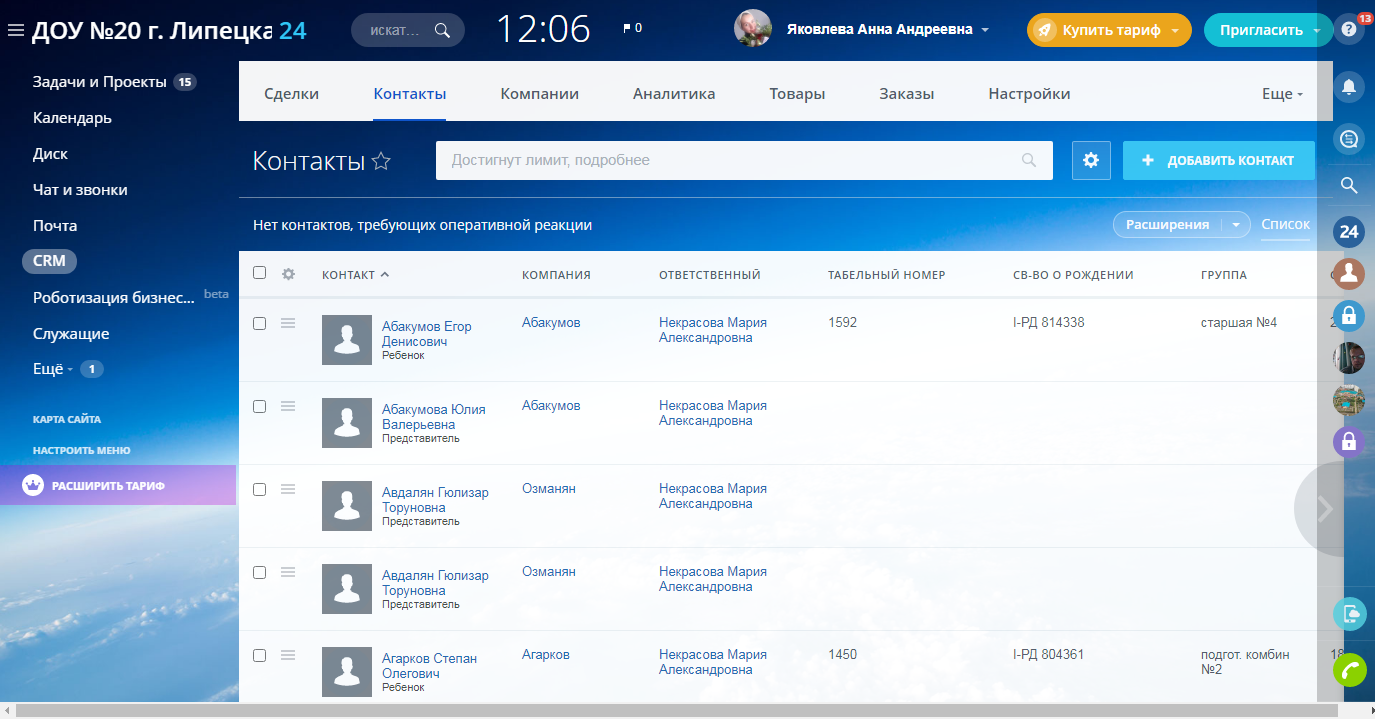 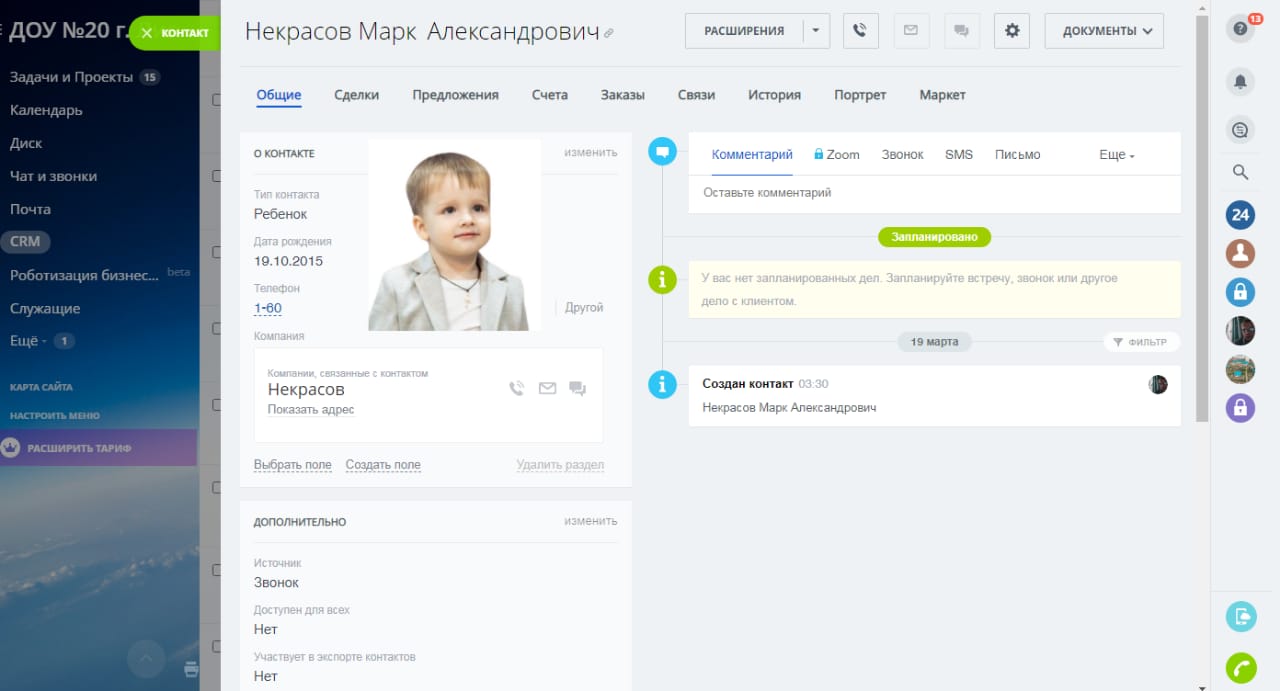 27
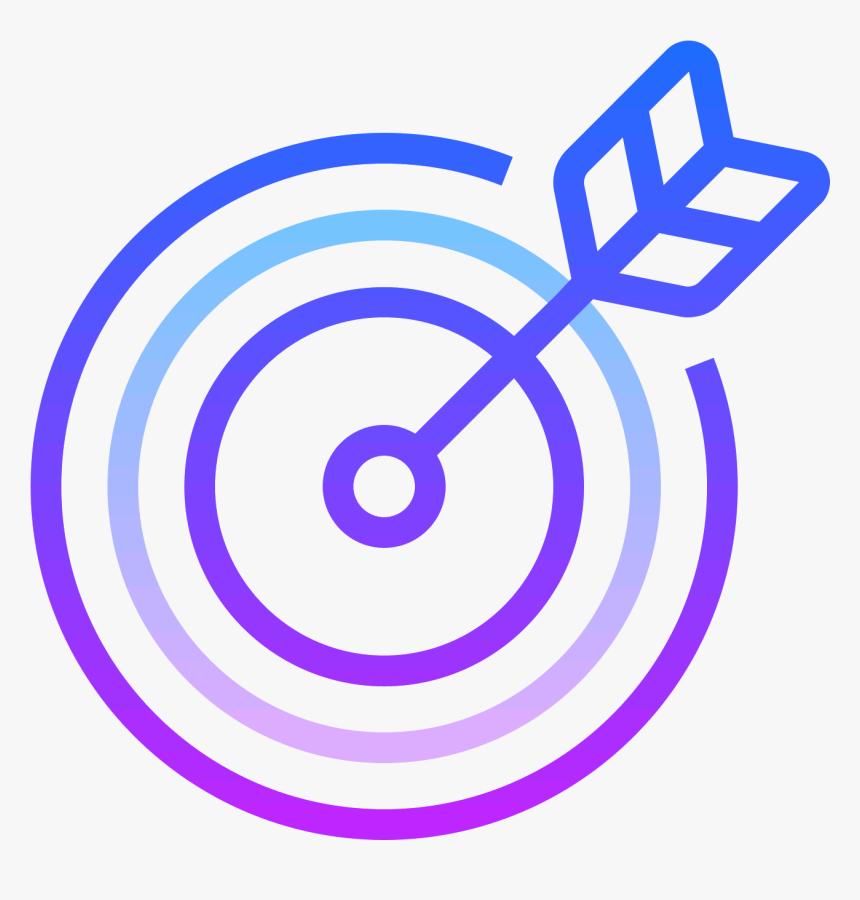 Создание Экосистемы для правильной и эффективной коммуникации сотрудников.
__________________________
Проблема: 
Потери производительного времени во время передачи информации.  
Использование телефонной связи
                                         Целевой показатель
                                        Снижение потерь времени для оперативного поиска 
                                        сотрудника используется 
                                        CRM-система (онлайн-совещания, чаты)
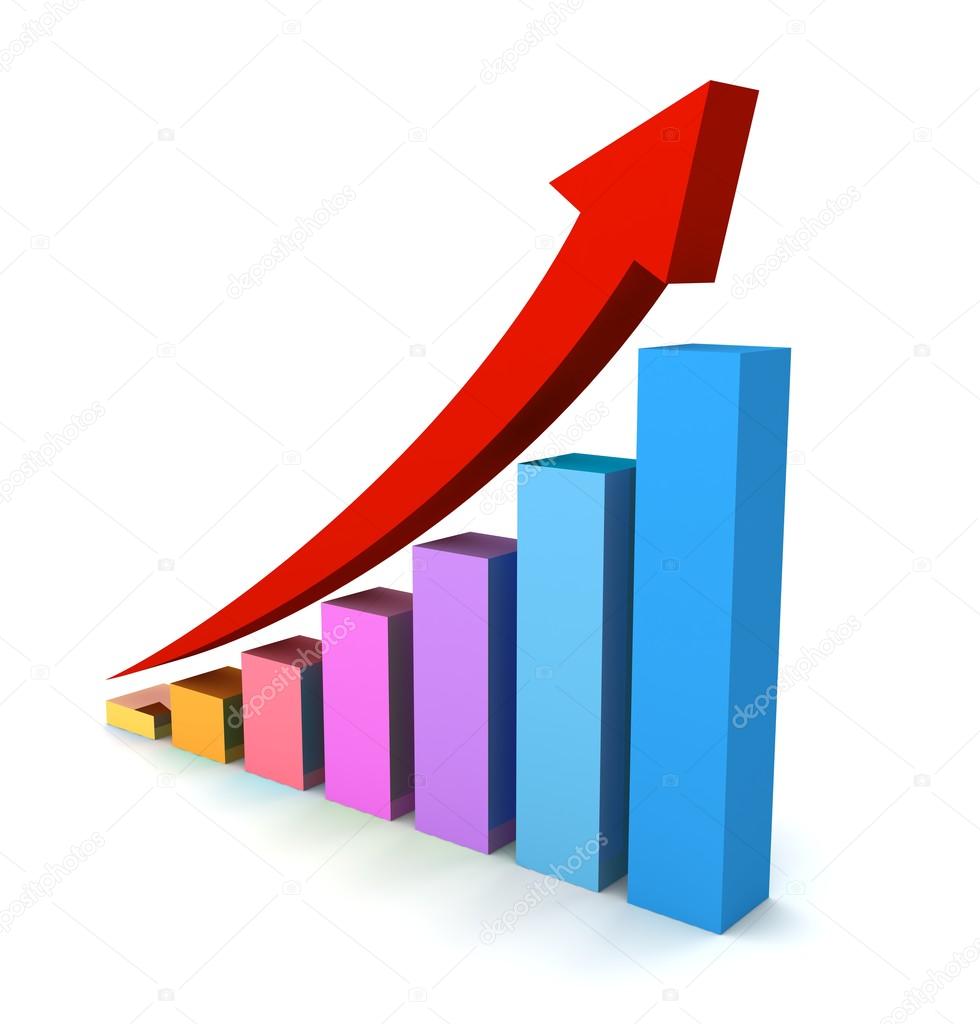 Экосистема в управлении что это такое?
Правильная и эффективная коммуникация среди сотрудников
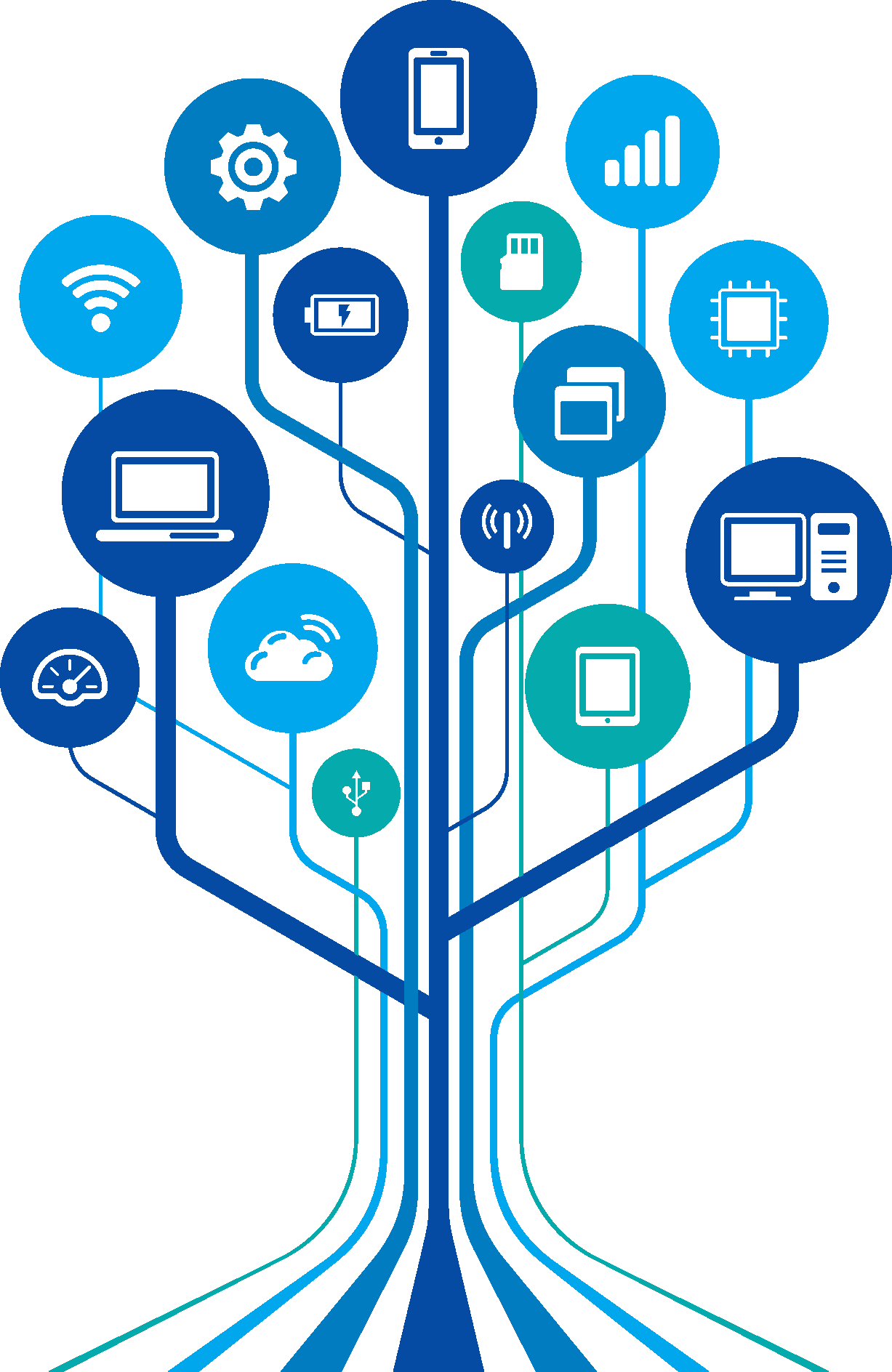 28
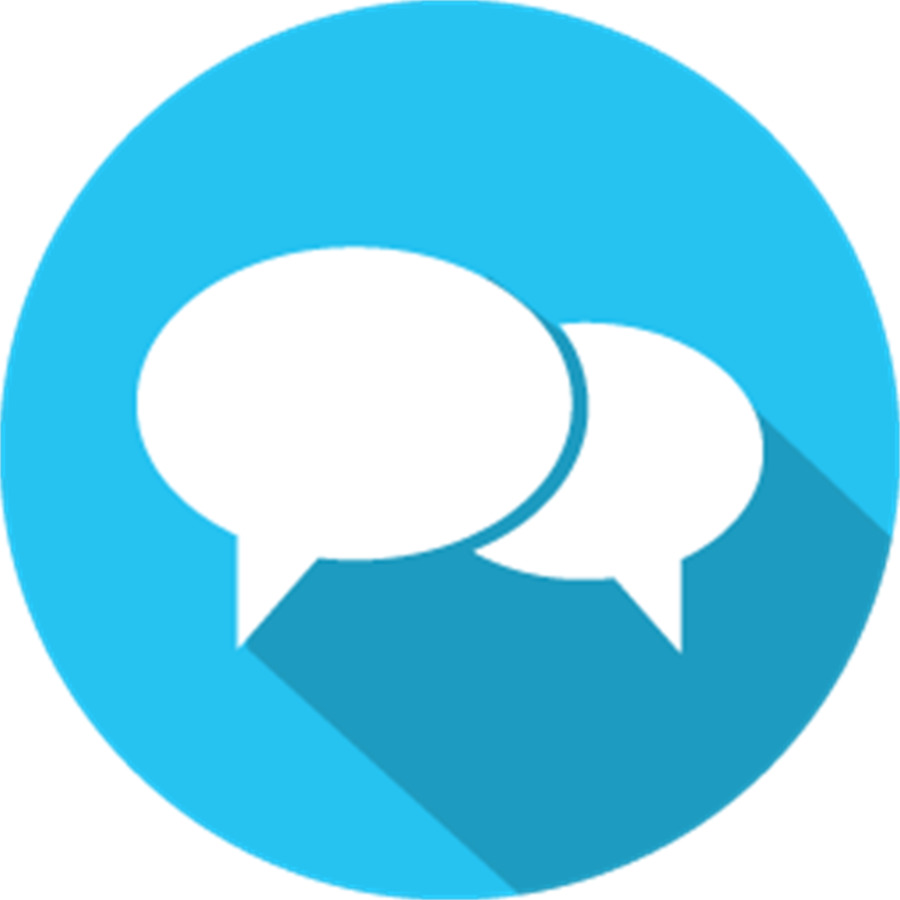 Работа в чате
_____________________________
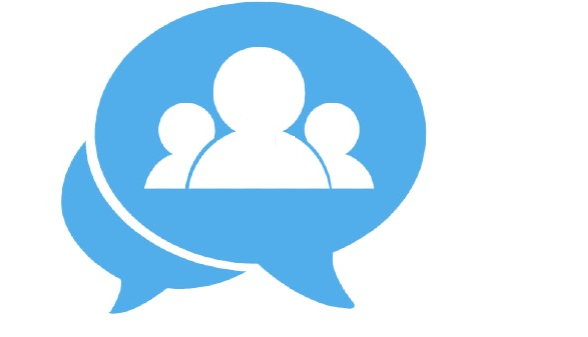 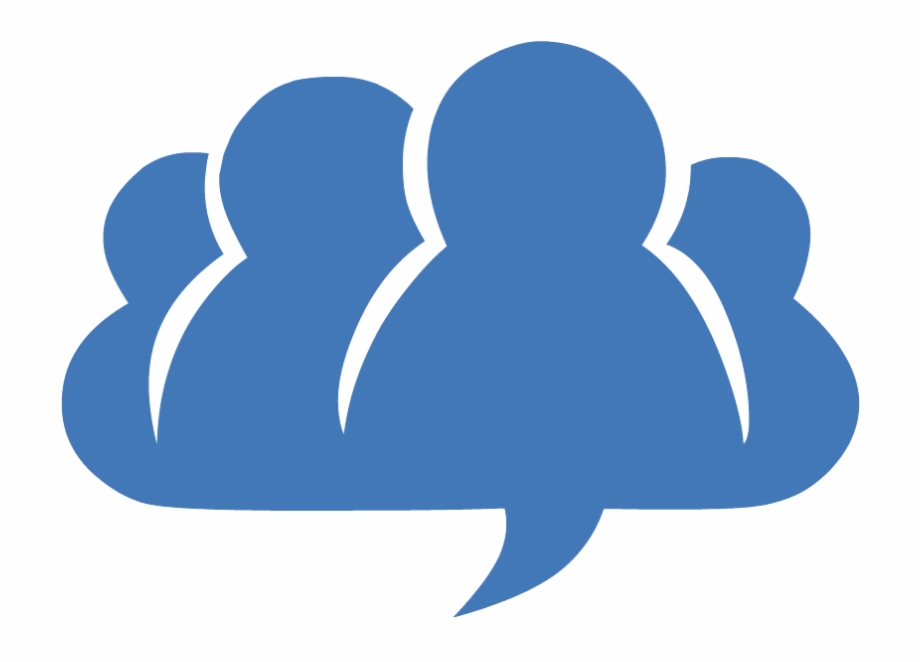 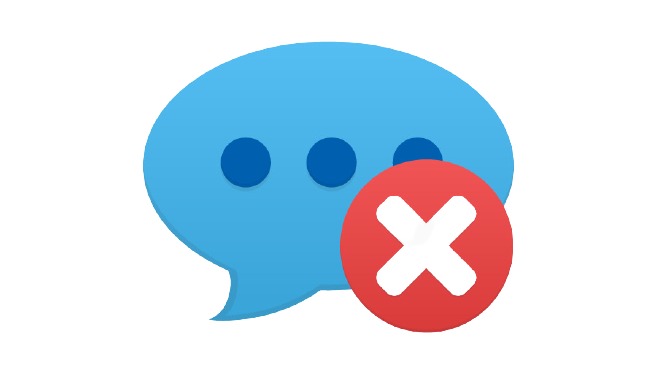 29
Мероприятия
Инструменты
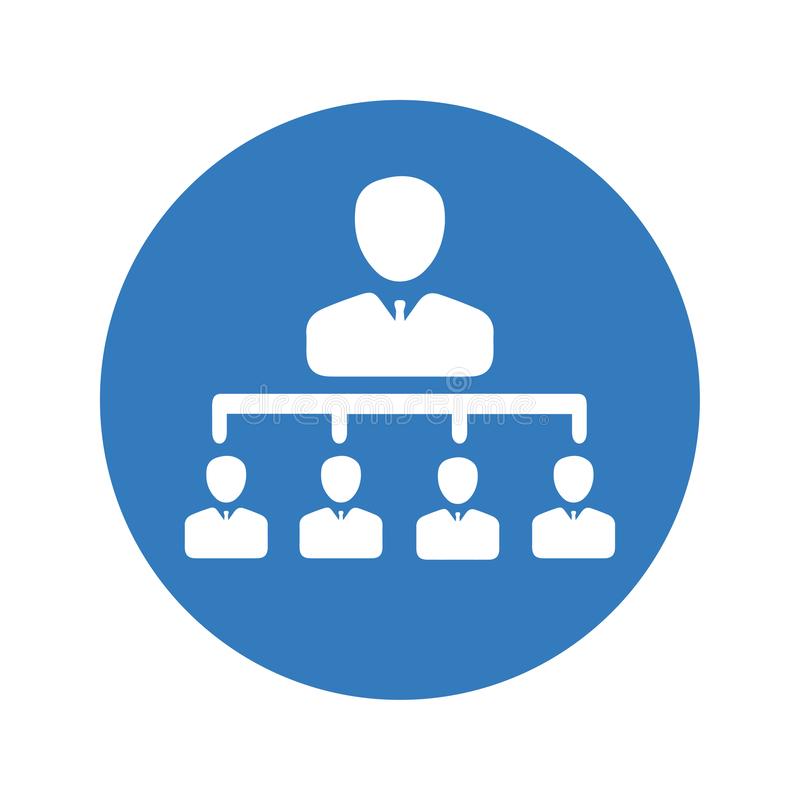 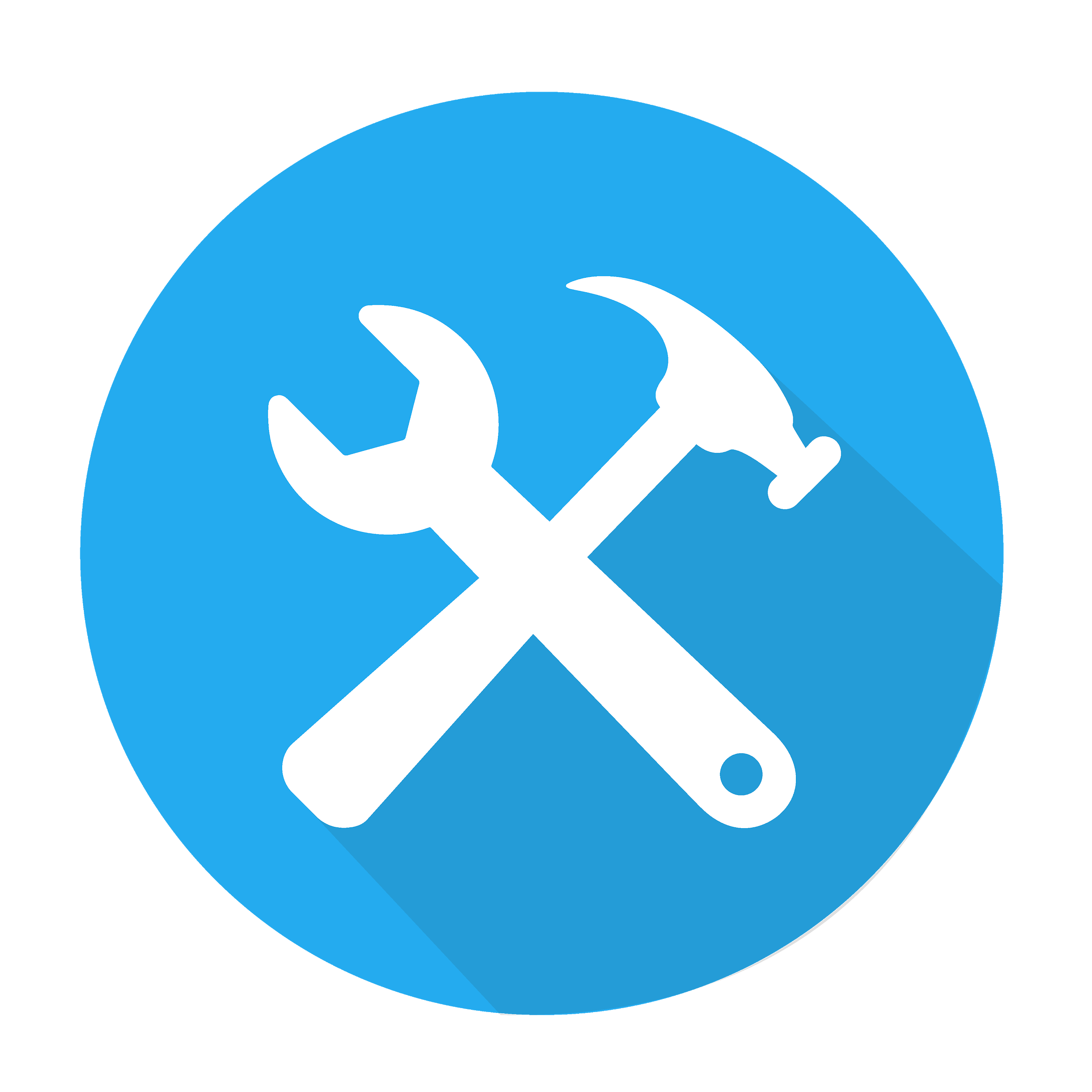 Обучение в работе чатов (общий, групповой, закрытый, чат групп)

Быстрое добавление задачи из чата в календарь.

Видеосвязь с сотрудниками.
Живая лента в чате CRM-системы
Онлайн-совещания.
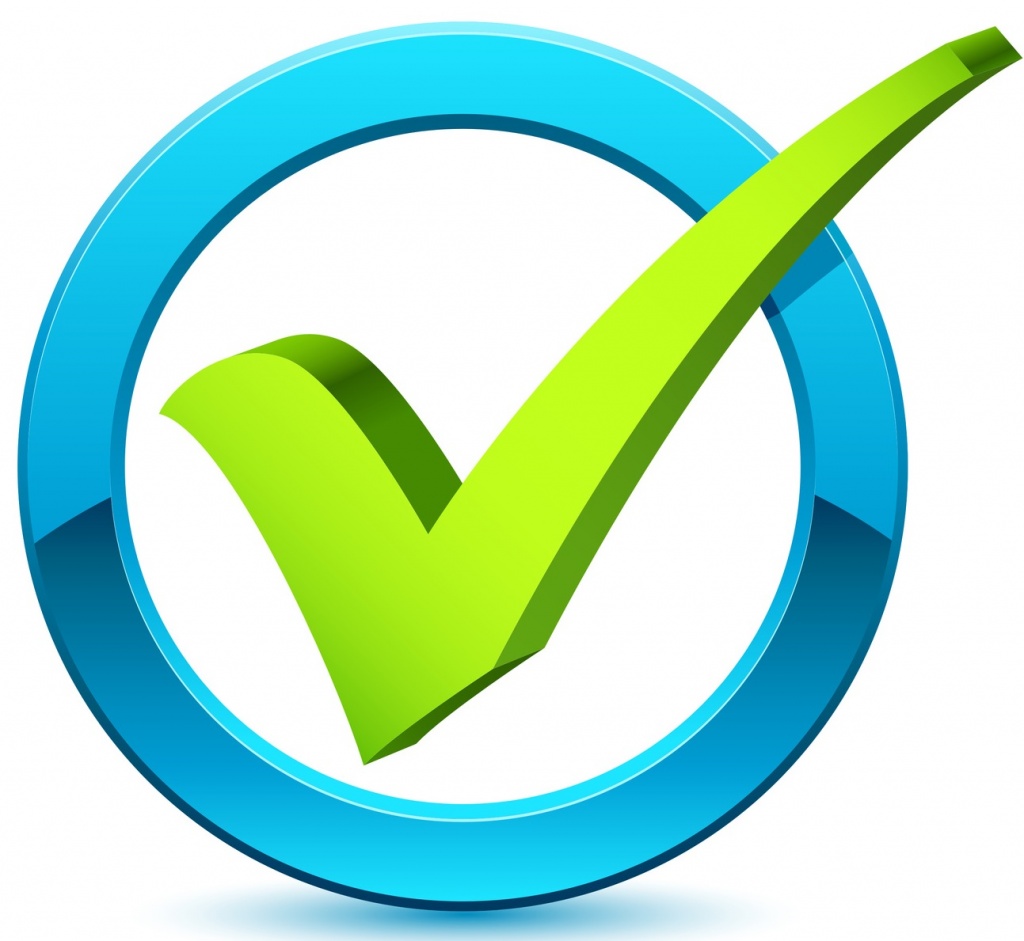 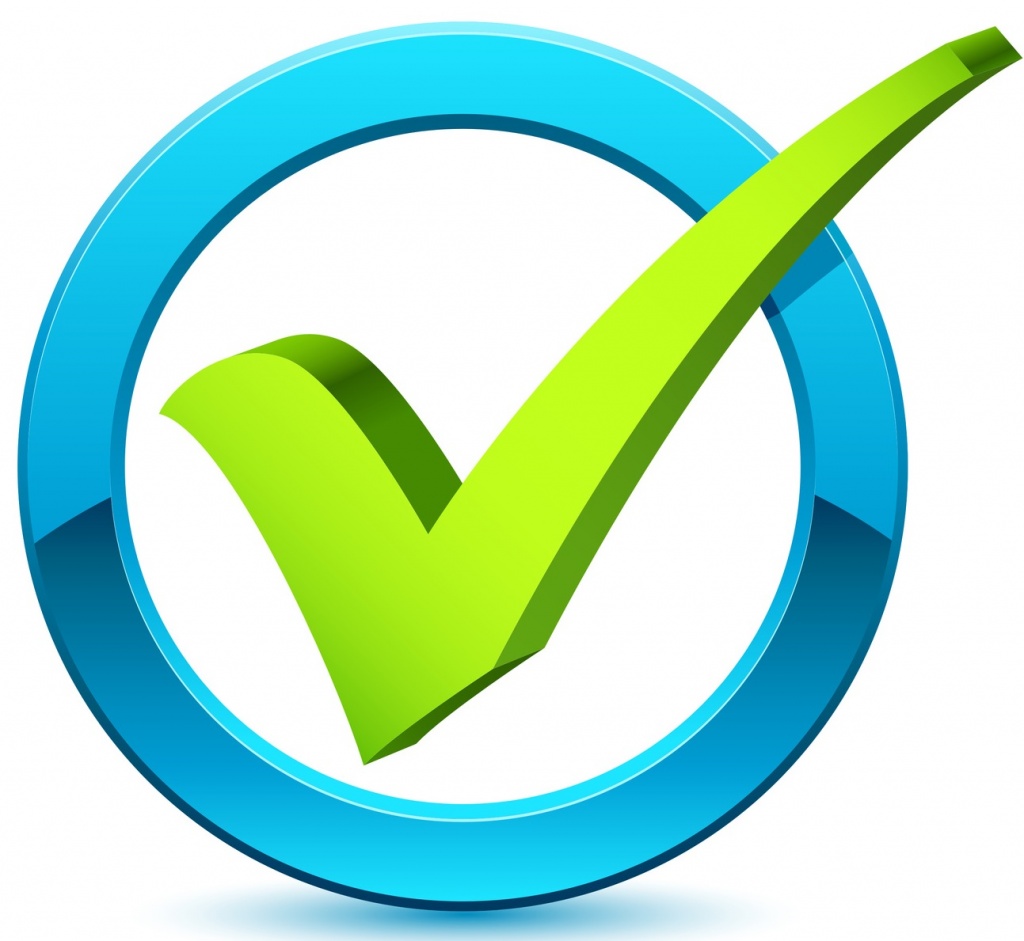 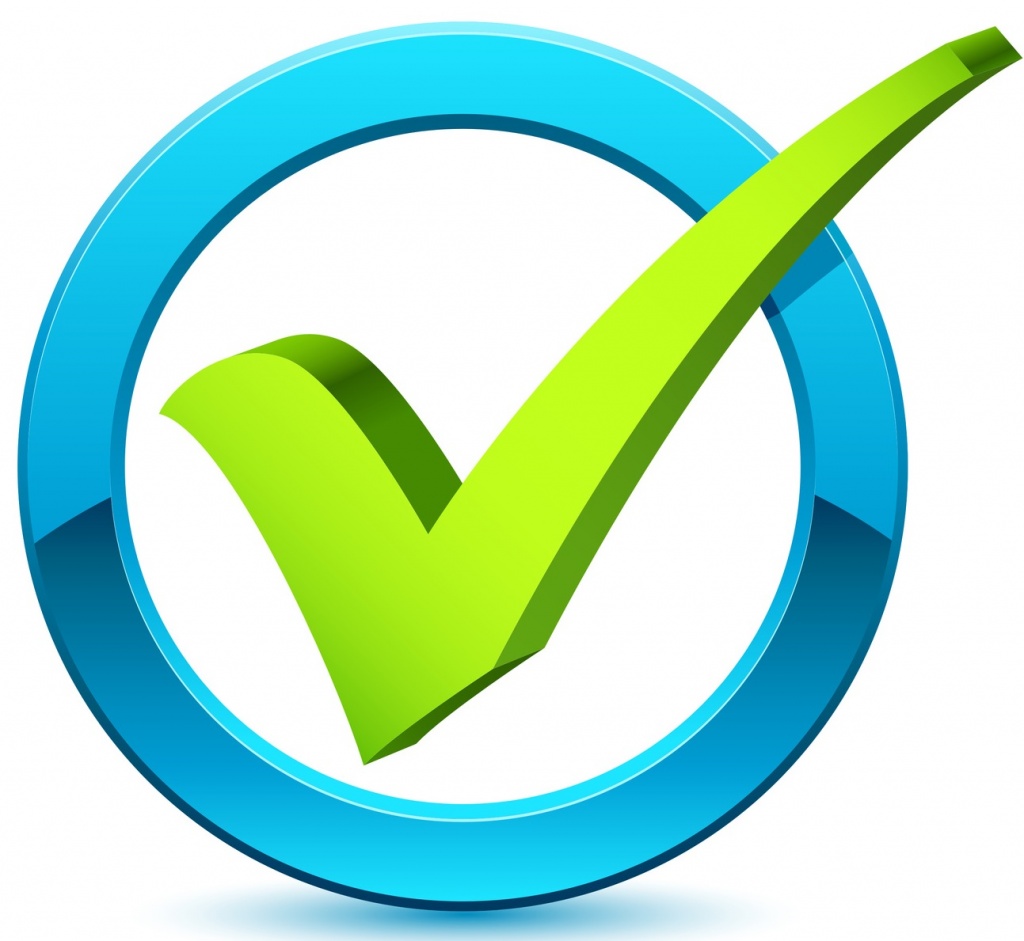 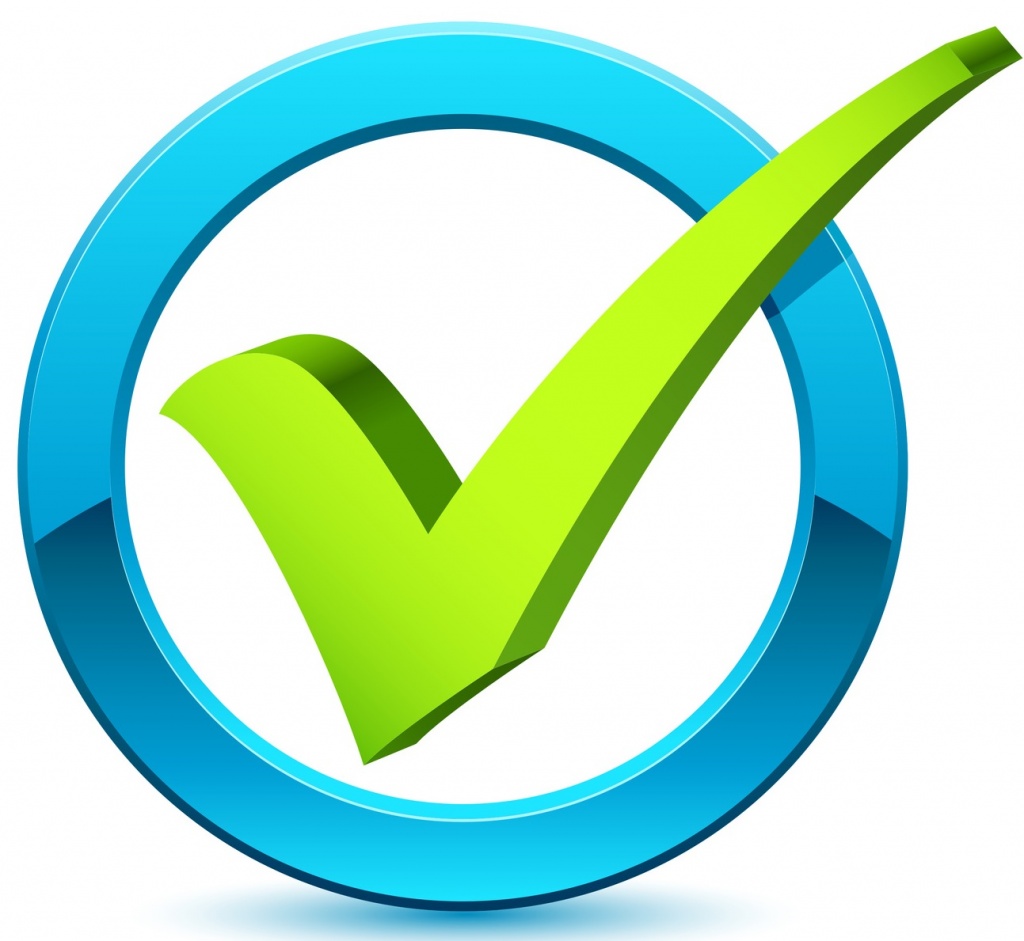 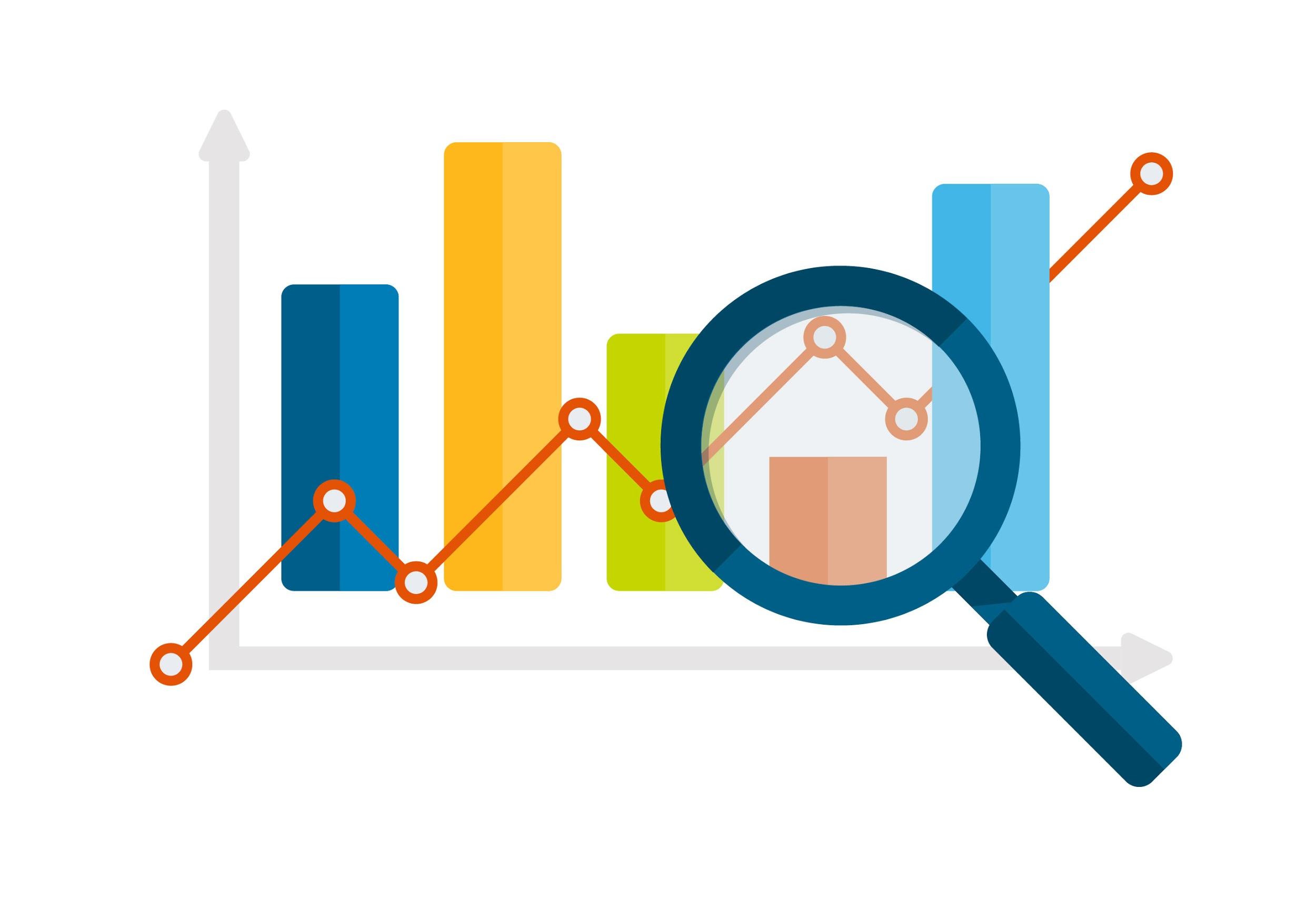 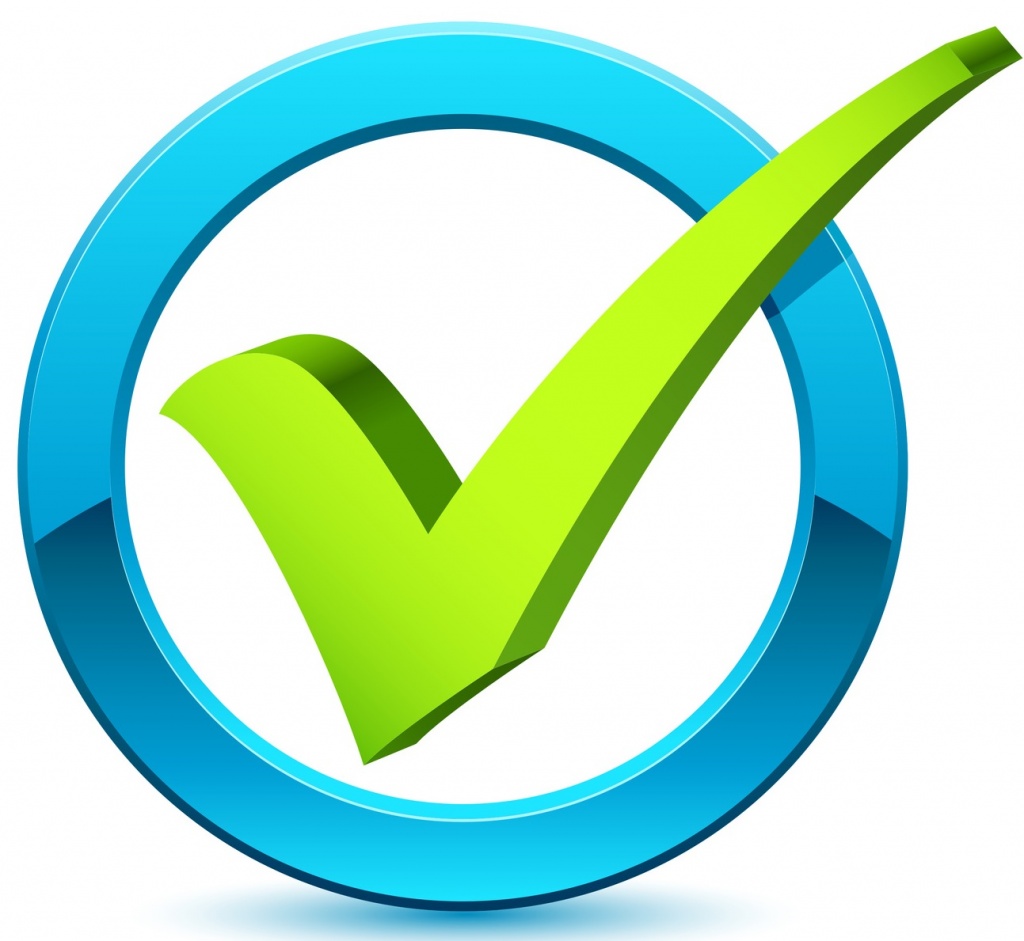 30
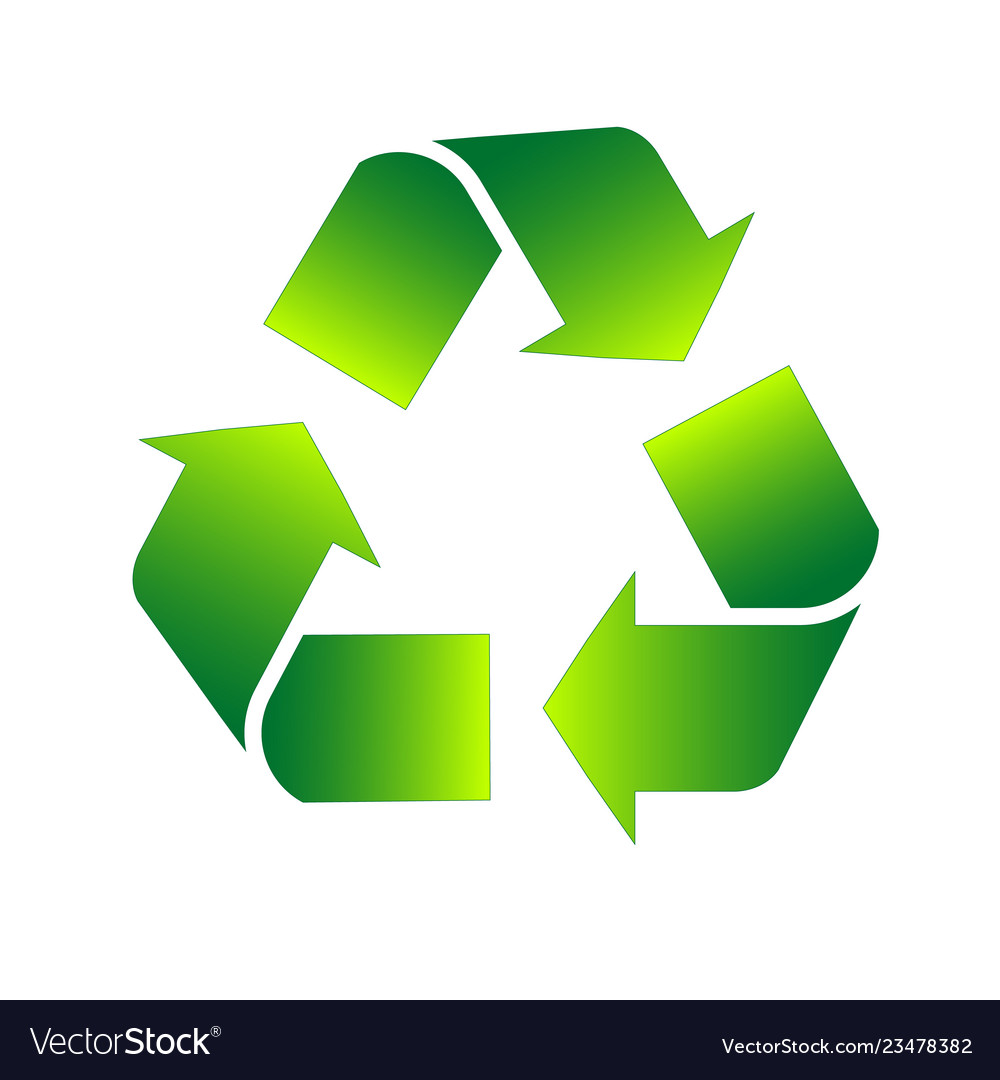 Экосистема, как пример в работе
_____________________________
.
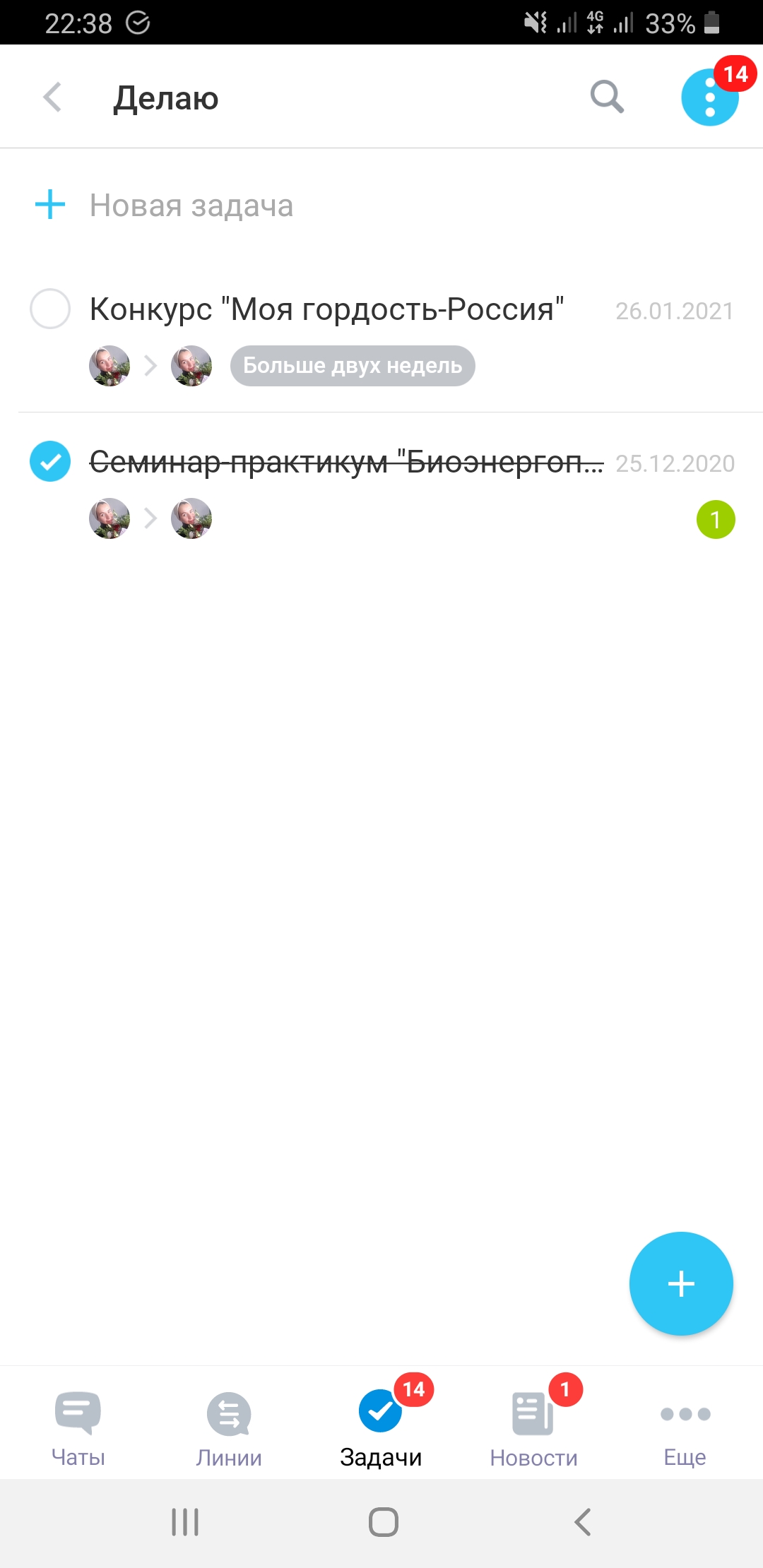 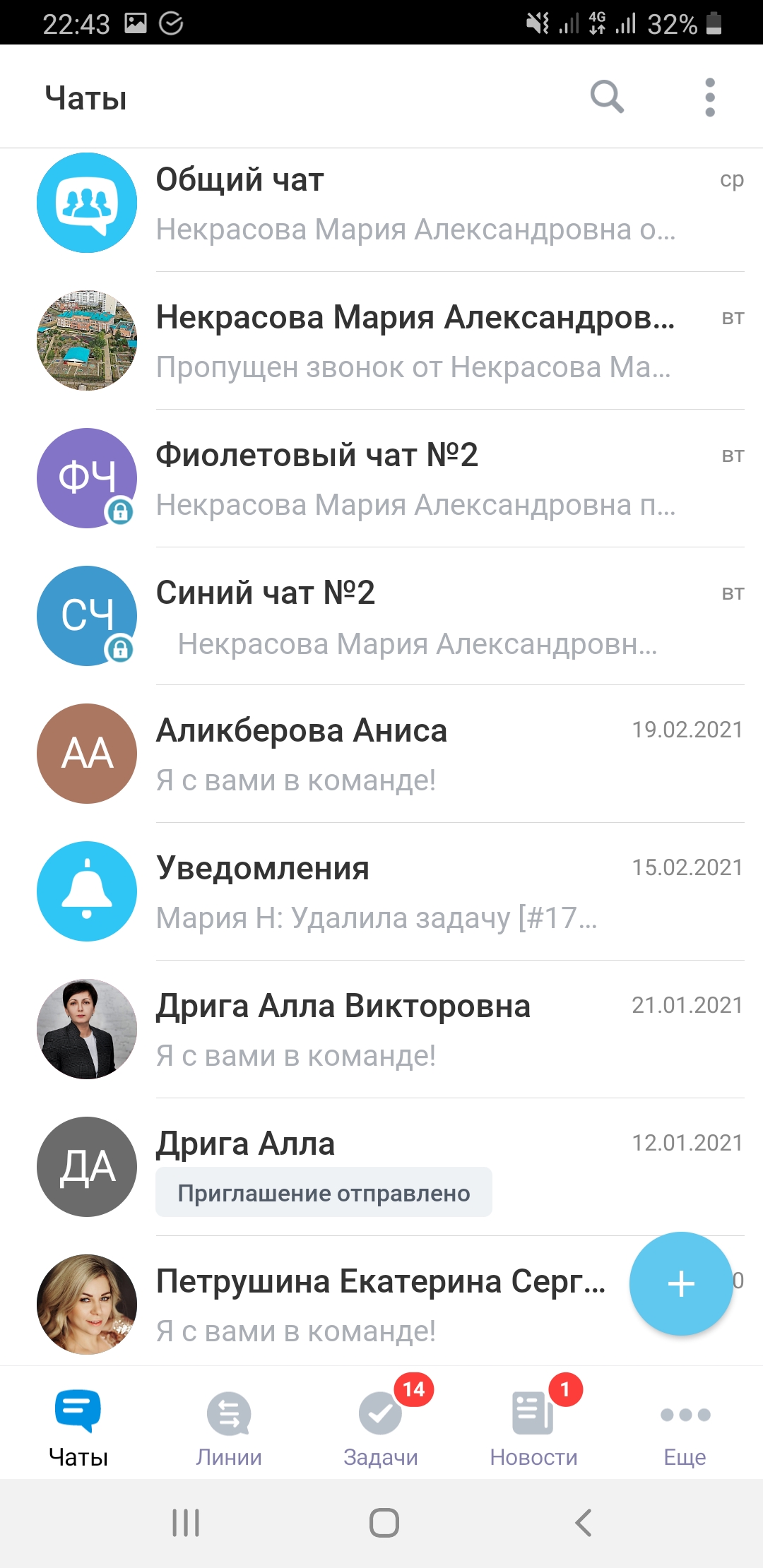 31
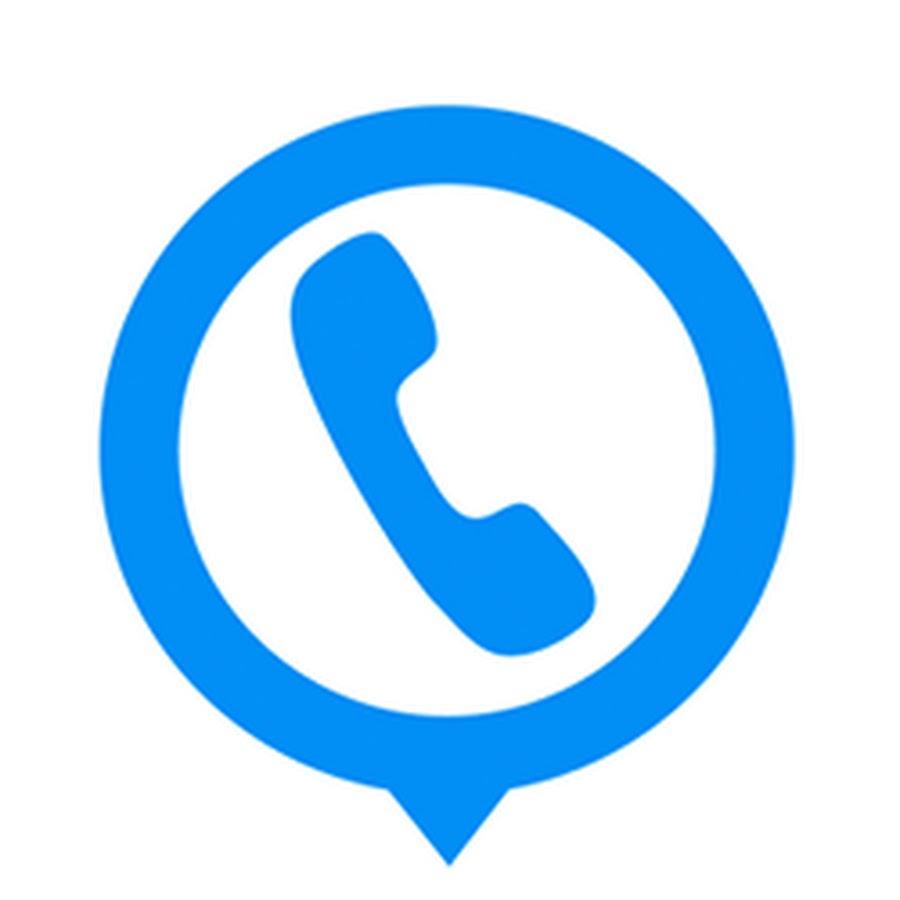 Бесплатная внутренняя IP-телефония или внутренняя конференция
________________________________
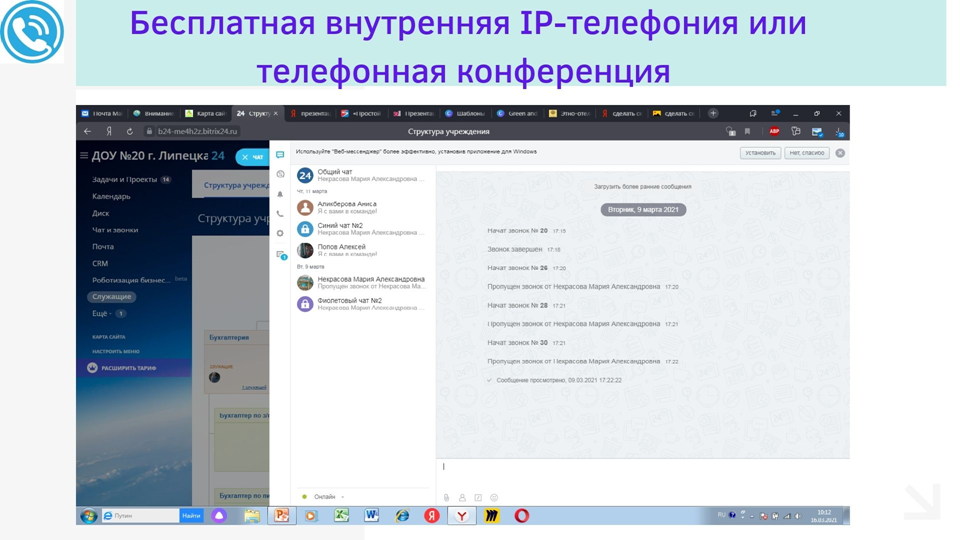 32
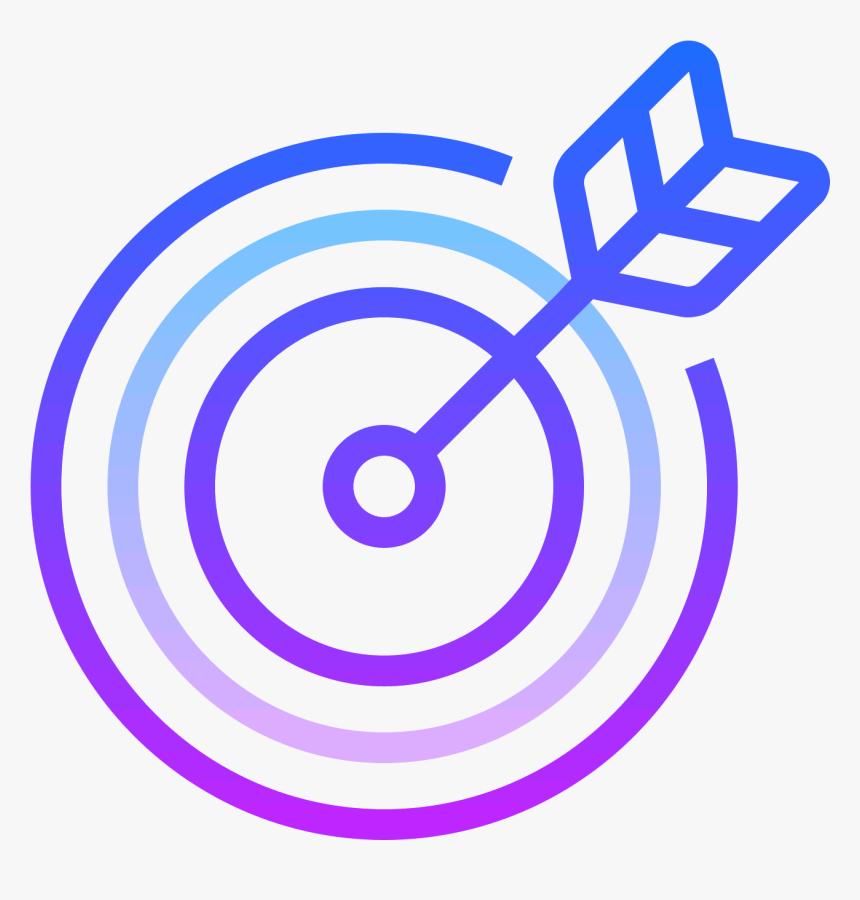 Результат бережливых решений
_____________________________
KPI  диаграмма по должностям
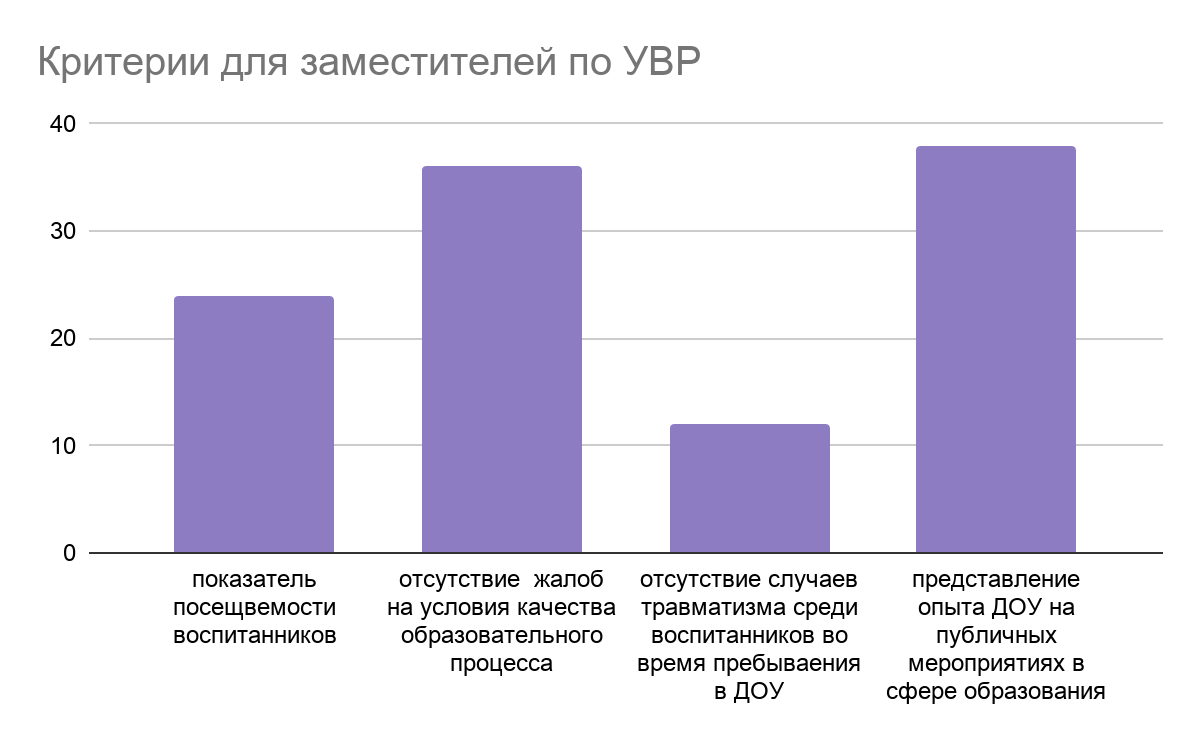 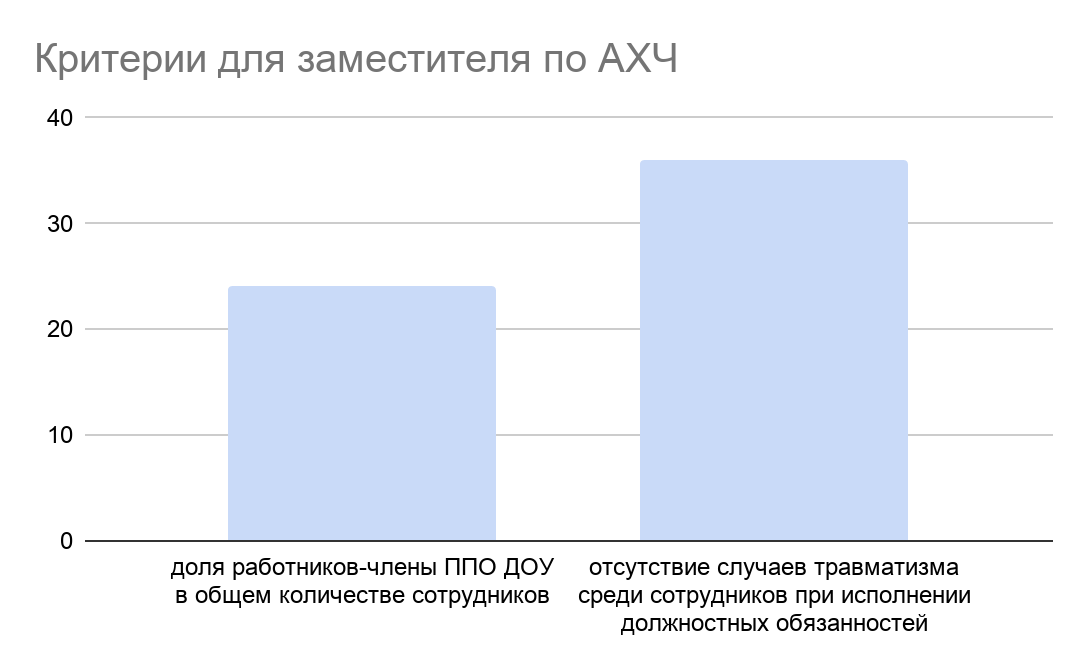 38%
36%
36%
24%
24%
12%
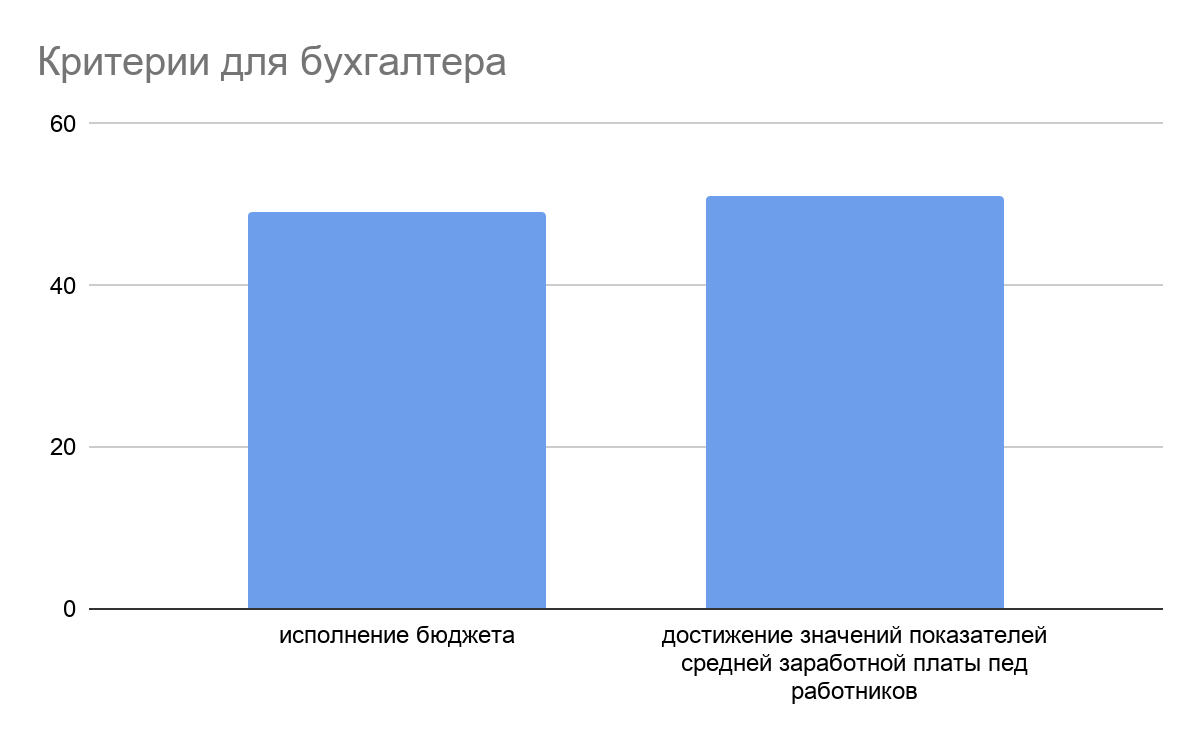 51%
49%
33
2.Фотографии рабочего дня управленческой команды/Эффекты
_________________________________________________
1. Снизилось время на выполнение операционных задач в среднем на 1 час
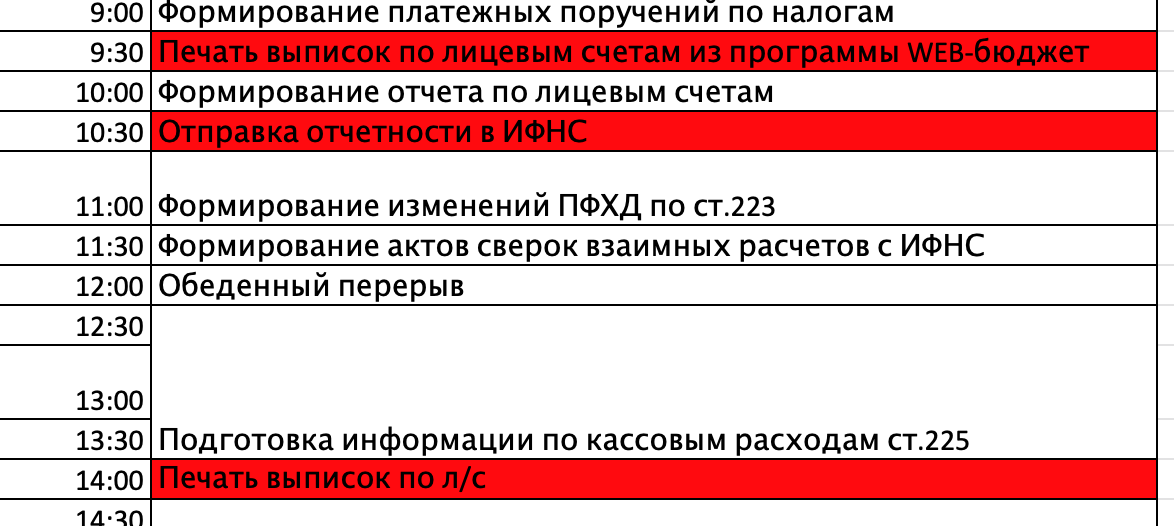 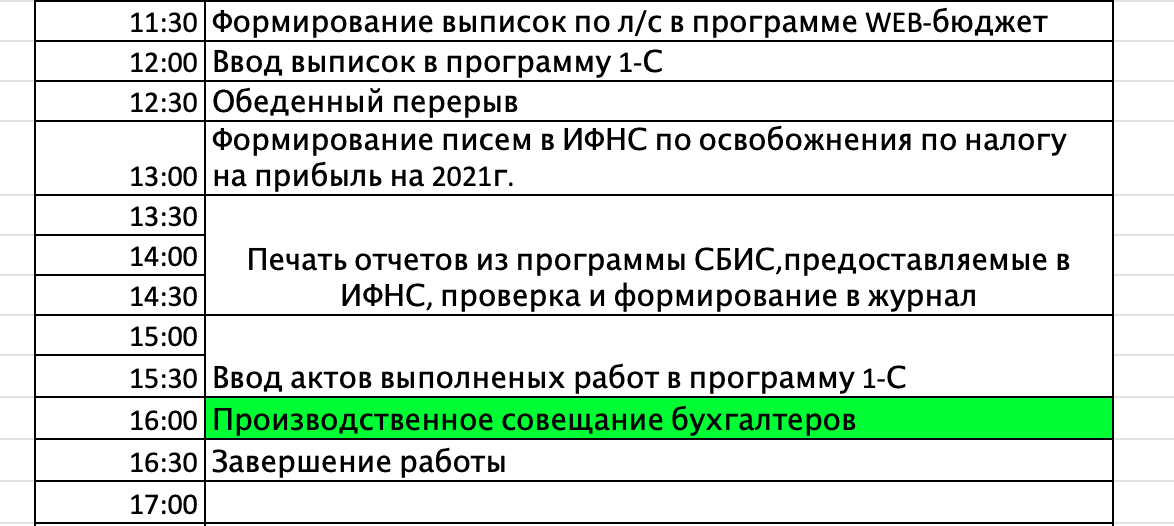 34
3. Анулировалось количество незавершенных 
задач в срок с 3 до 0





4. Увеличилось количество завершенных проектов
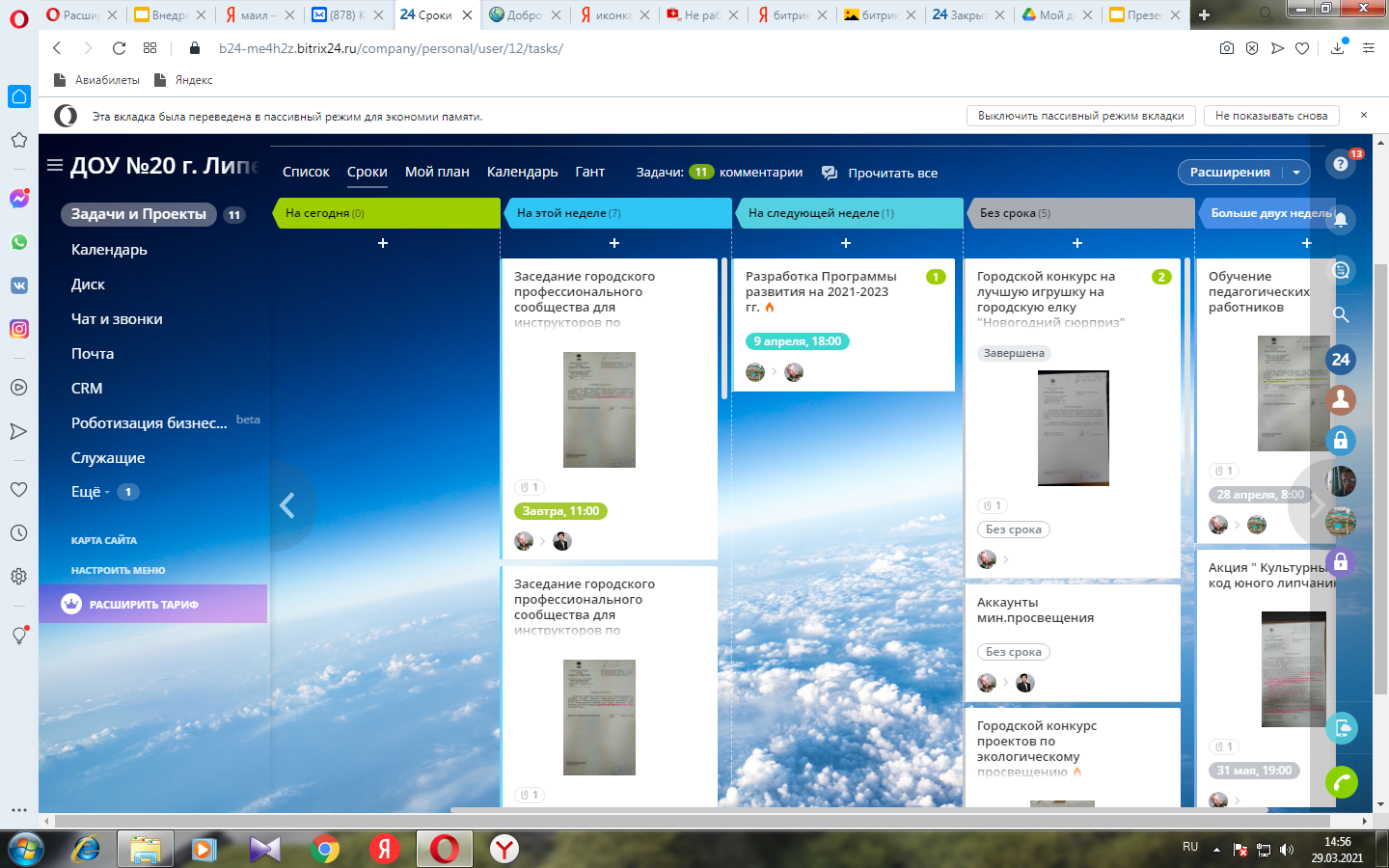 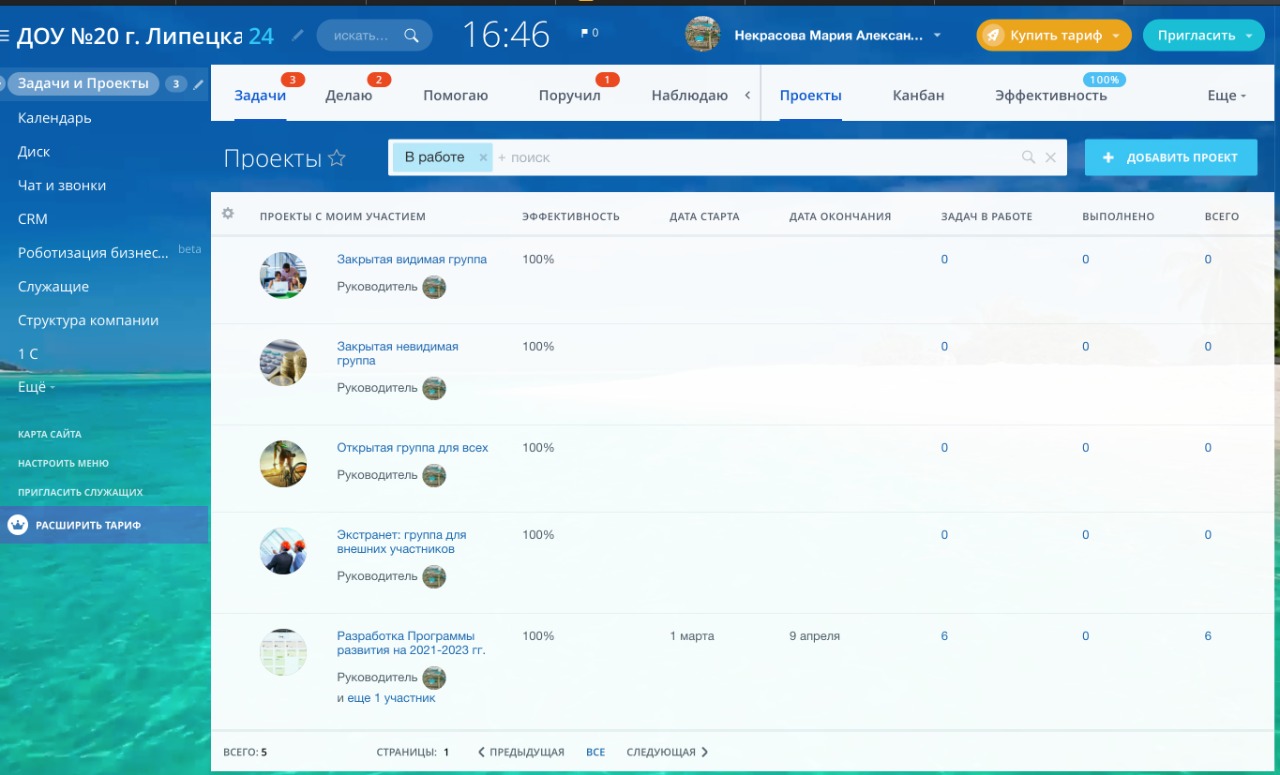 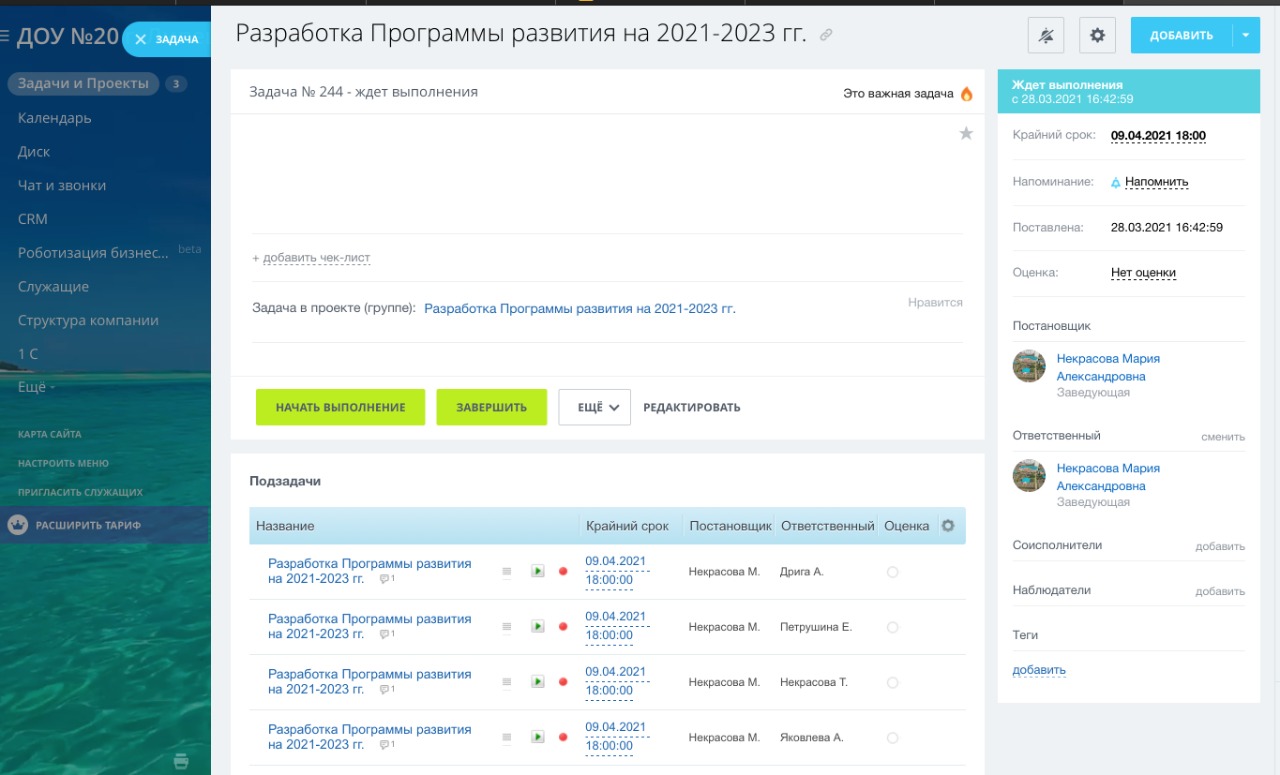 35
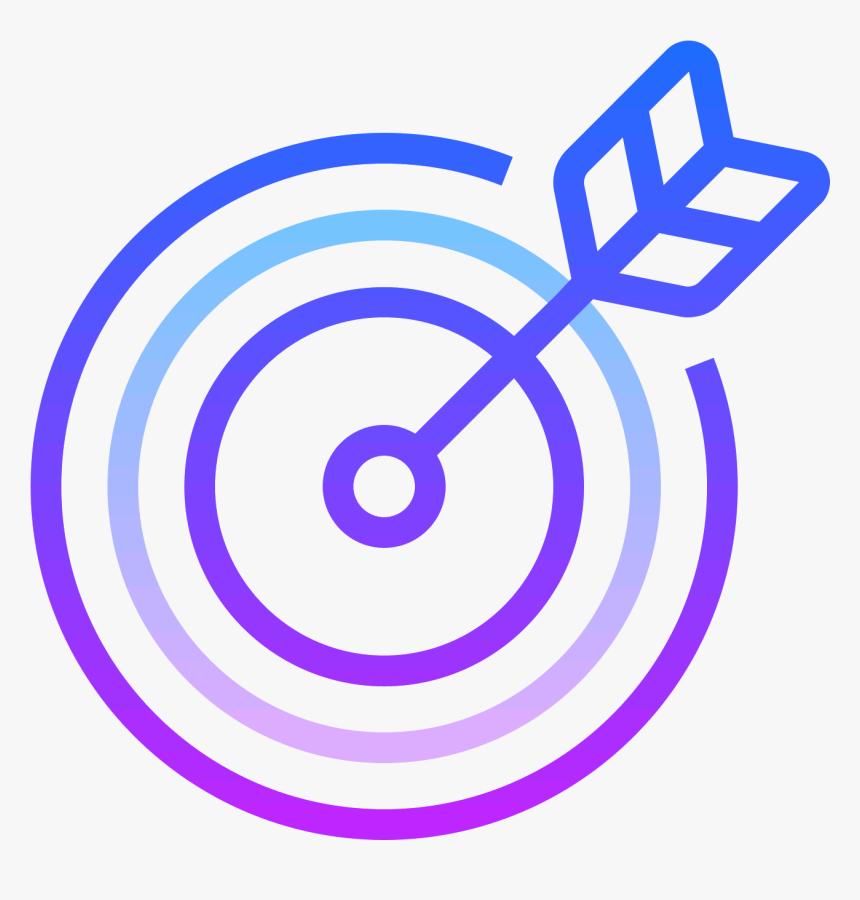 Спасибо за внимание!
_____________________________
398036, г.Липецк, ул.Мистюкова А.П.,7

(4742)49-53-63


 dou.20@mail.ru 


http://mdou20.ru 

 https://www.instagram.com/dou20lip/
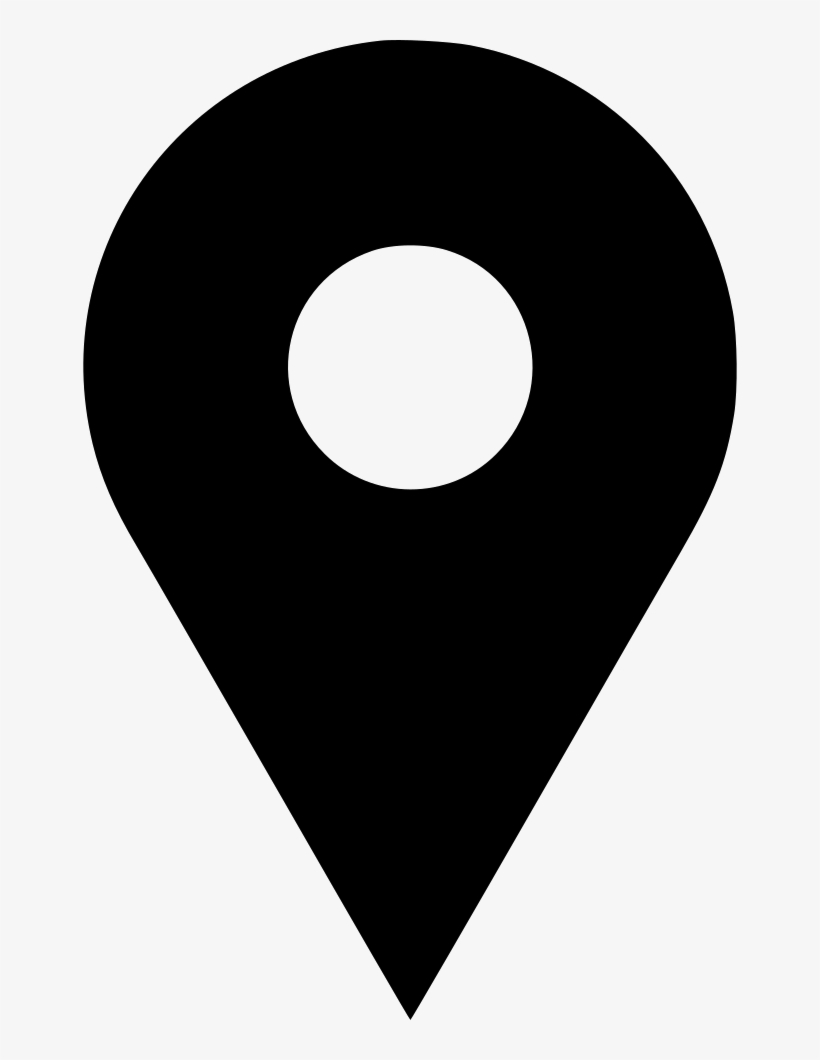 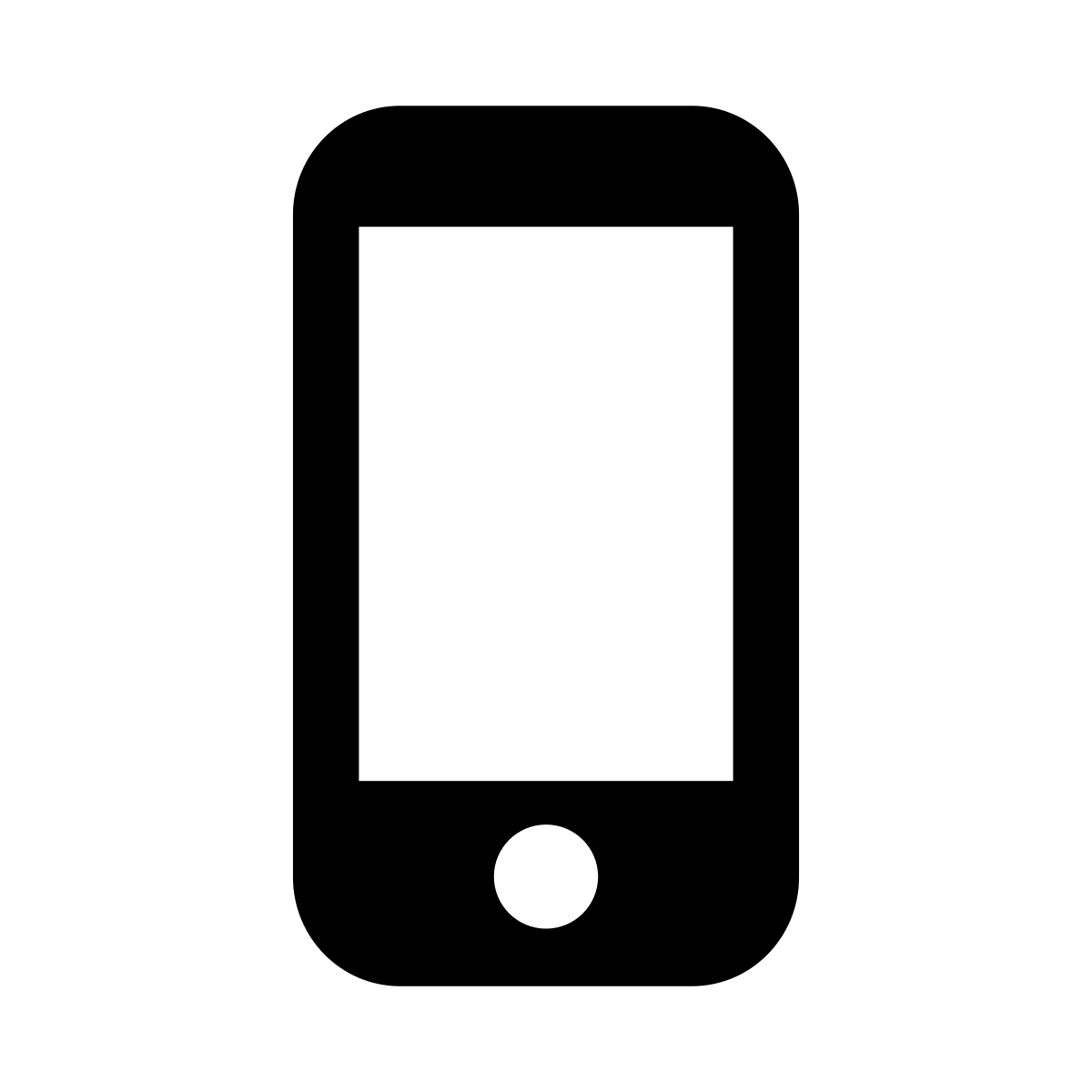 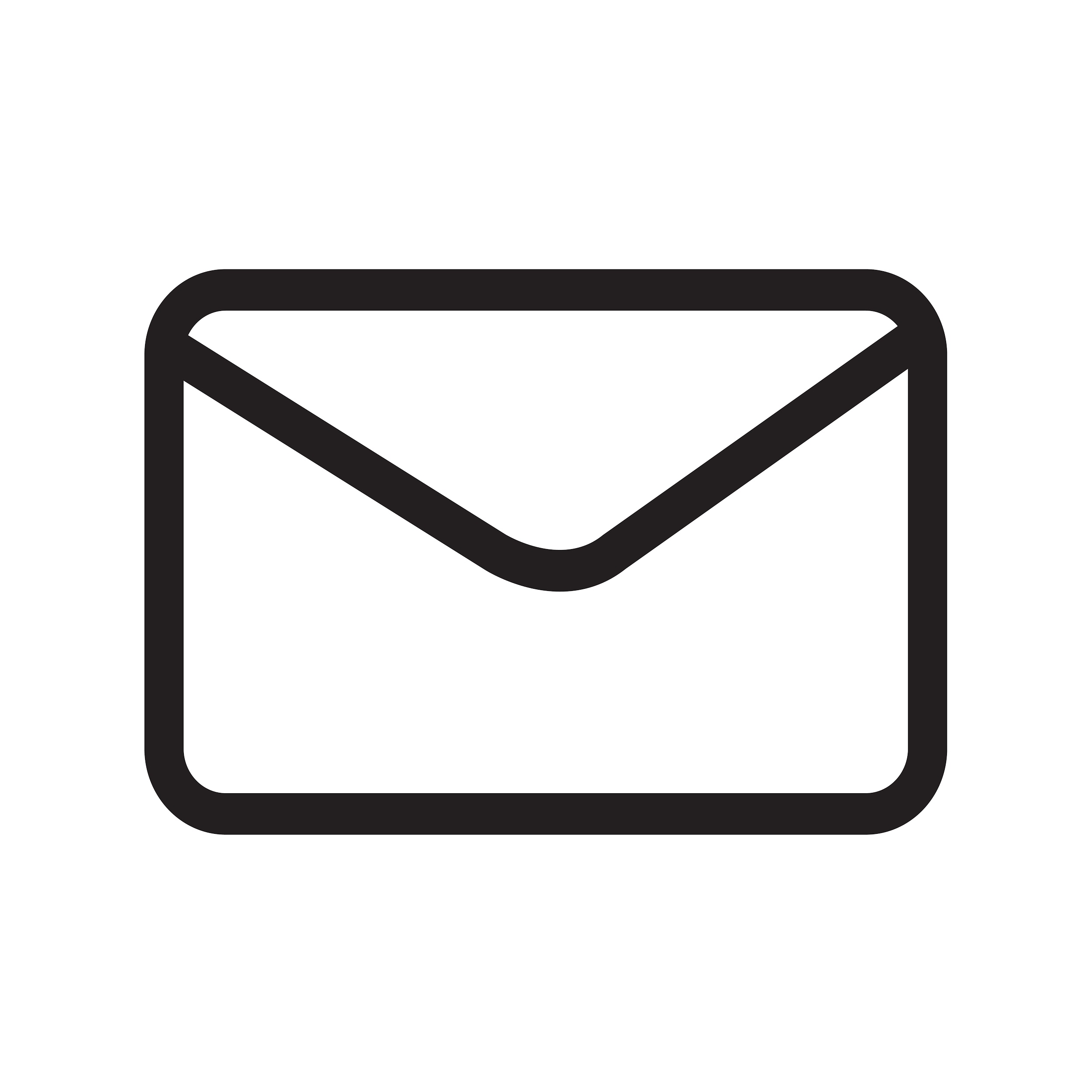 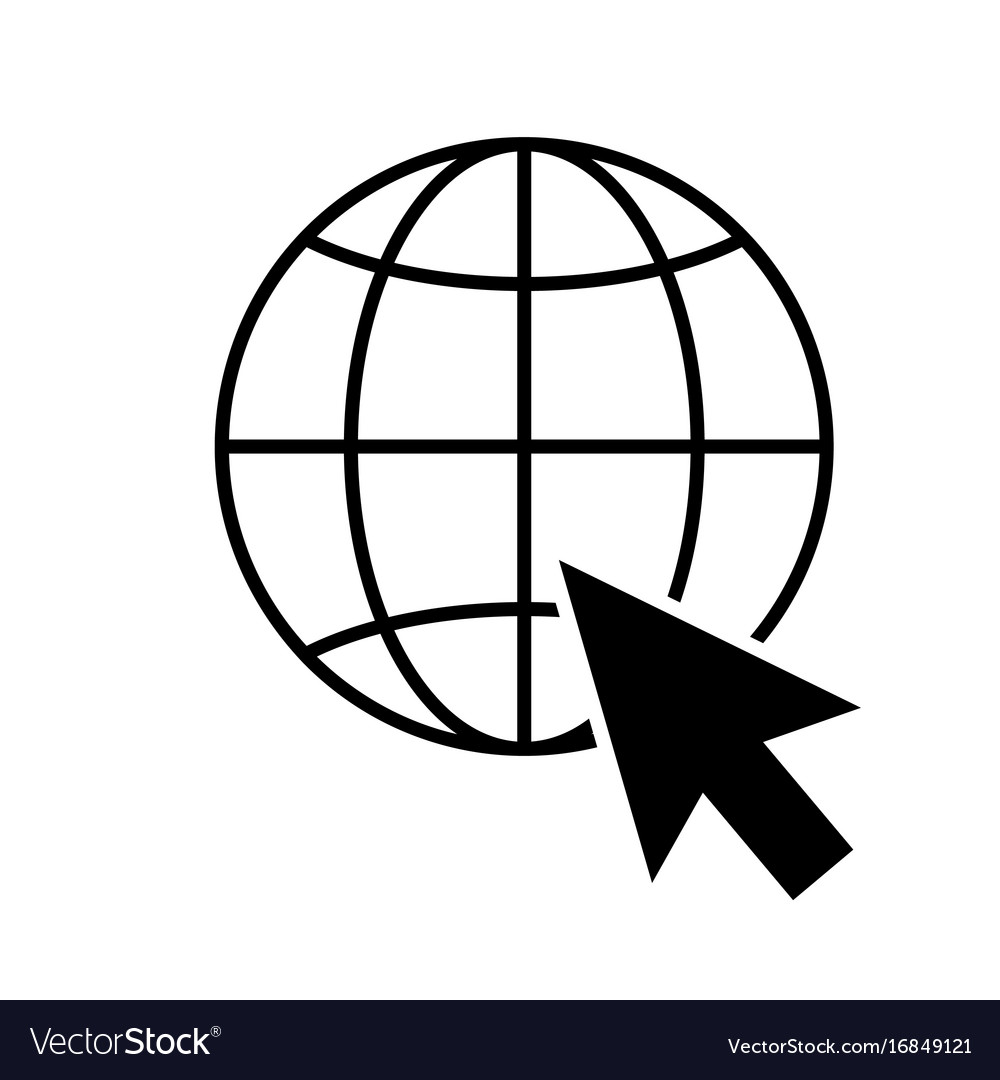 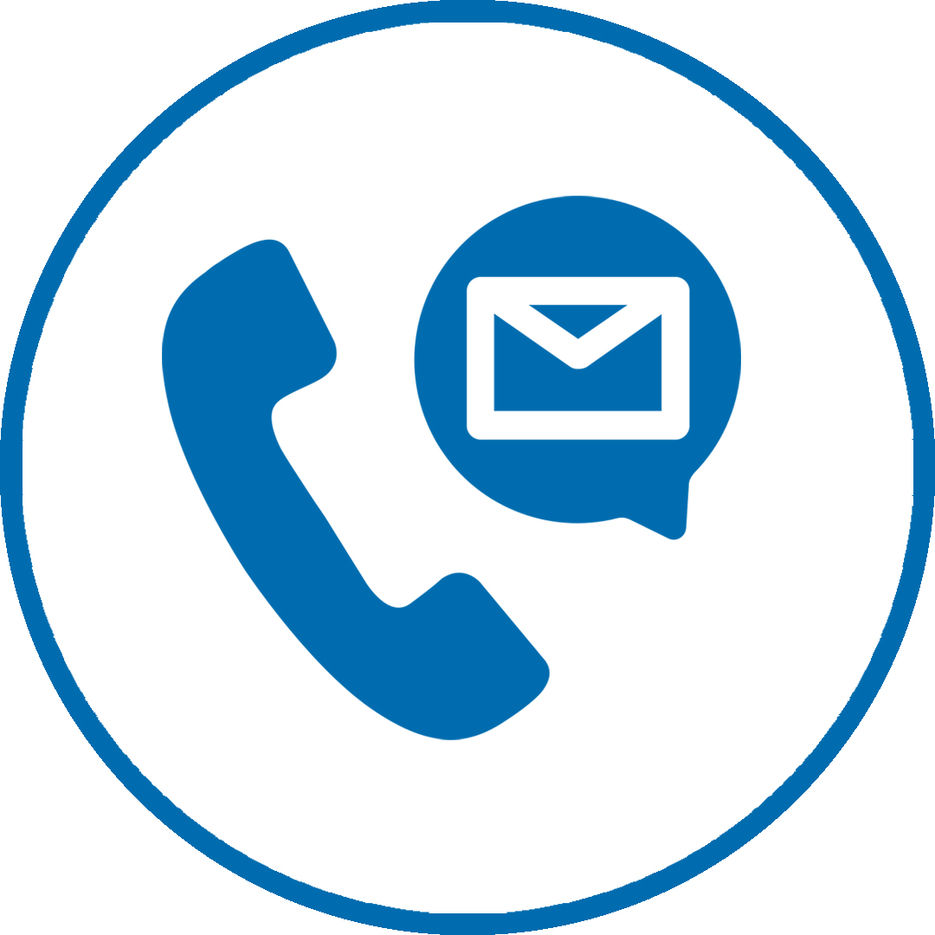 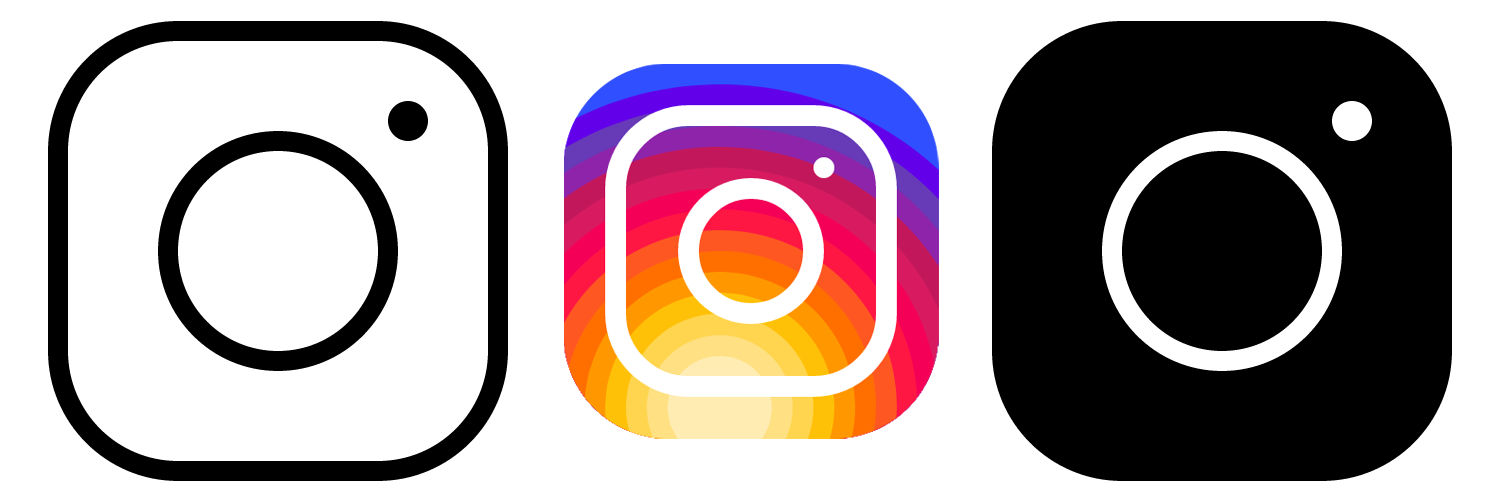